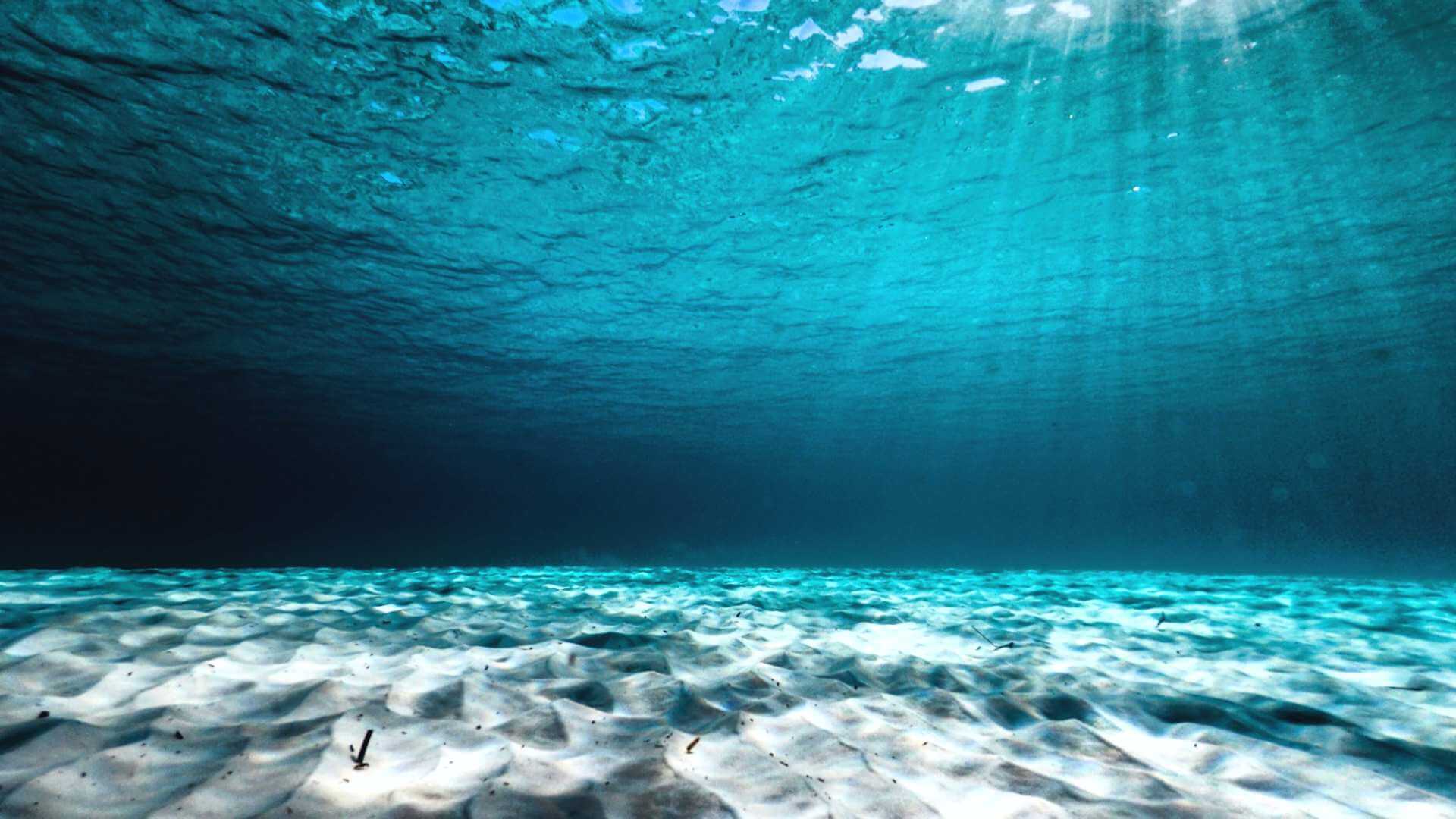 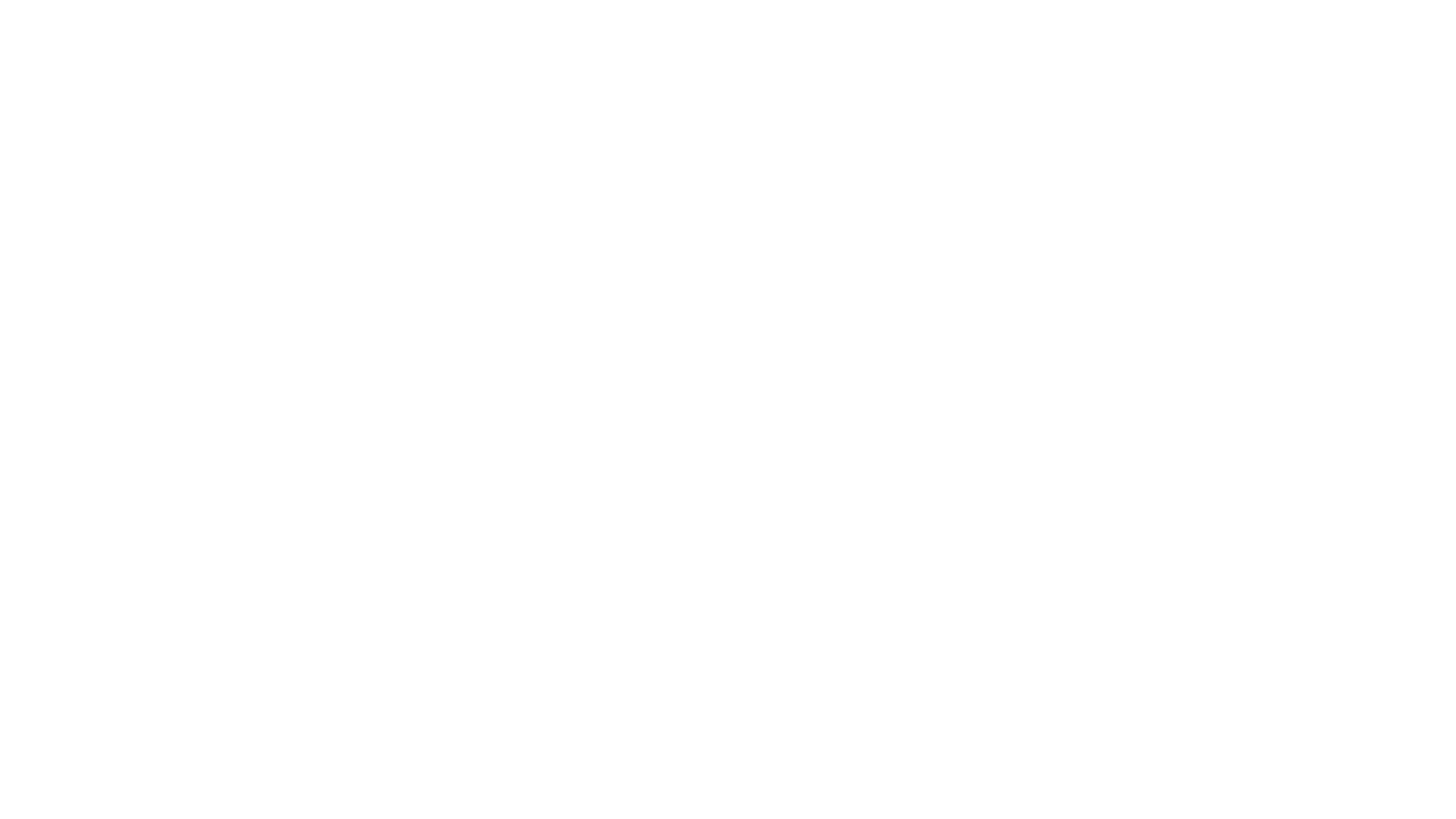 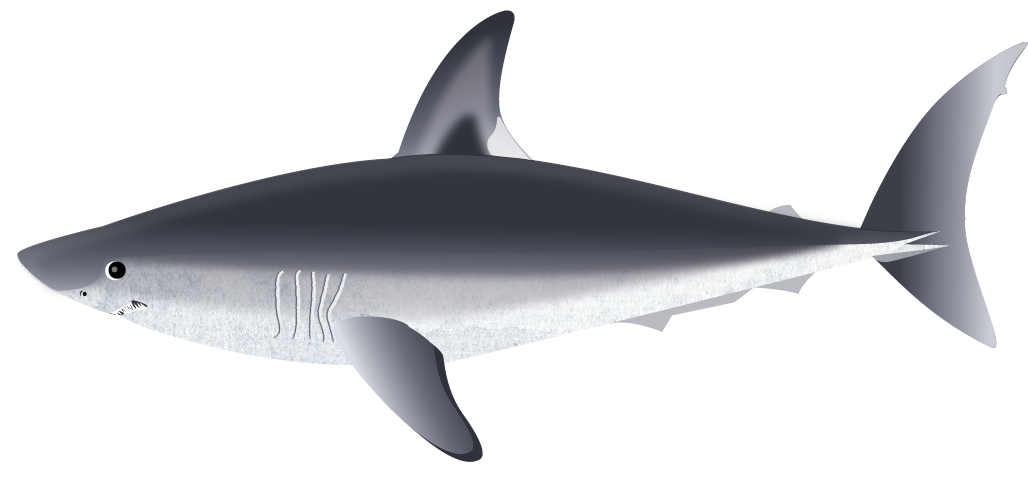 Shark Ecology & Threats Quiz
Play Quiz!
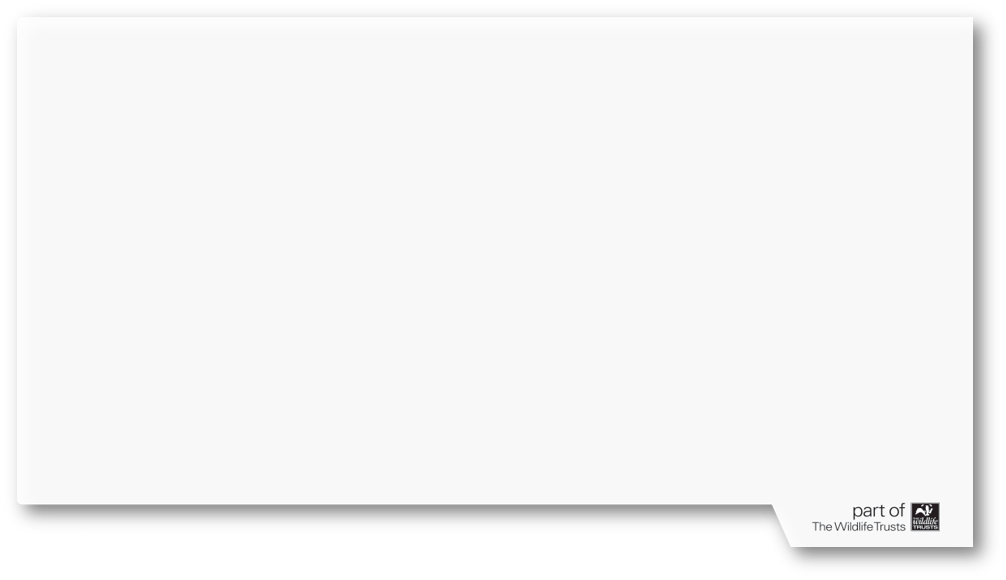 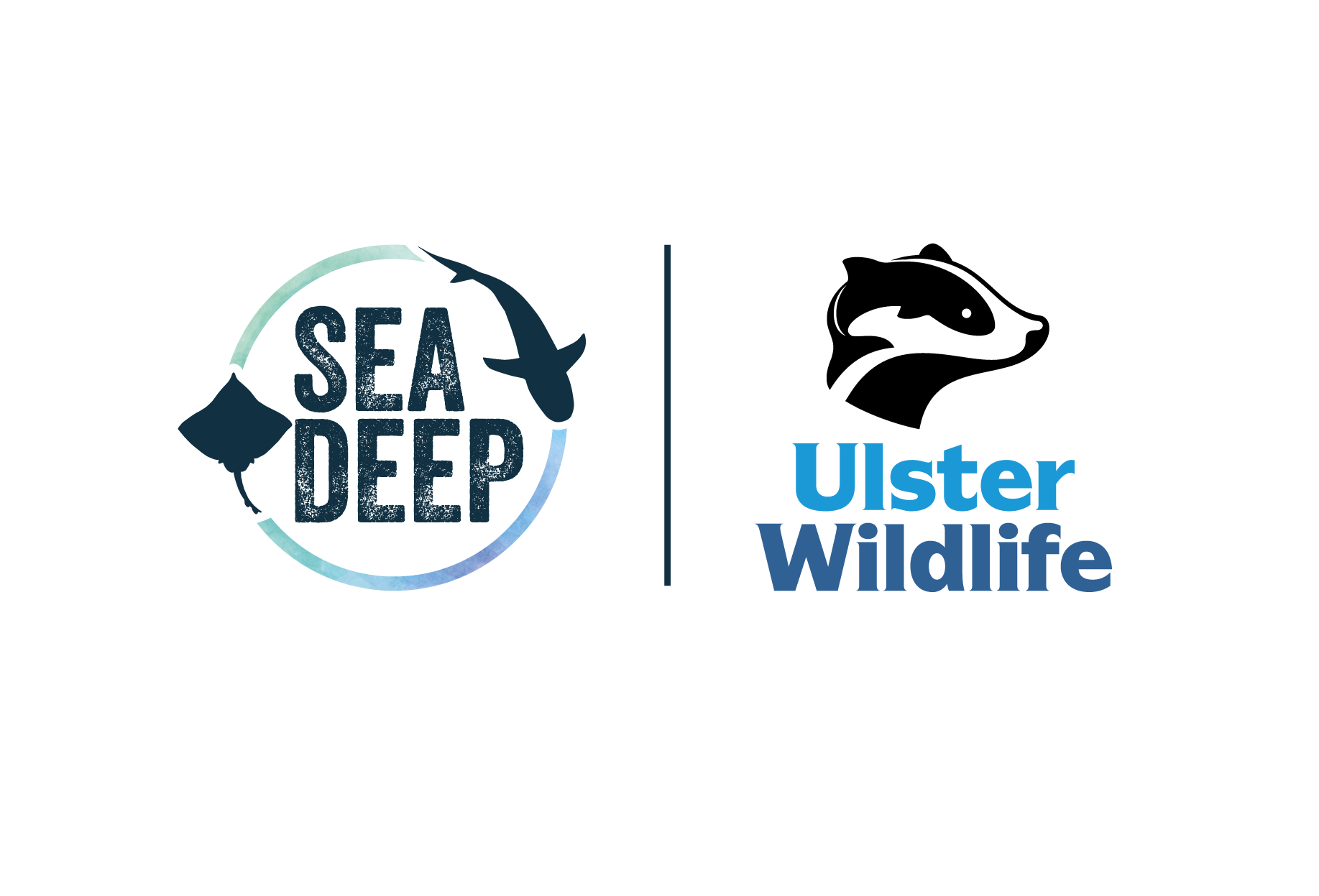 1. How much of all shark populations around the world have we lost?
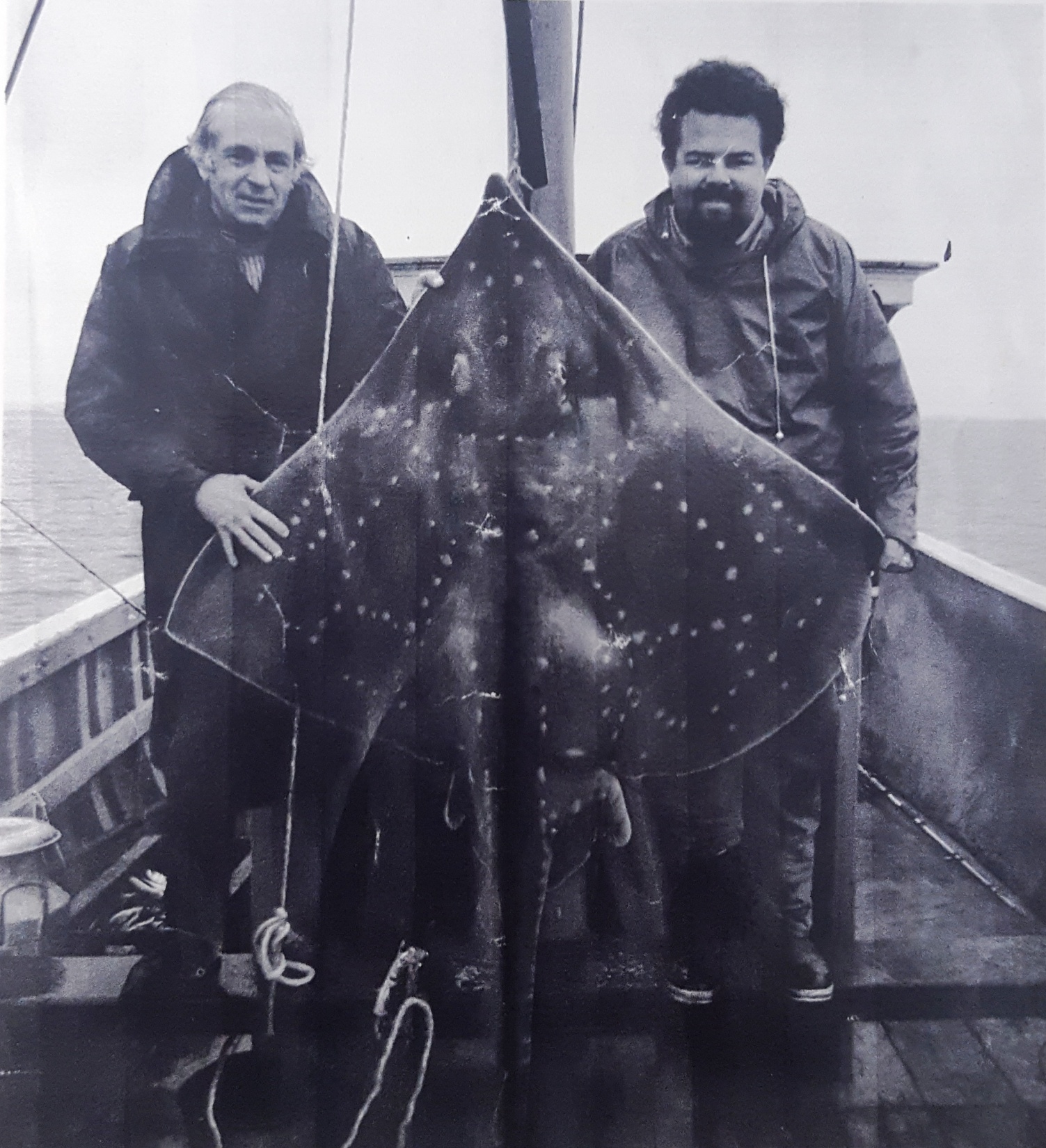 90%
70%
80%
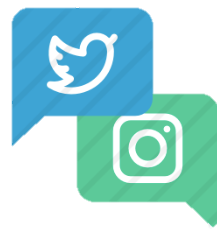 www.seadeepni.org		@seadeepni
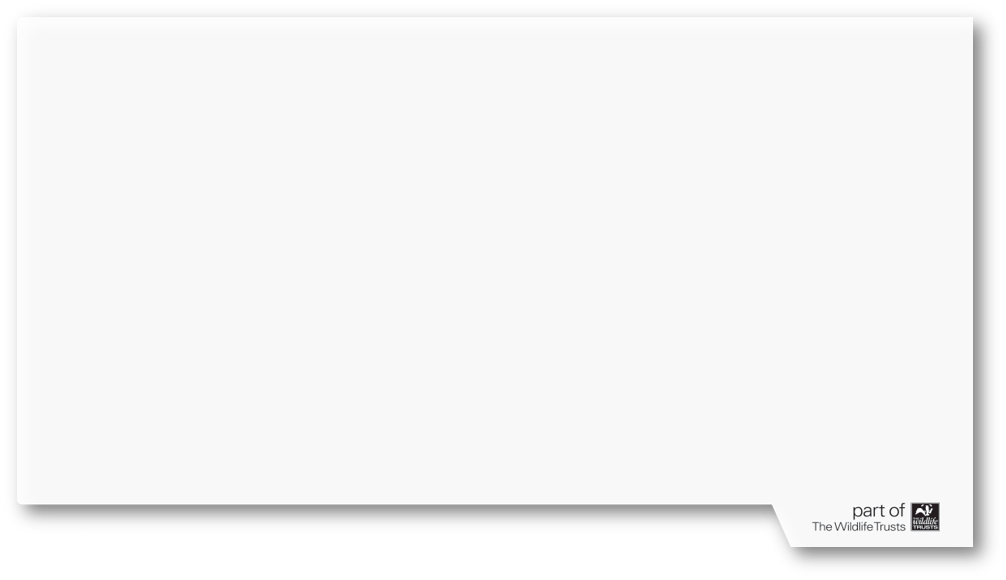 Oops… that’s wrong
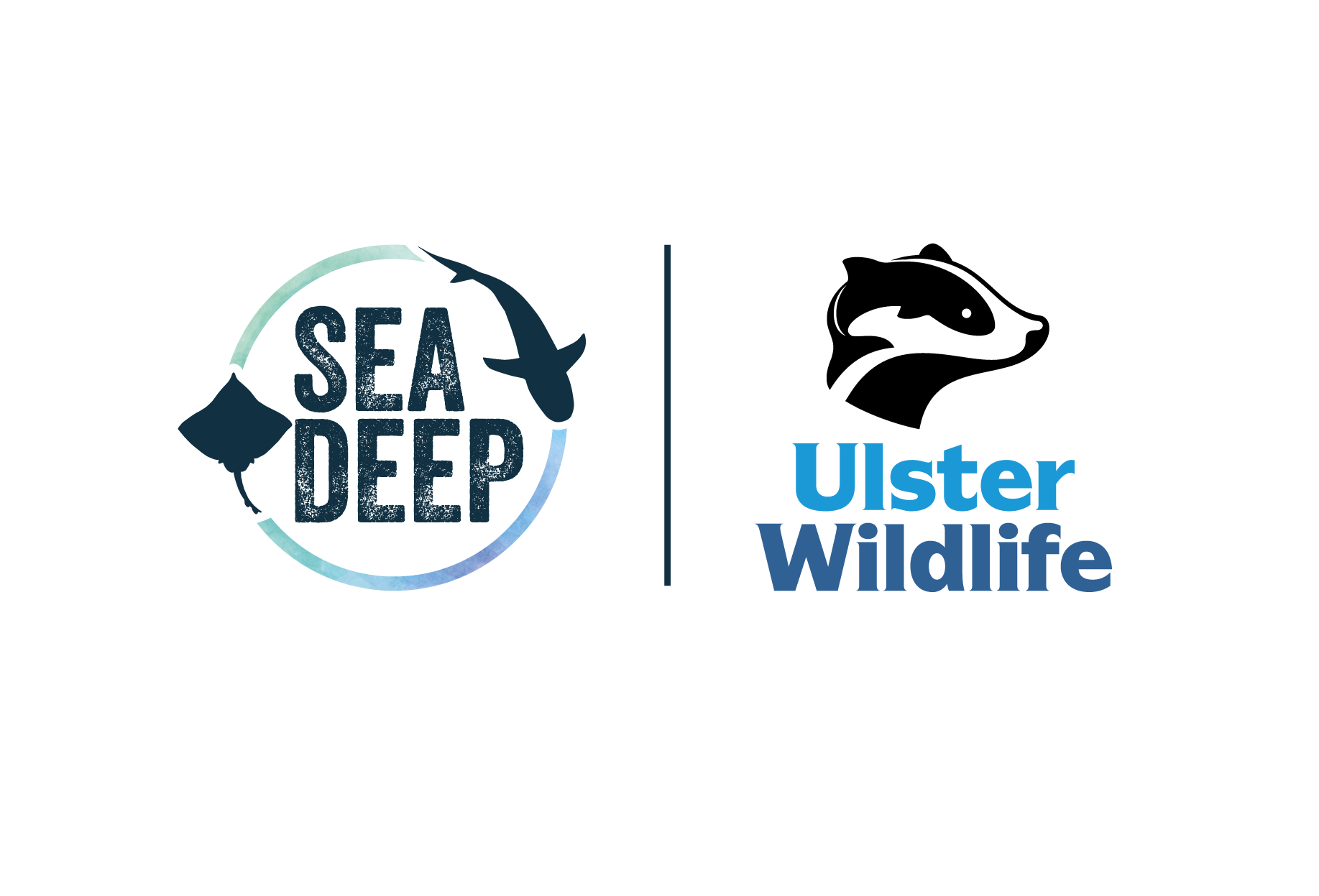 Although we have lost a lot of shark populations, it hasn’t been quite this much!
Try again
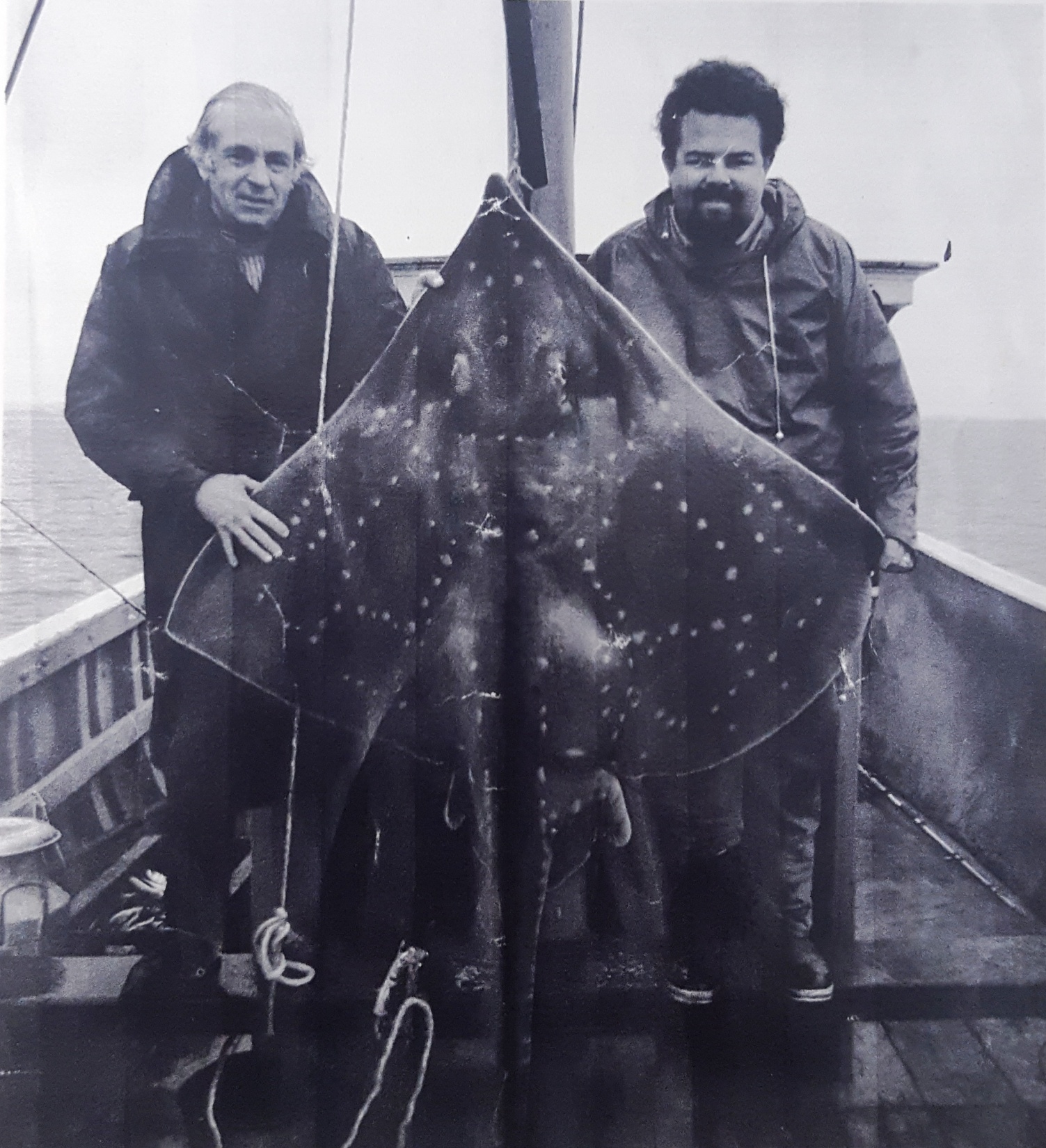 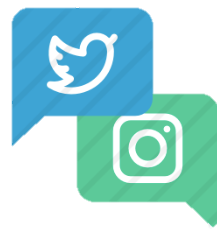 www.seadeepni.org		@seadeepni
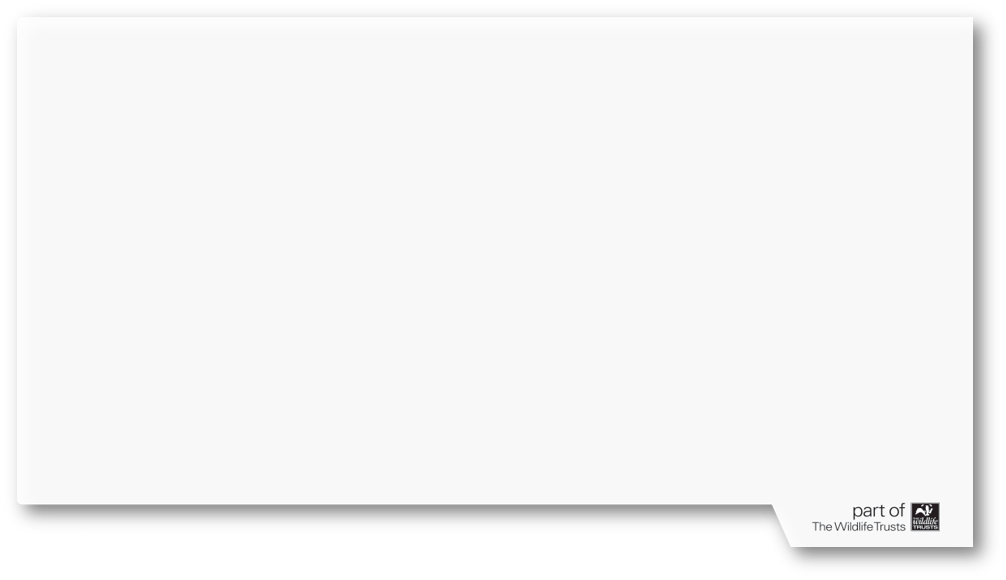 Oops… that’s wrong
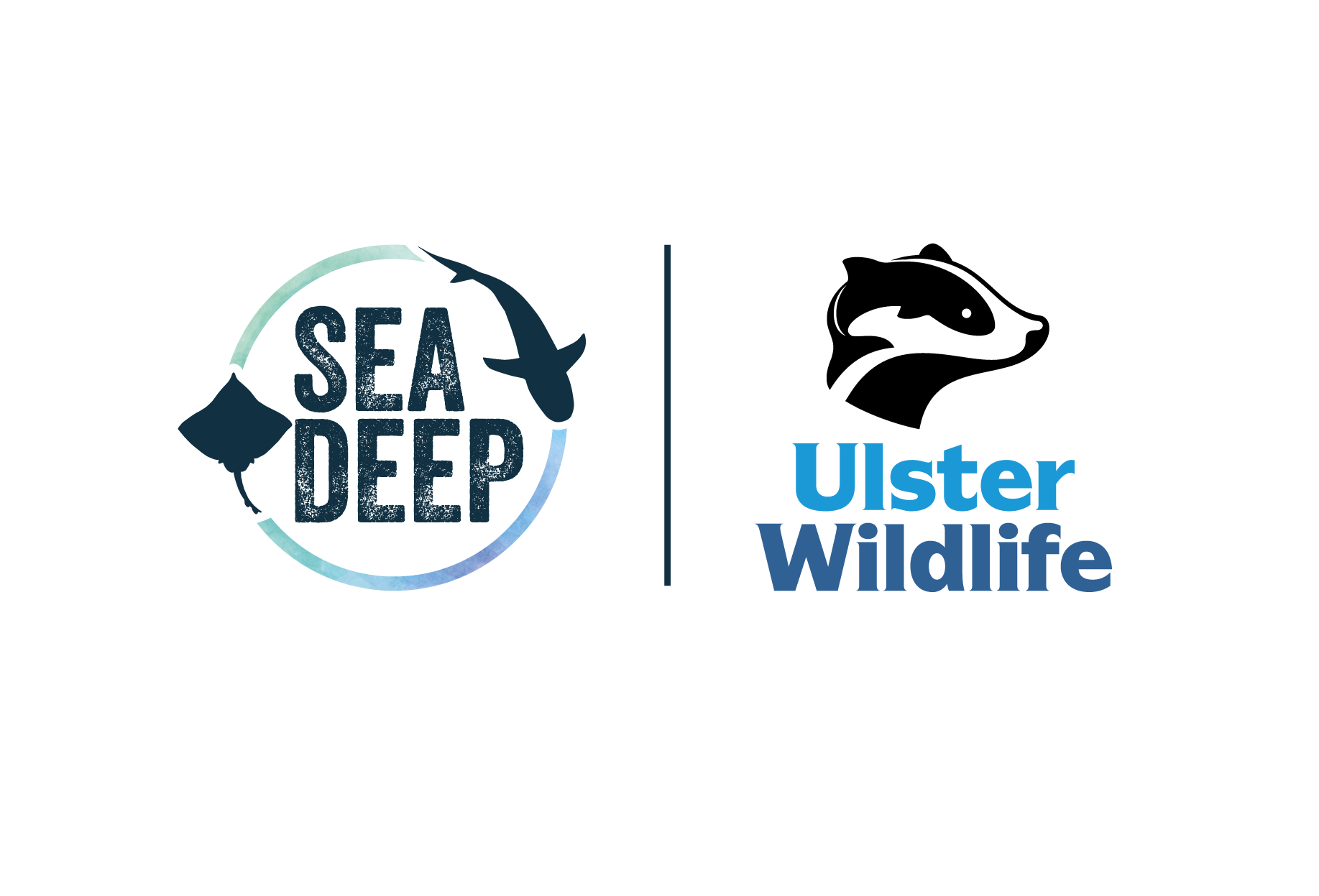 We have actually lost more than you may think!

Try again
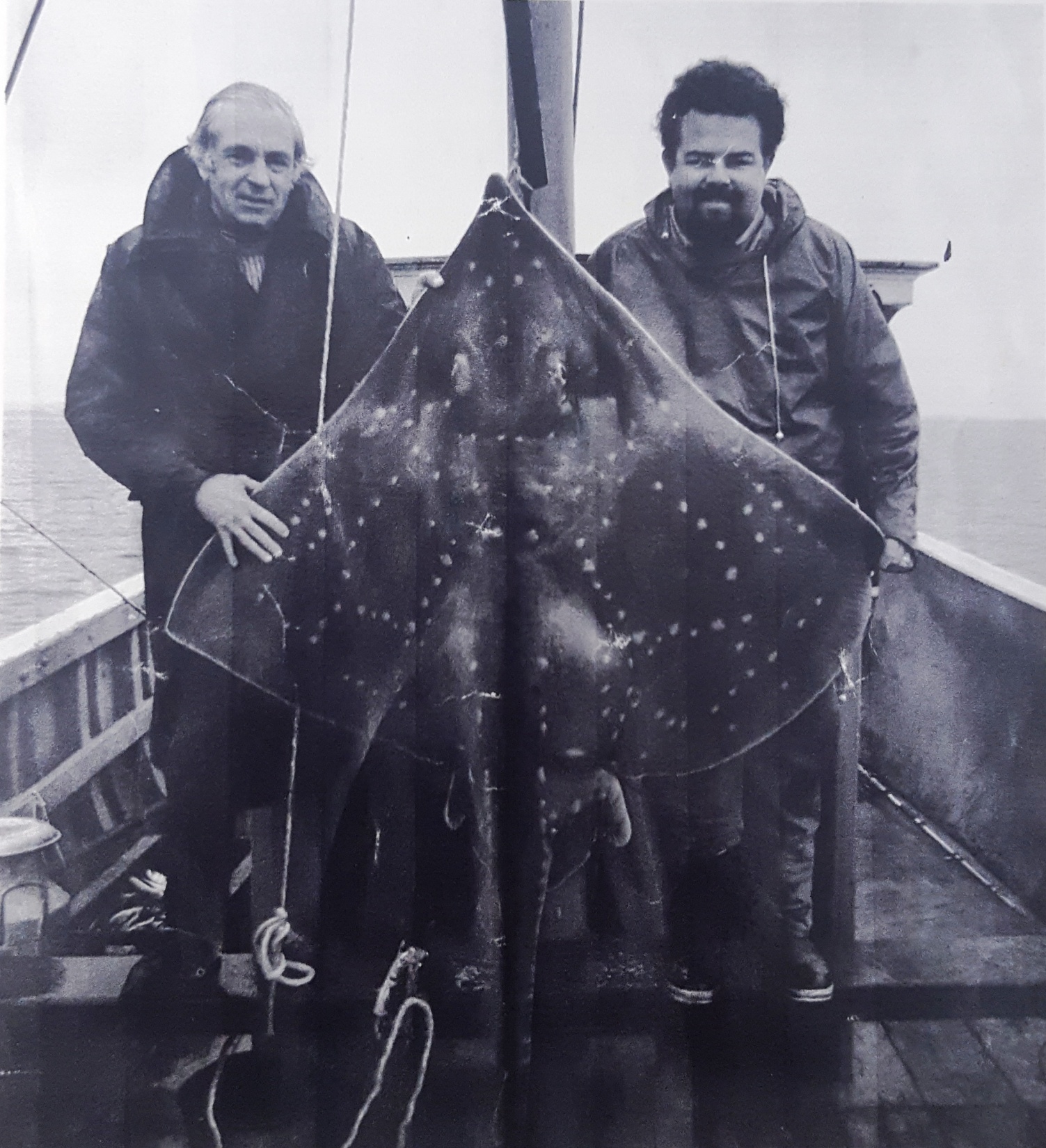 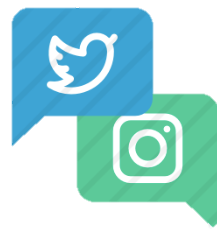 www.seadeepni.org		@seadeepni
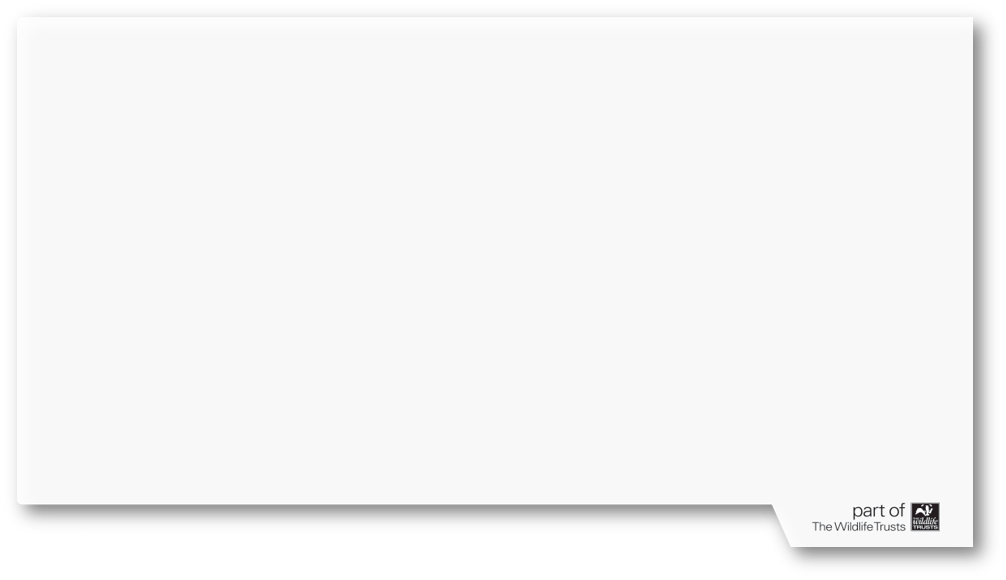 Yes! That’s correct.
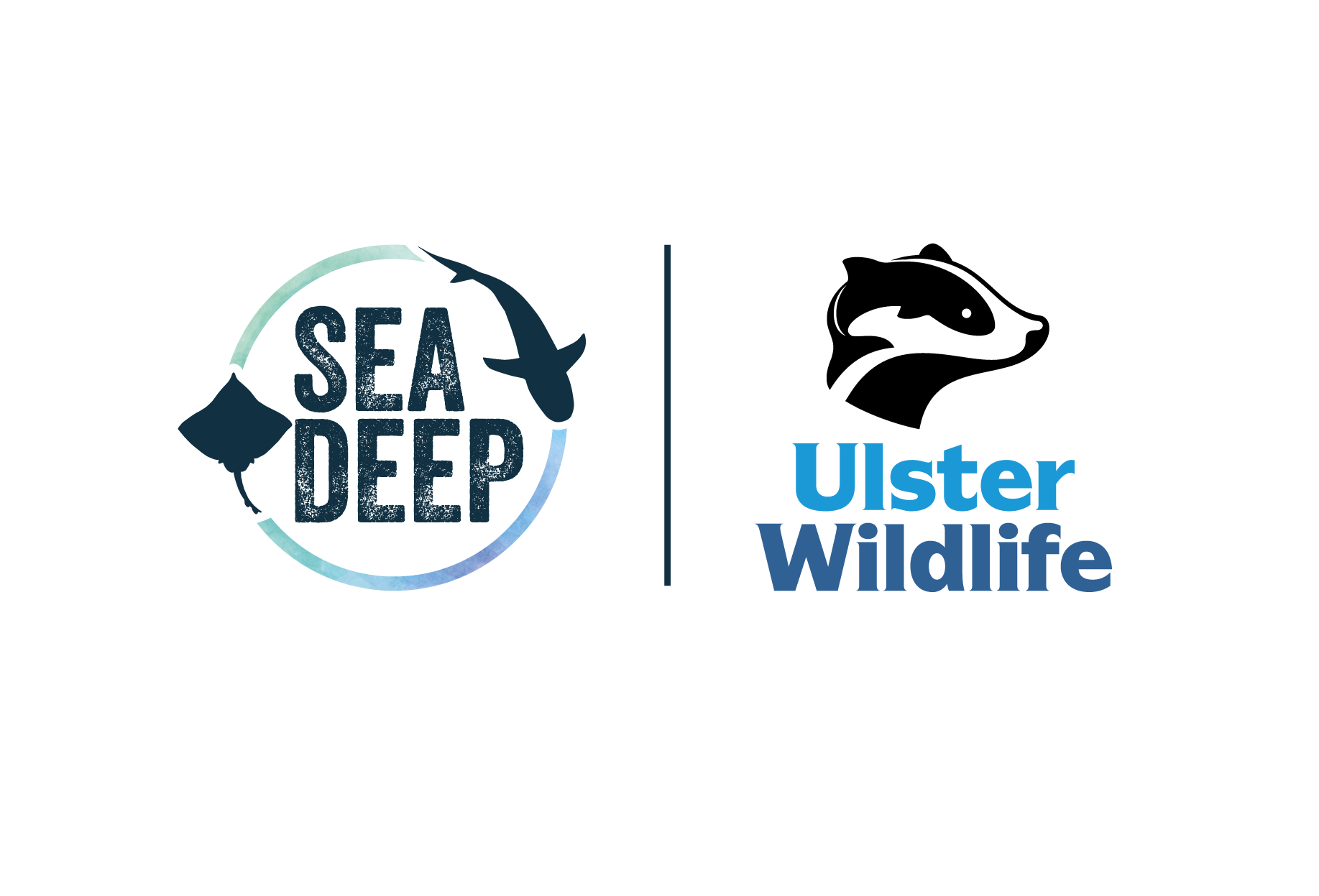 Globally there has been a drastic decline in shark numbers. We have lost approximately 80% of all shark populations around the world! 
Next question
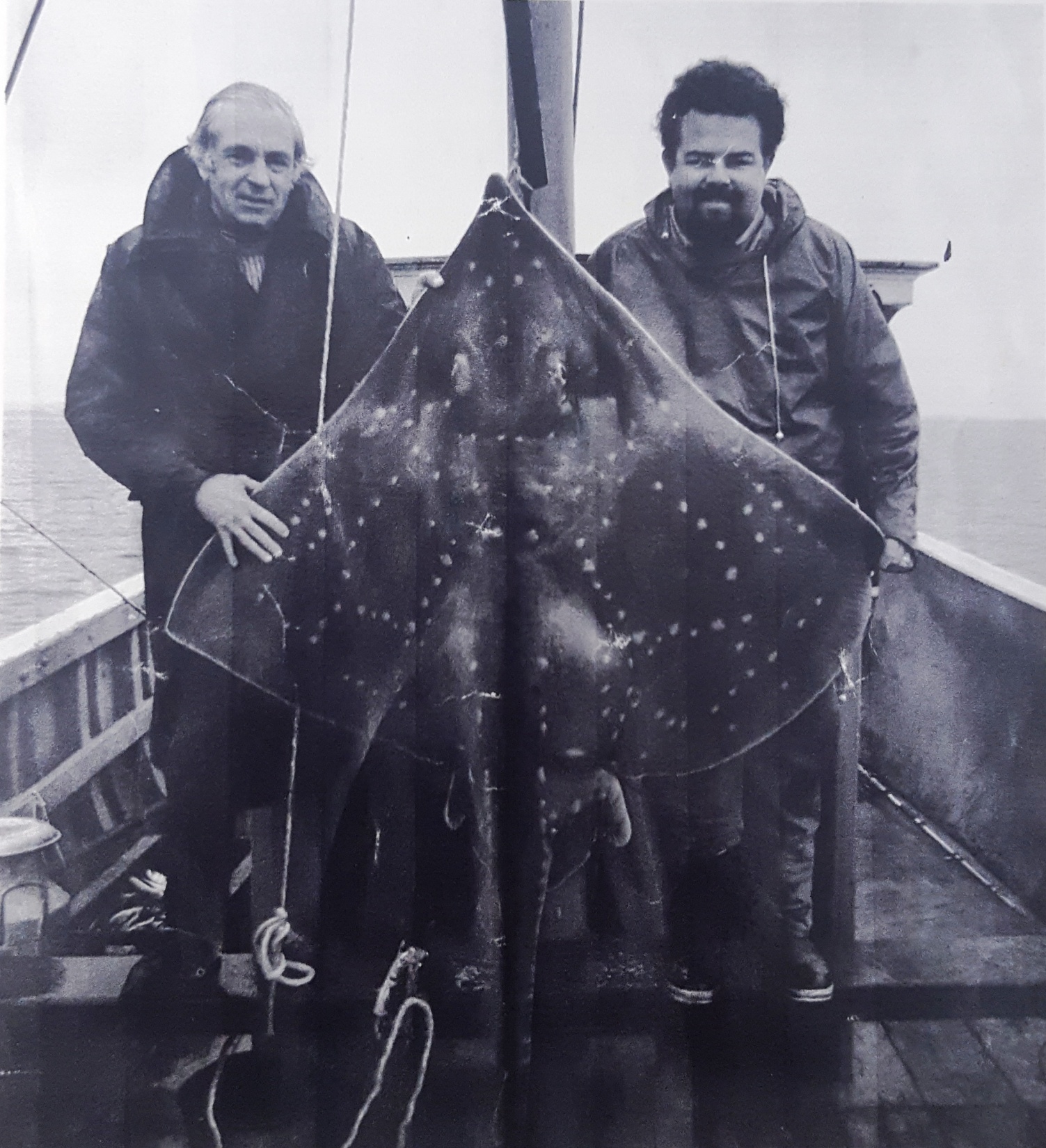 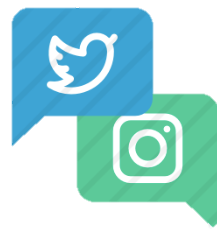 www.seadeepni.org		@seadeepni
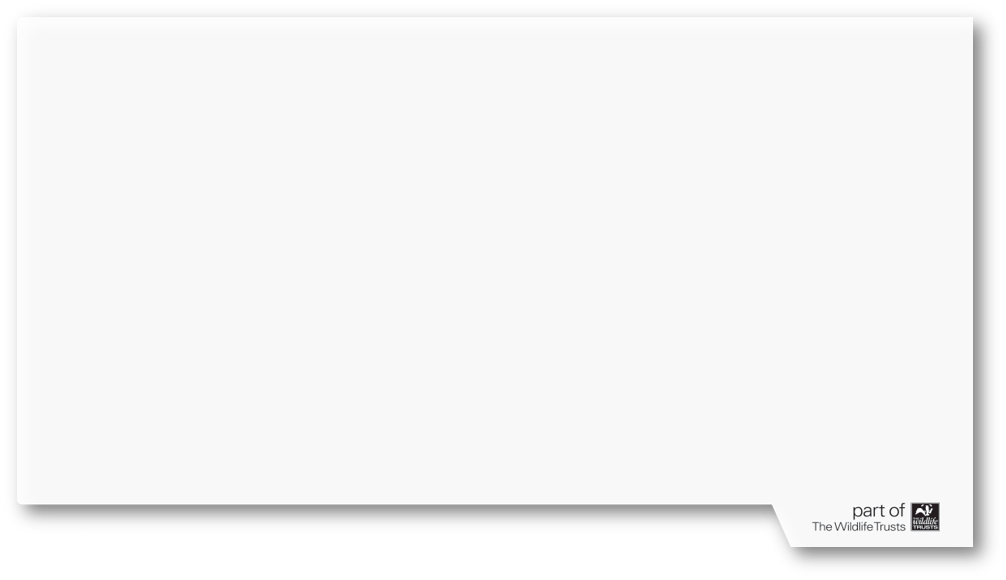 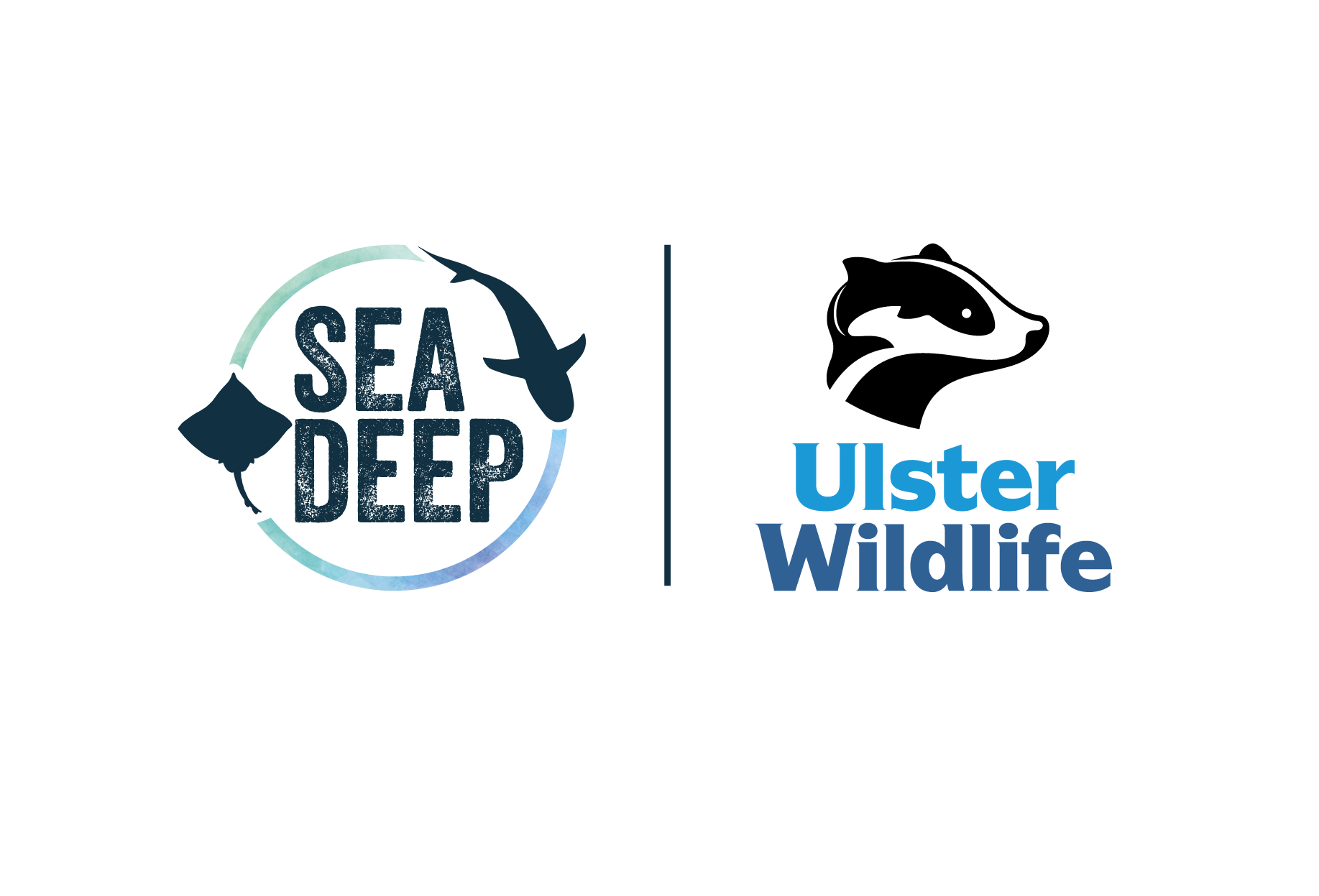 2. Bycatch is when fish are caught accidentally that are the wrong size or are species that are banned or endangered.
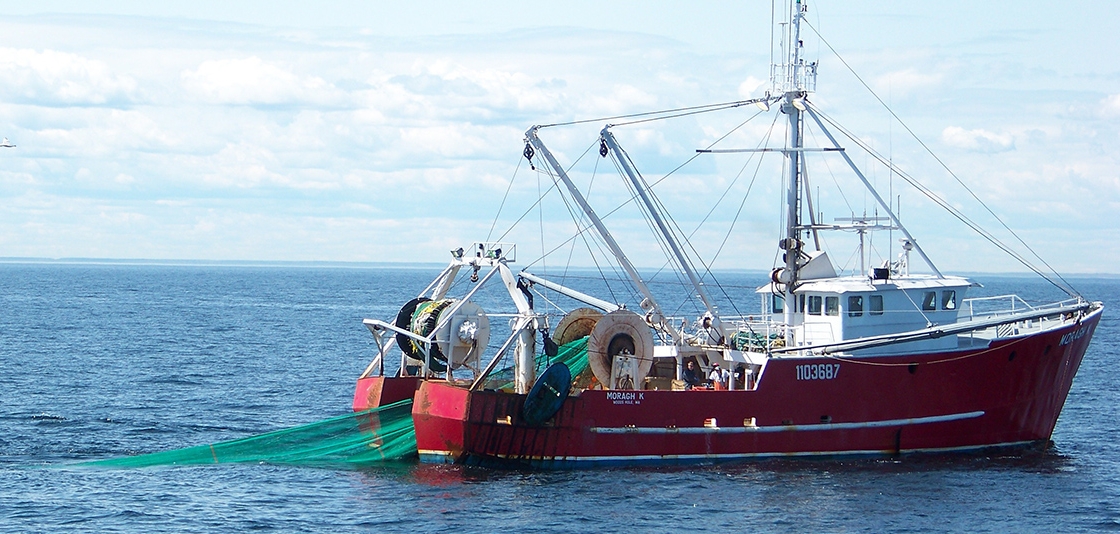 TRUE		or	FALSE
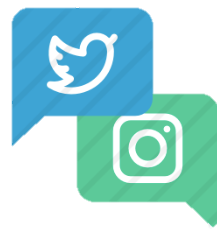 www.seadeepni.org		@seadeepni
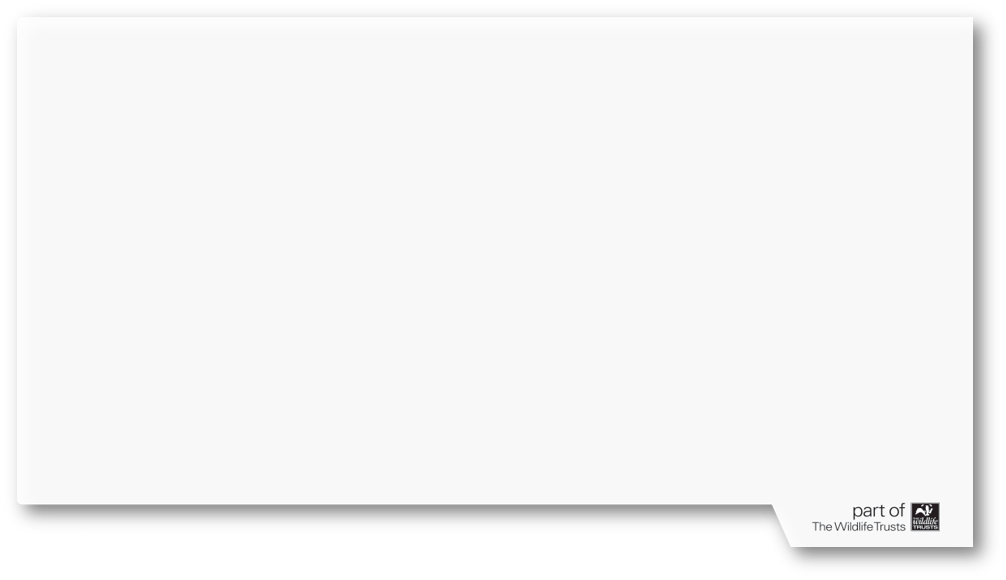 Yes! That’s correct.
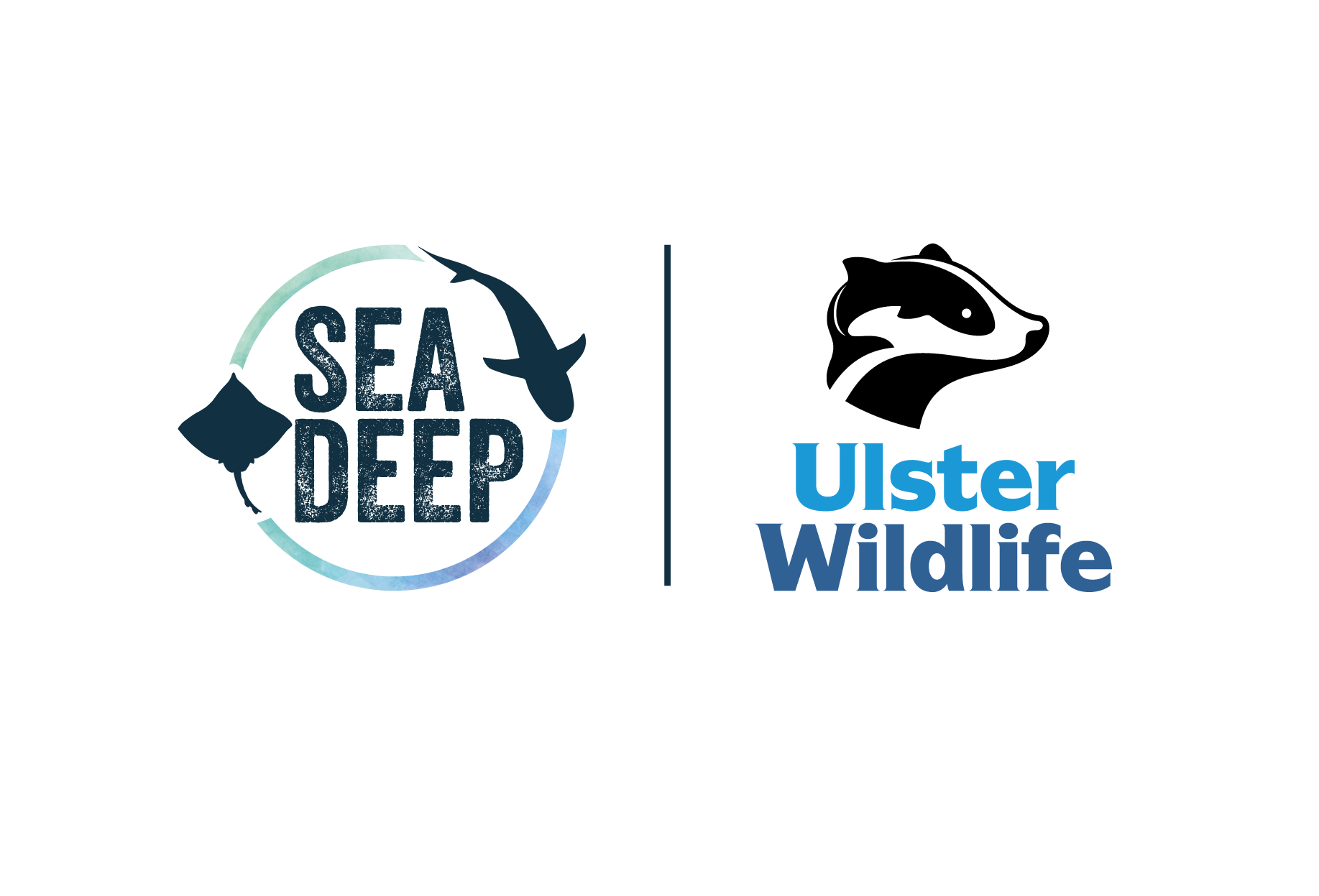 Bycatch occurs when species other than     the target species are caught by accident in fishing nets. This includes fish that are too small and banned or endangered species!
Next question
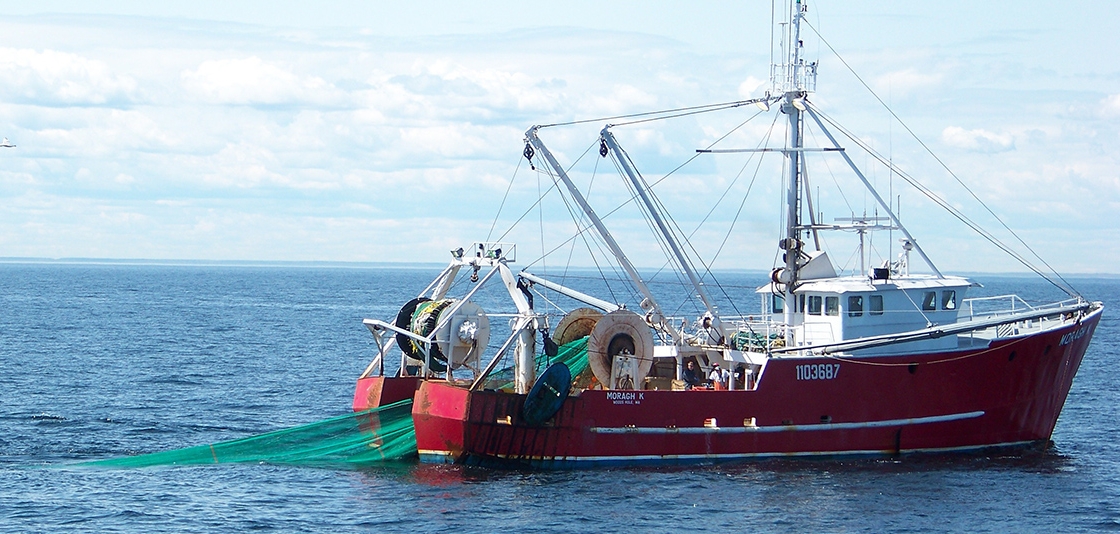 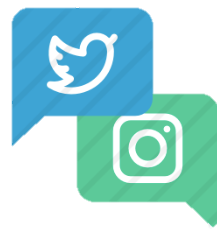 www.seadeepni.org		@seadeepni
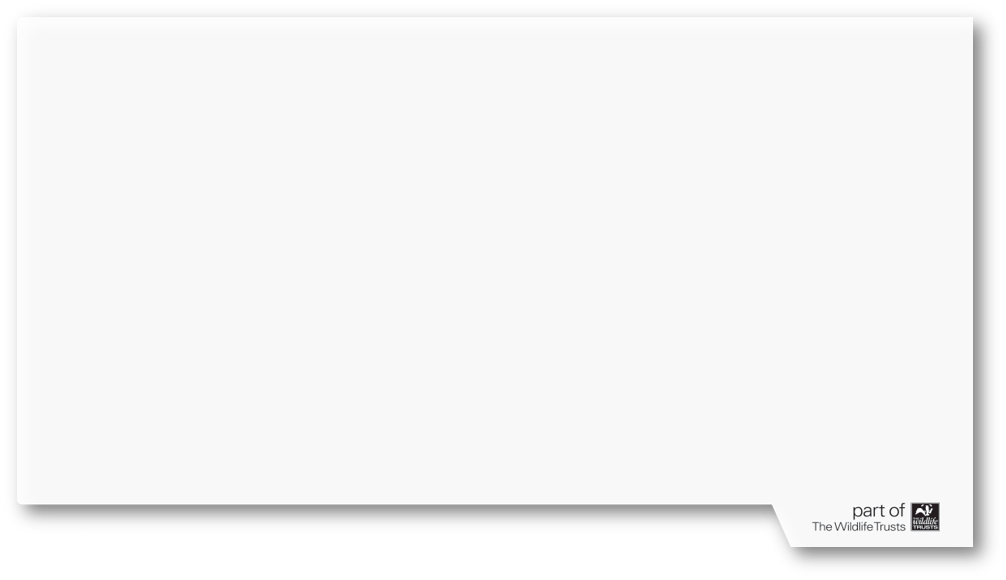 Oops… that’s wrong
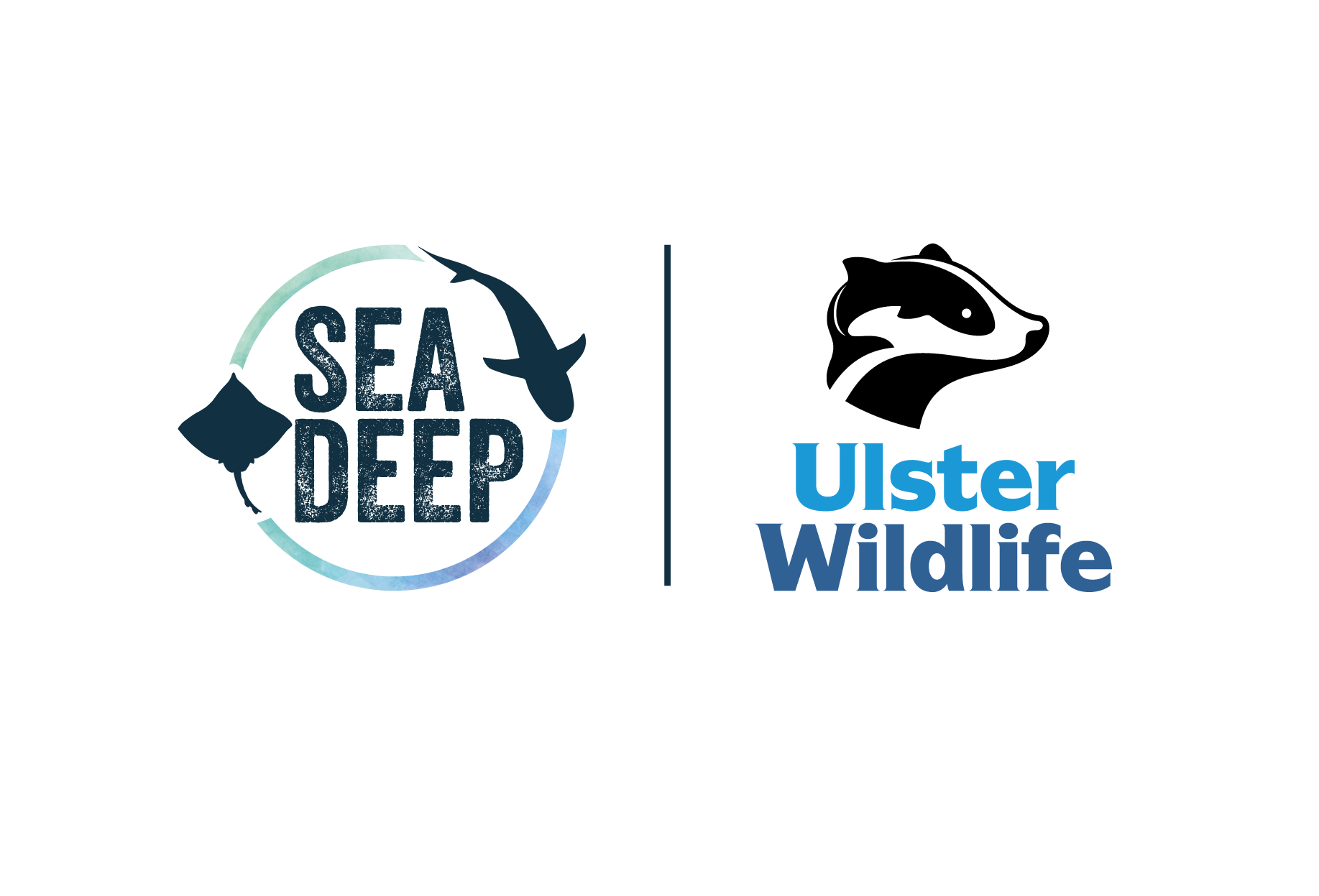 Bycatch occurs when species other than        the target species are caught by accident in fishing nets. This includes fish that are too small and banned or endangered species!
Next question
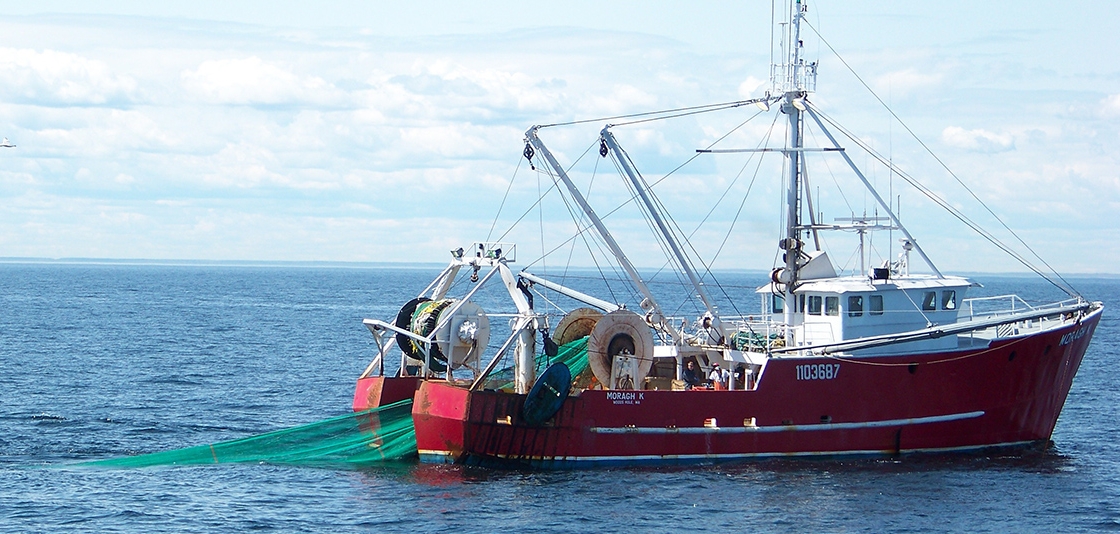 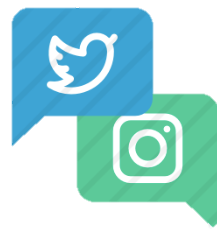 www.seadeepni.org		@seadeepni
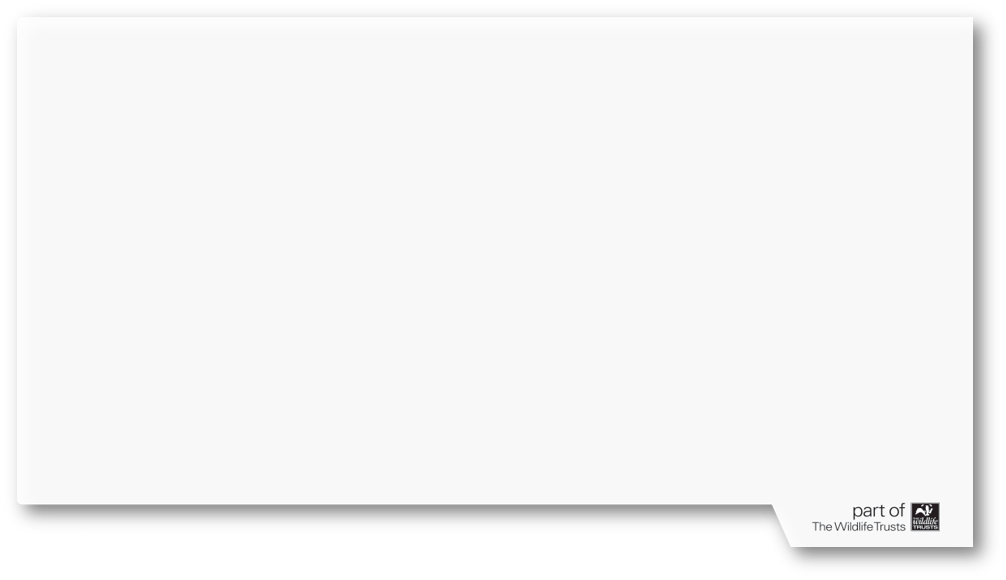 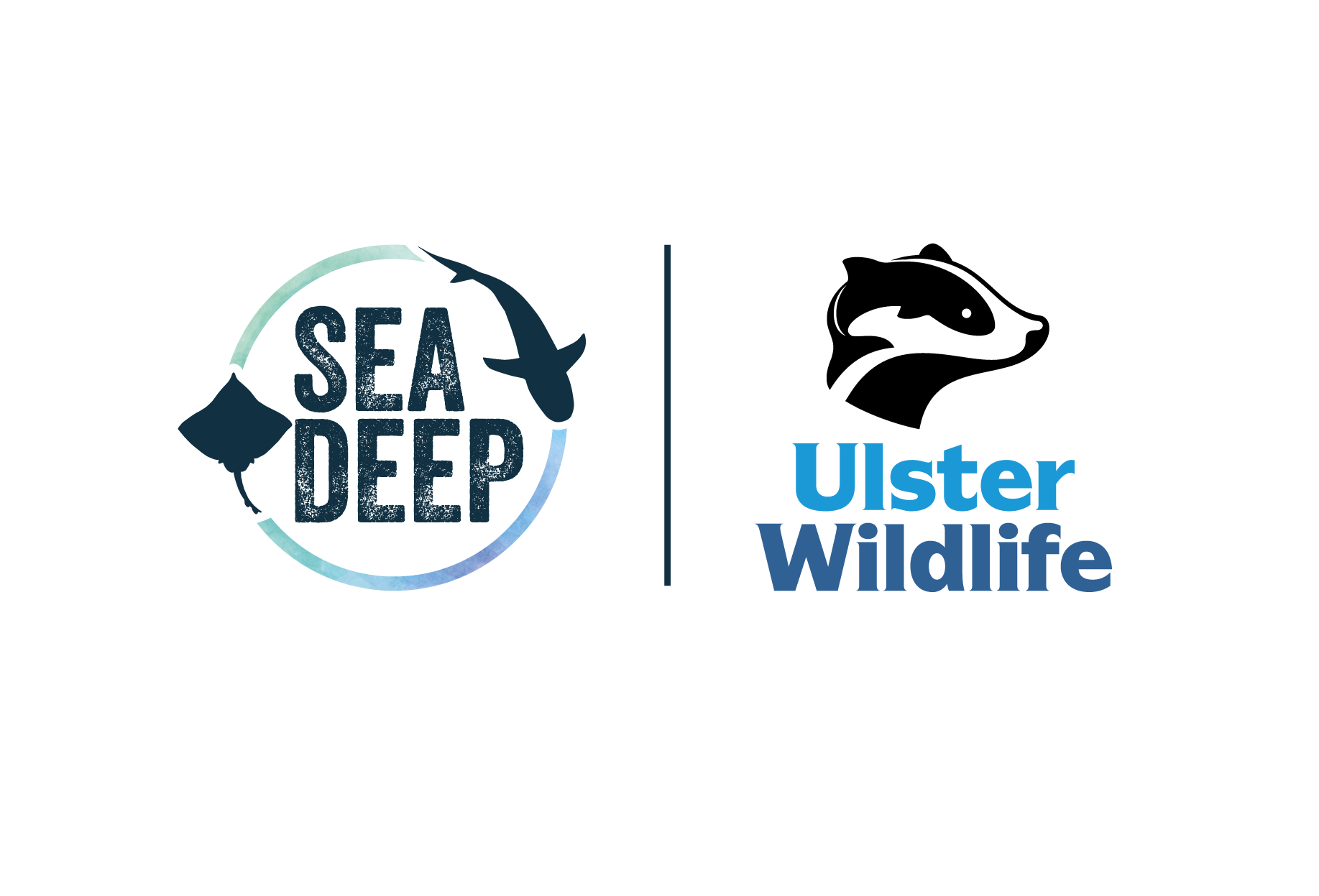 3. What part of a shark is very expensive and sold to make soup?
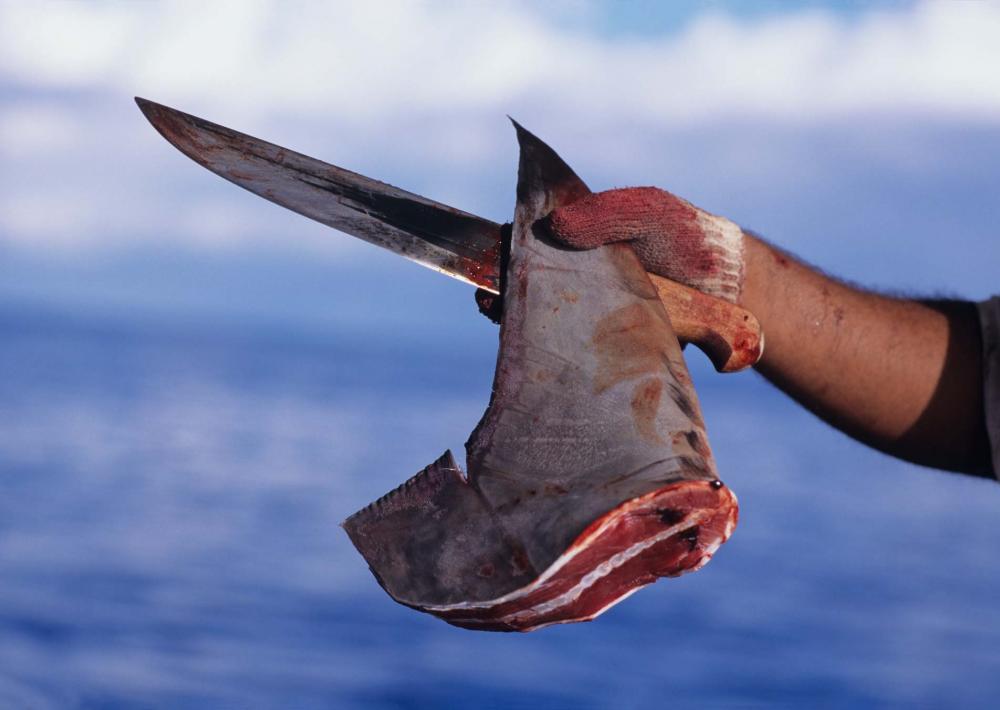 Tail
Fins
Teeth
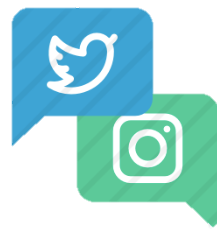 www.seadeepni.org		@seadeepni
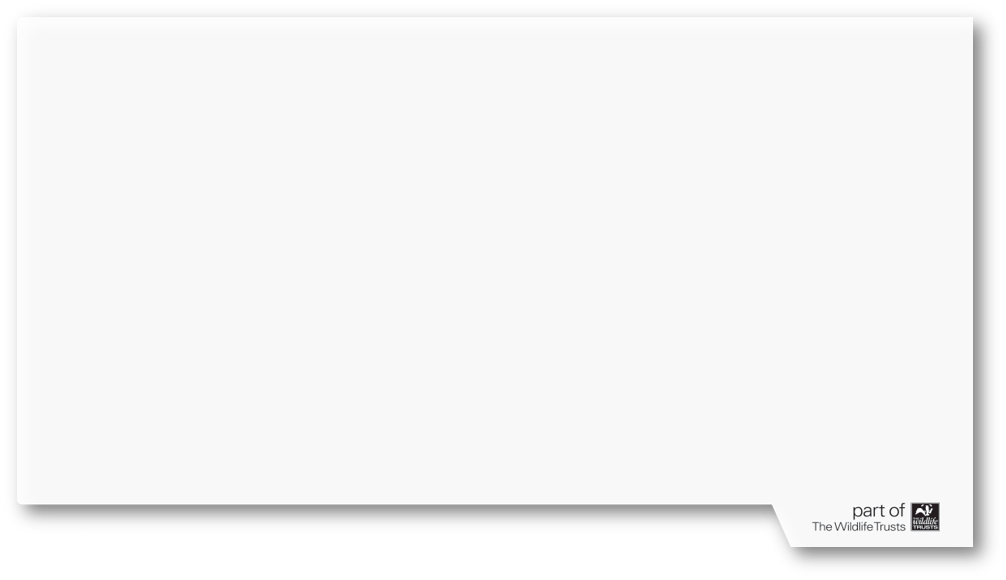 Oops… that’s wrong
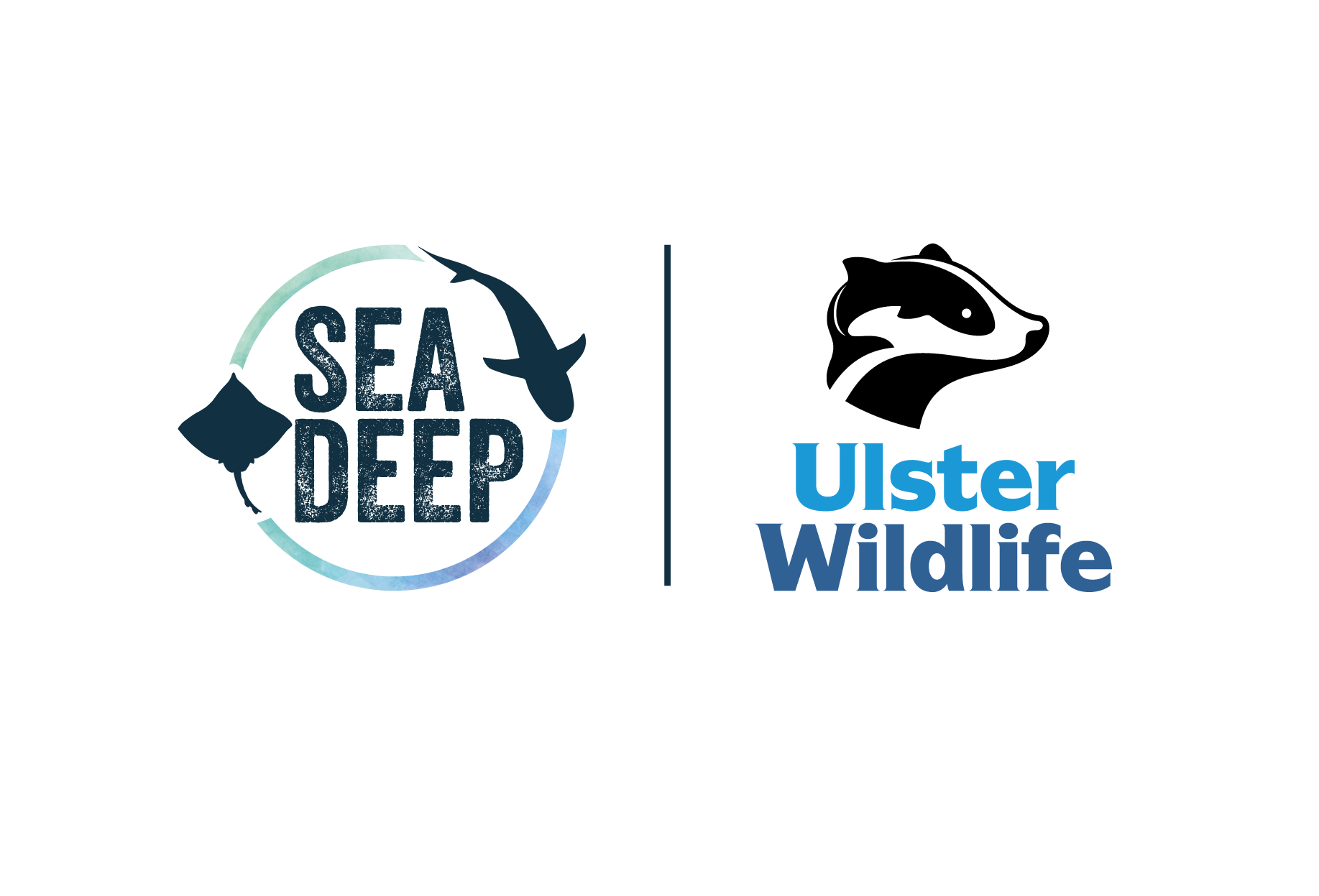 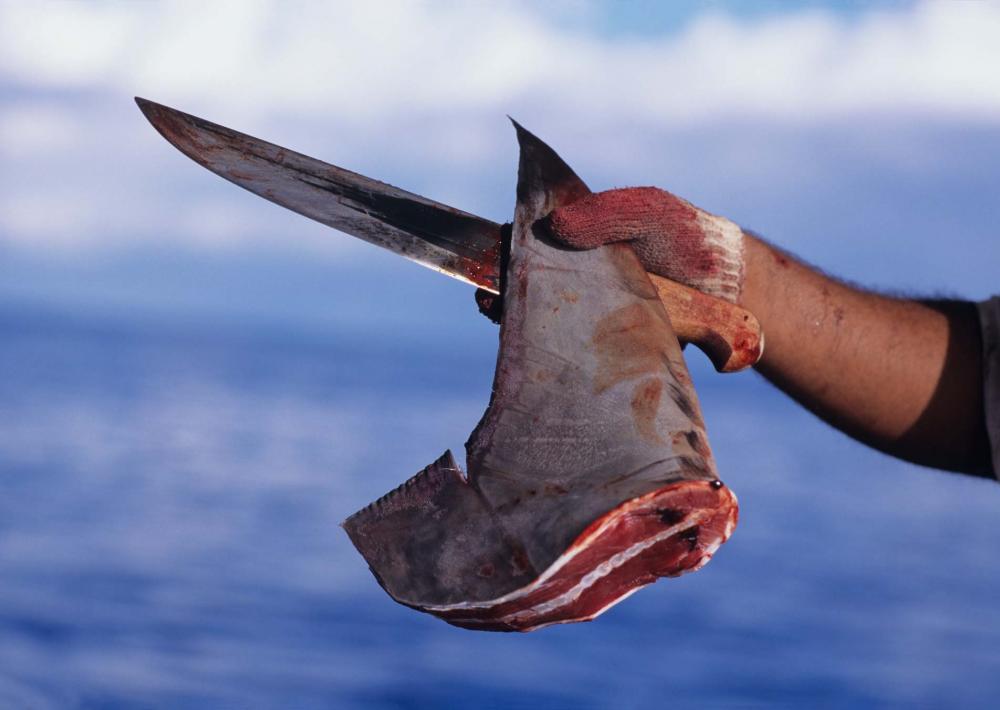 Shark tails are not used for soup! Sharks use their tails to steer them through the water.
Try again
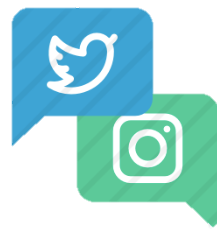 www.seadeepni.org		@seadeepni
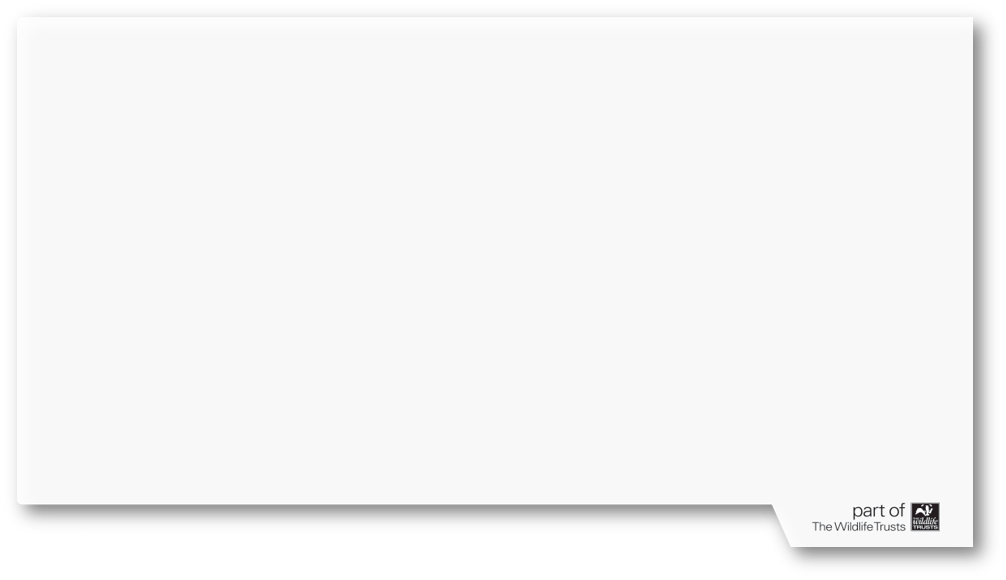 Yes! That’s correct
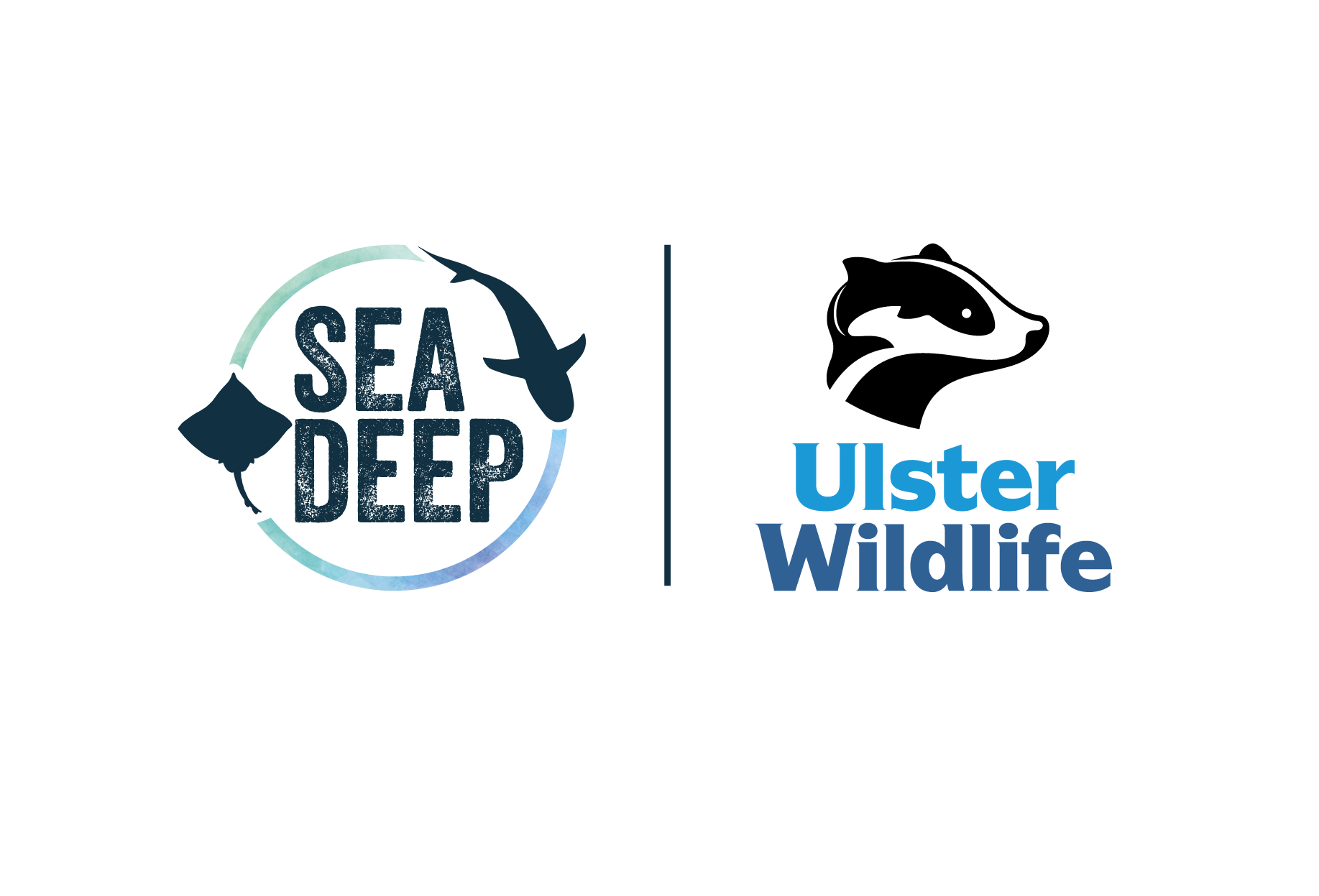 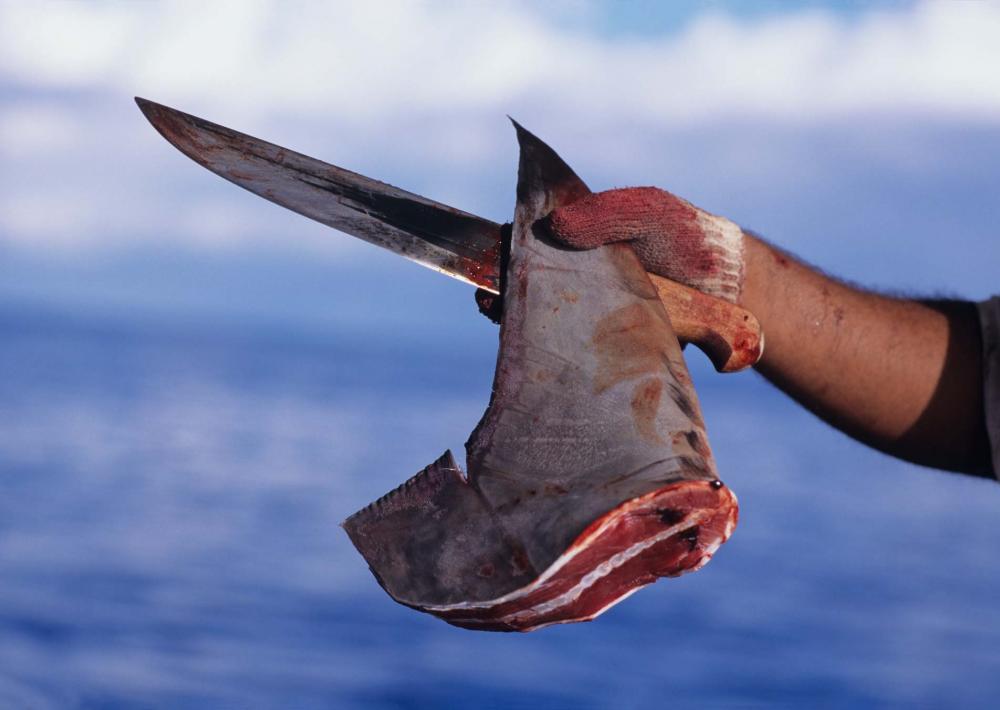 Finning has been a huge problem for sharks! Fins are extremely valuable in an expensive Asian banquet dish called fin soup.
 Next question
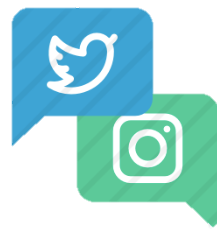 www.seadeepni.org		@seadeepni
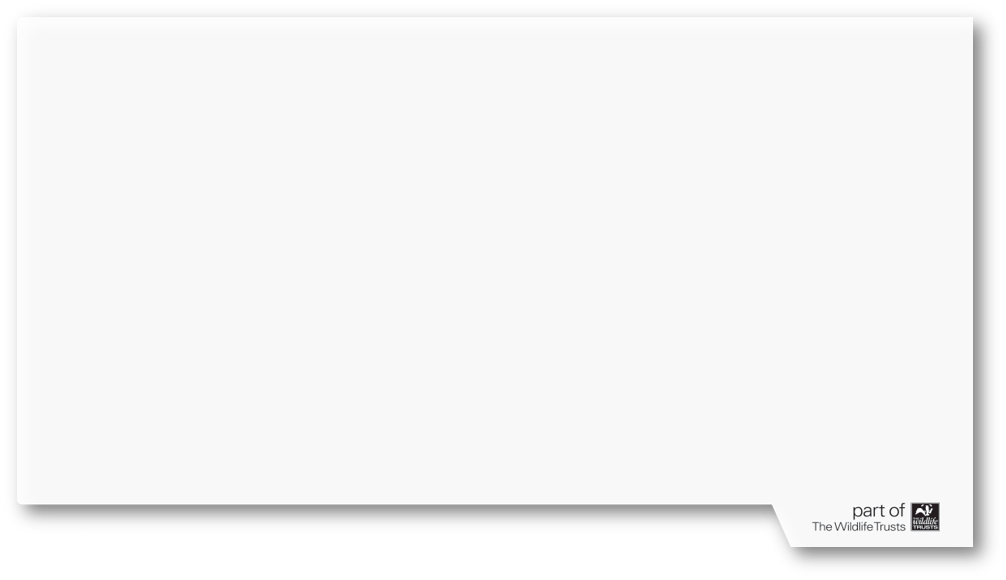 Oops… that’s wrong
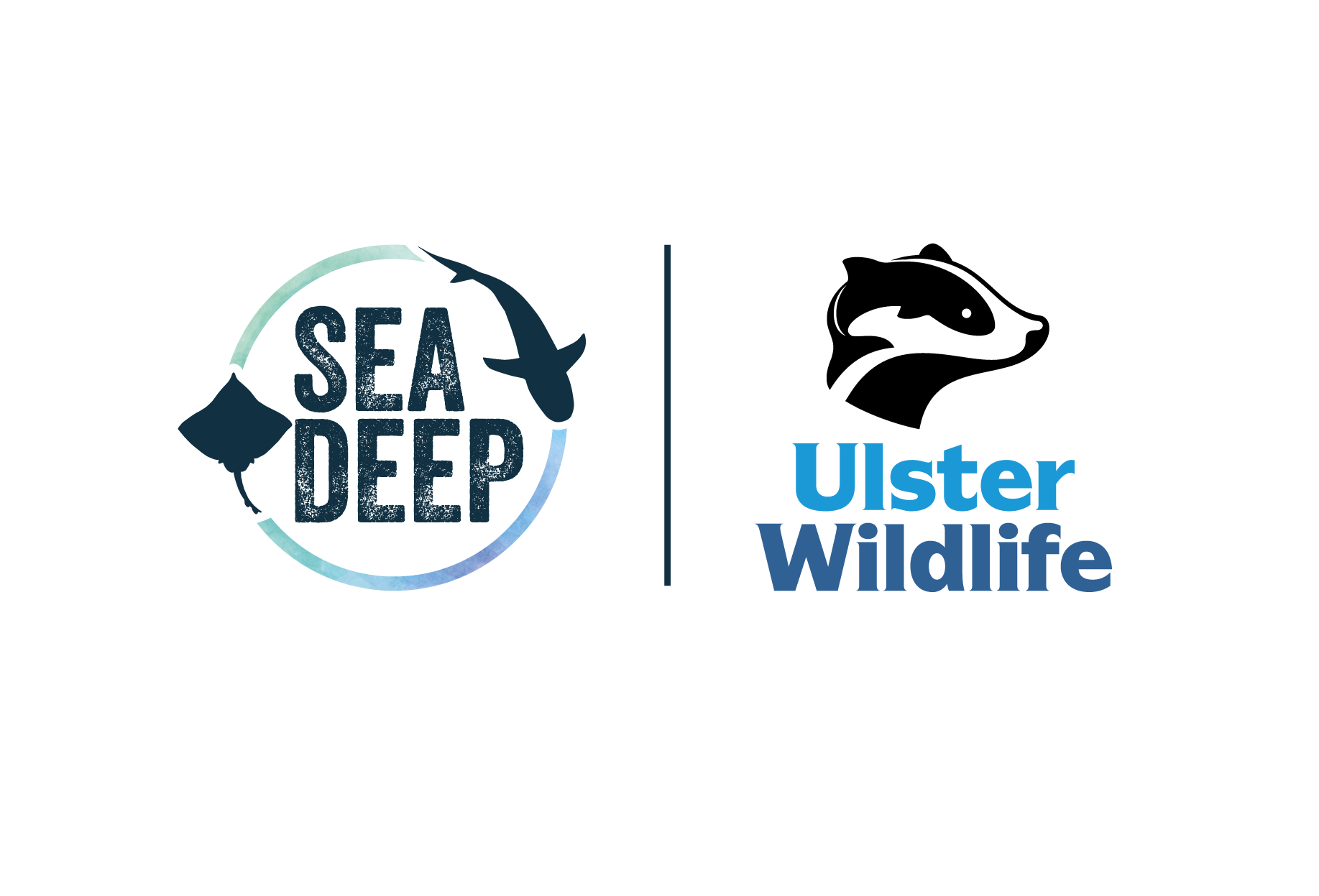 Shark teeth aren’t used in soup but did you know that if a shark’s tooth falls out, it can be replaced by one from it’s many rows of backup teeth!
Try again
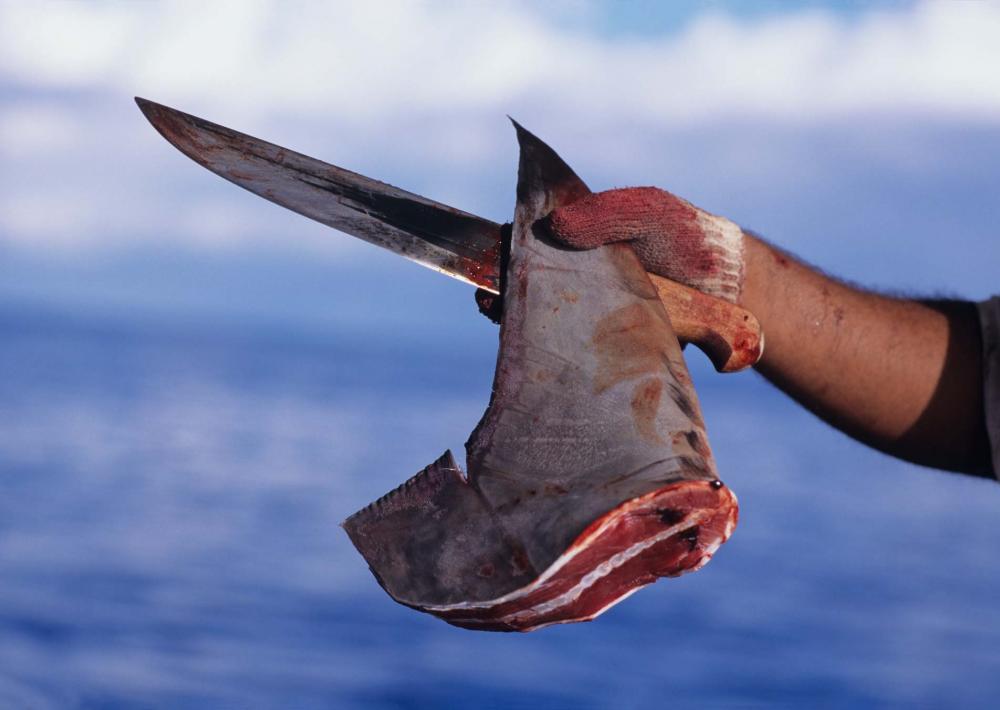 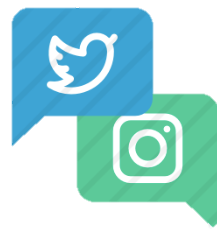 www.seadeepni.org		@seadeepni
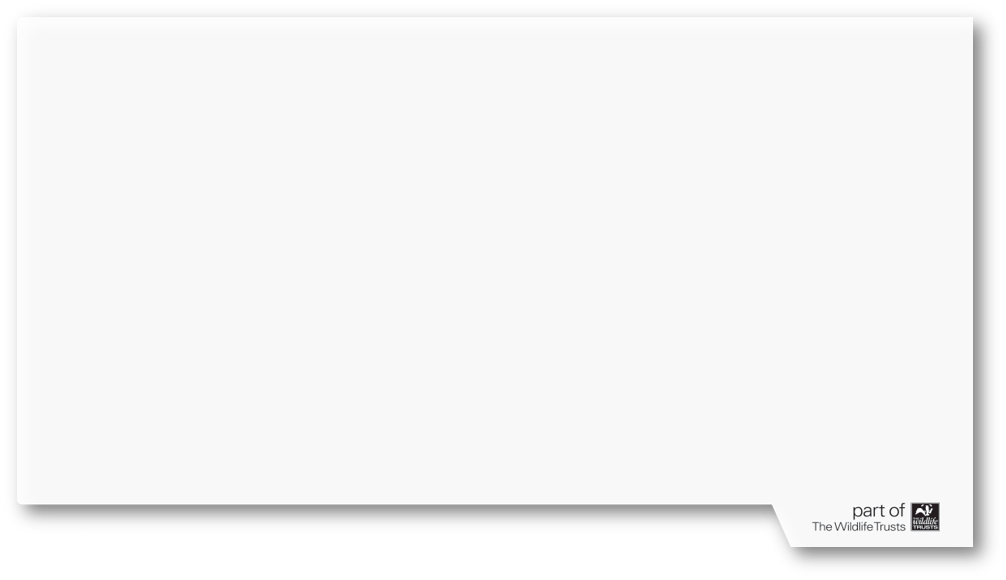 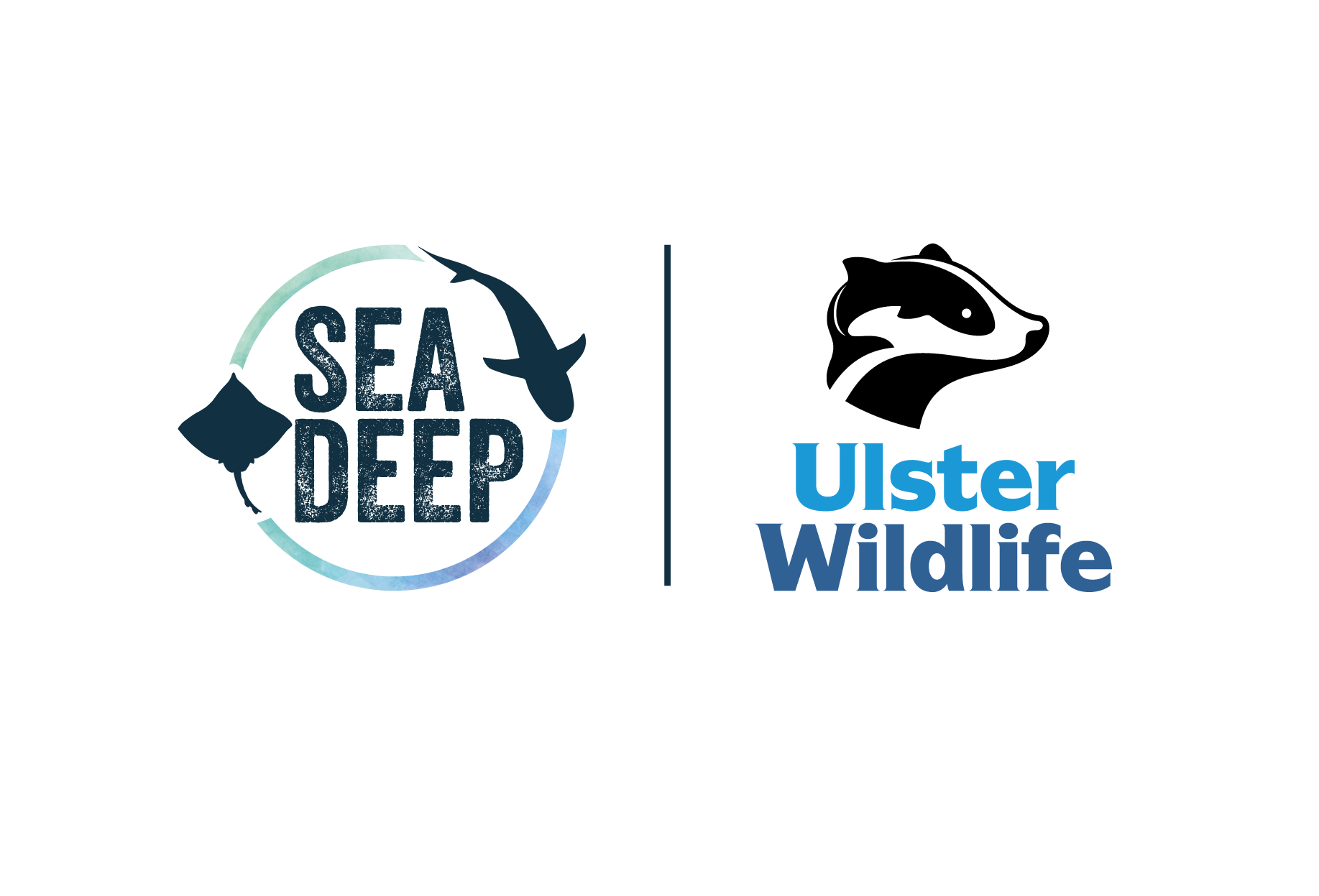 4. Discarded fishing gear and nets can also be known as phantom nets.
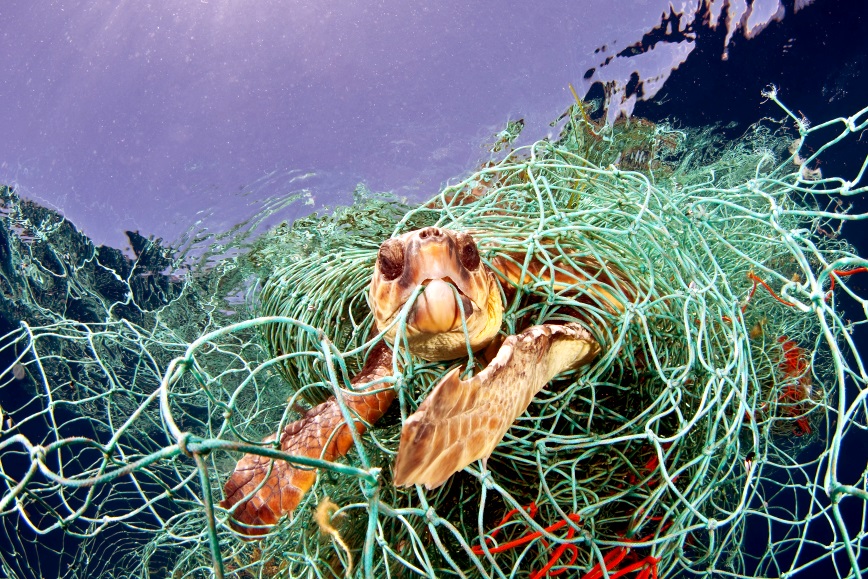 TRUE		or	FALSE
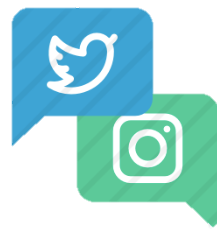 www.seadeepni.org		@seadeepni
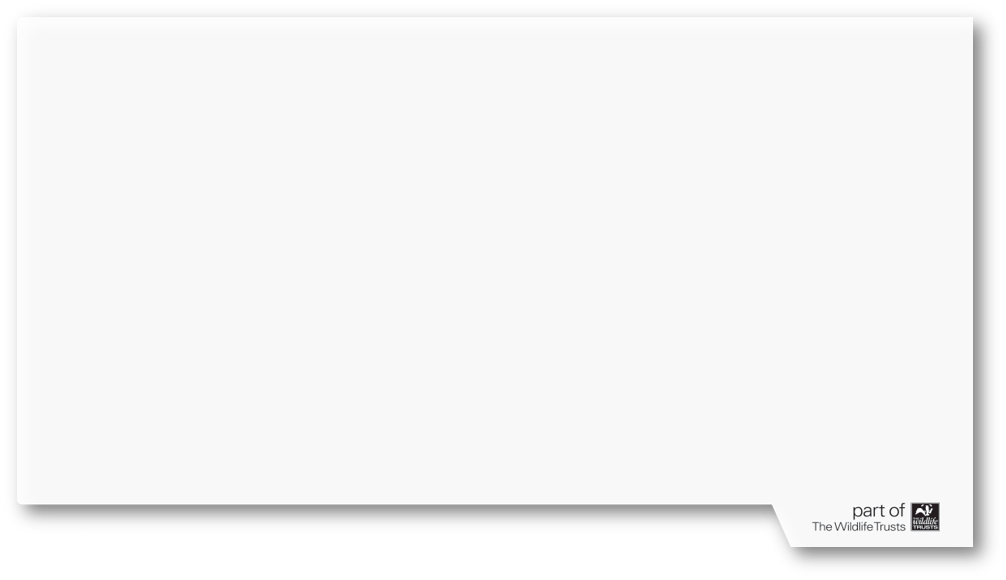 Oops… that’s wrong
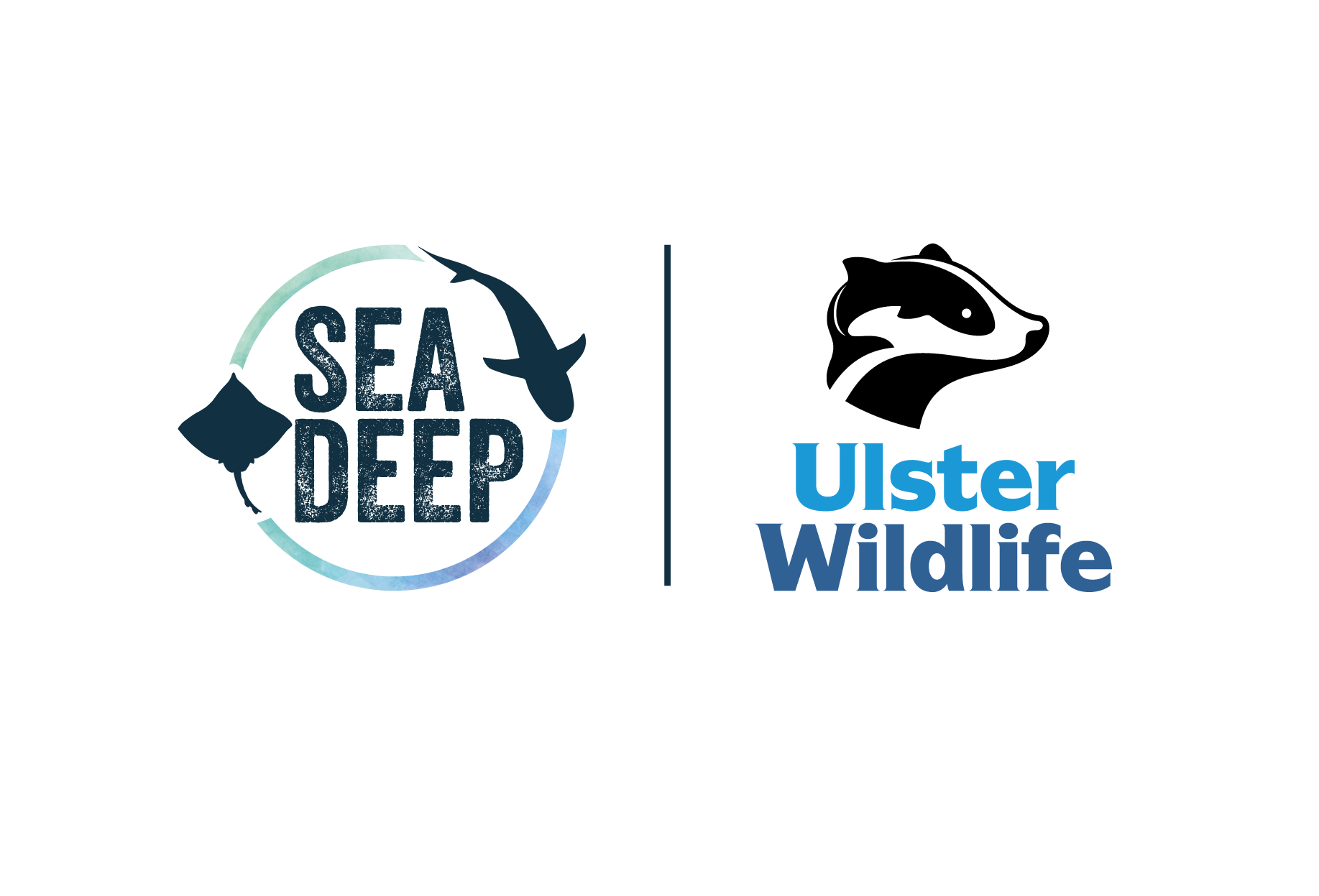 They are called ghost nets because they just float around the ocean waiting to capture and kill everything in its path. They can do this for centuries after they enter the ocean!
Next question
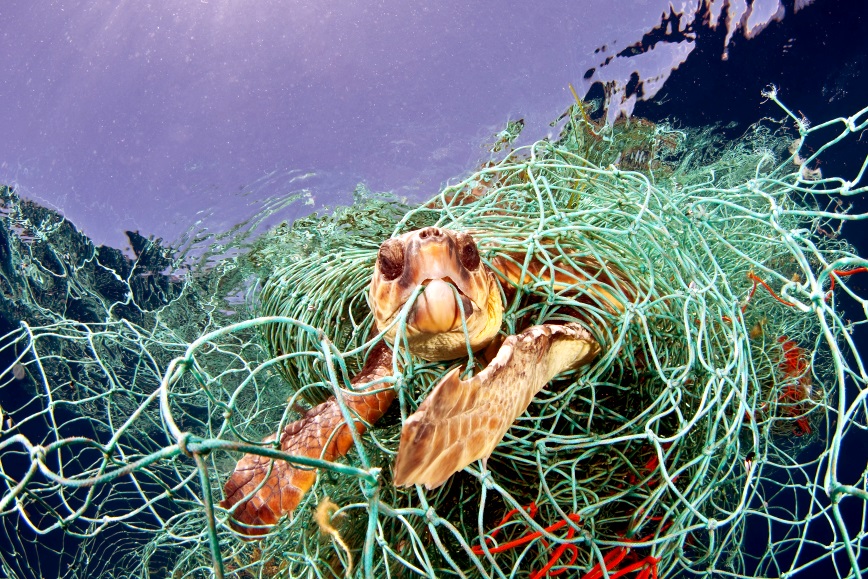 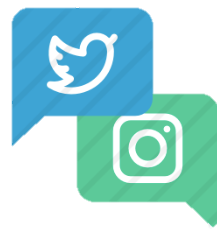 www.seadeepni.org		@seadeepni
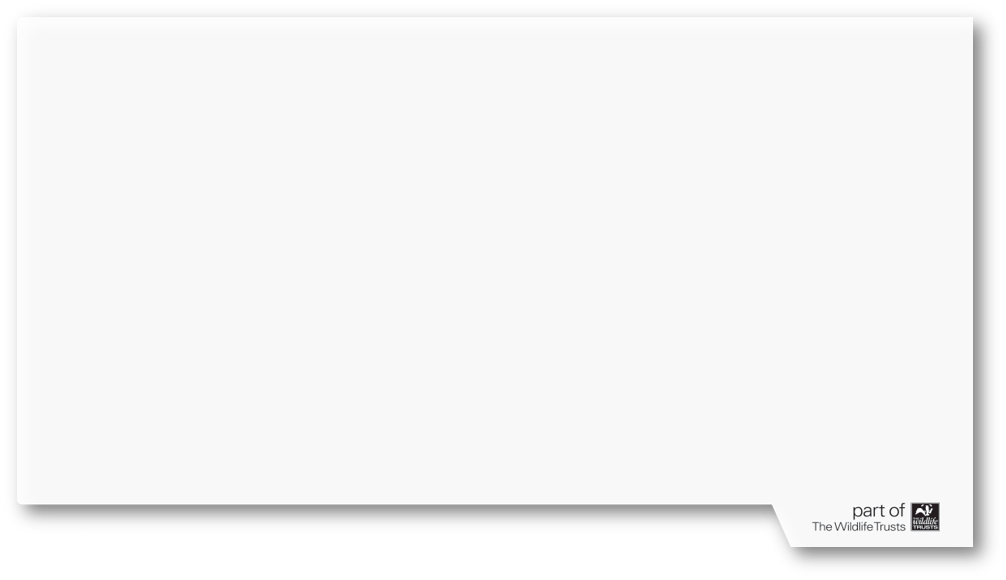 Yes! That’s correct.
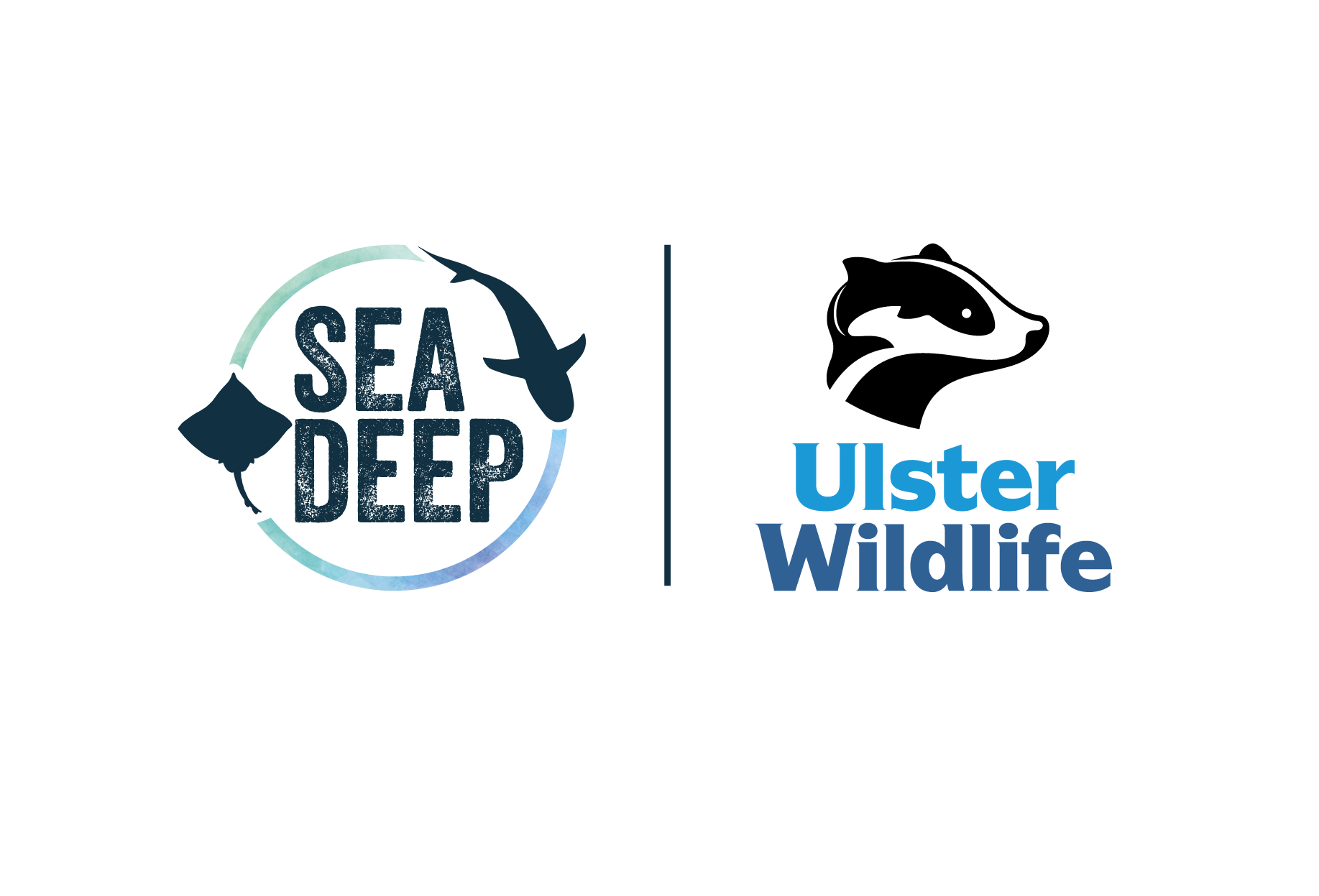 They are called ghost nets because they just float around the ocean waiting to capture and kill everything in its path. They can do this for centuries after they enter the ocean!
Next question
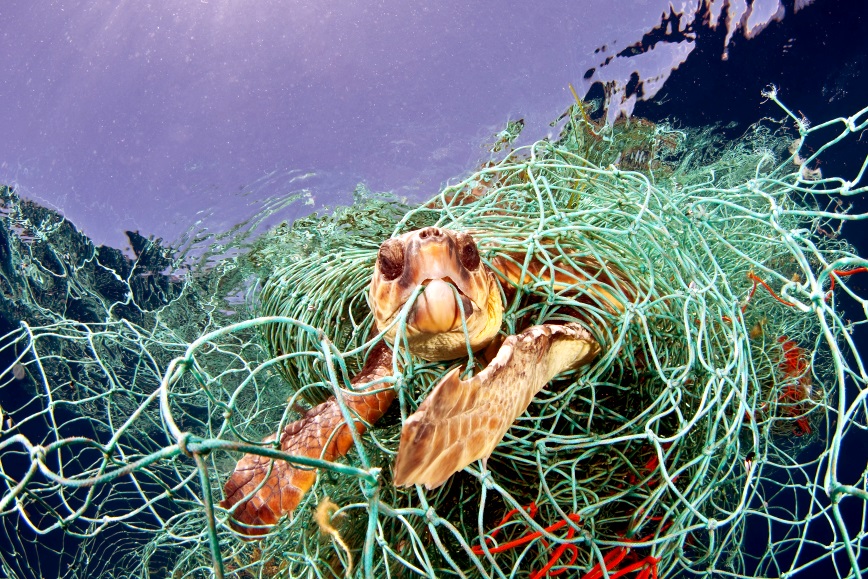 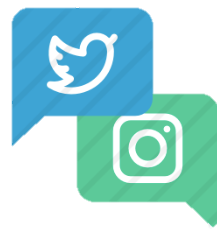 www.seadeepni.org		@seadeepni
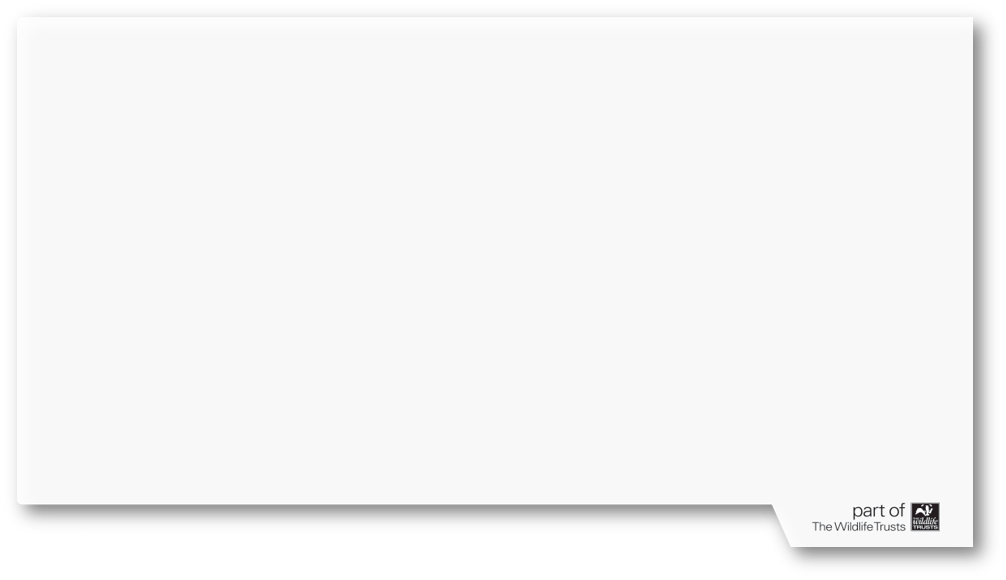 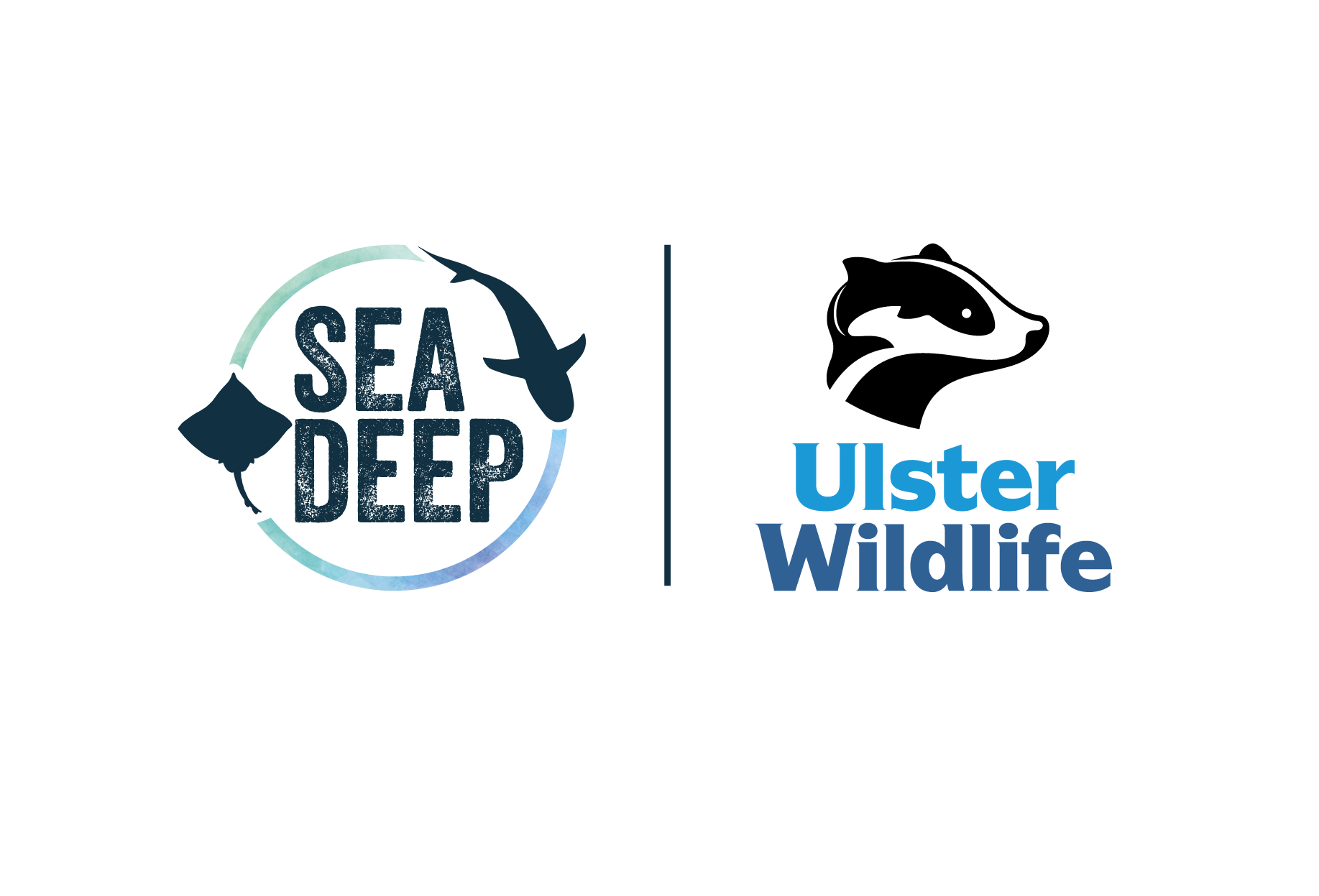 5. Which of the following are types of pollution?
Plastic
Oil spills
Run off
All of the above
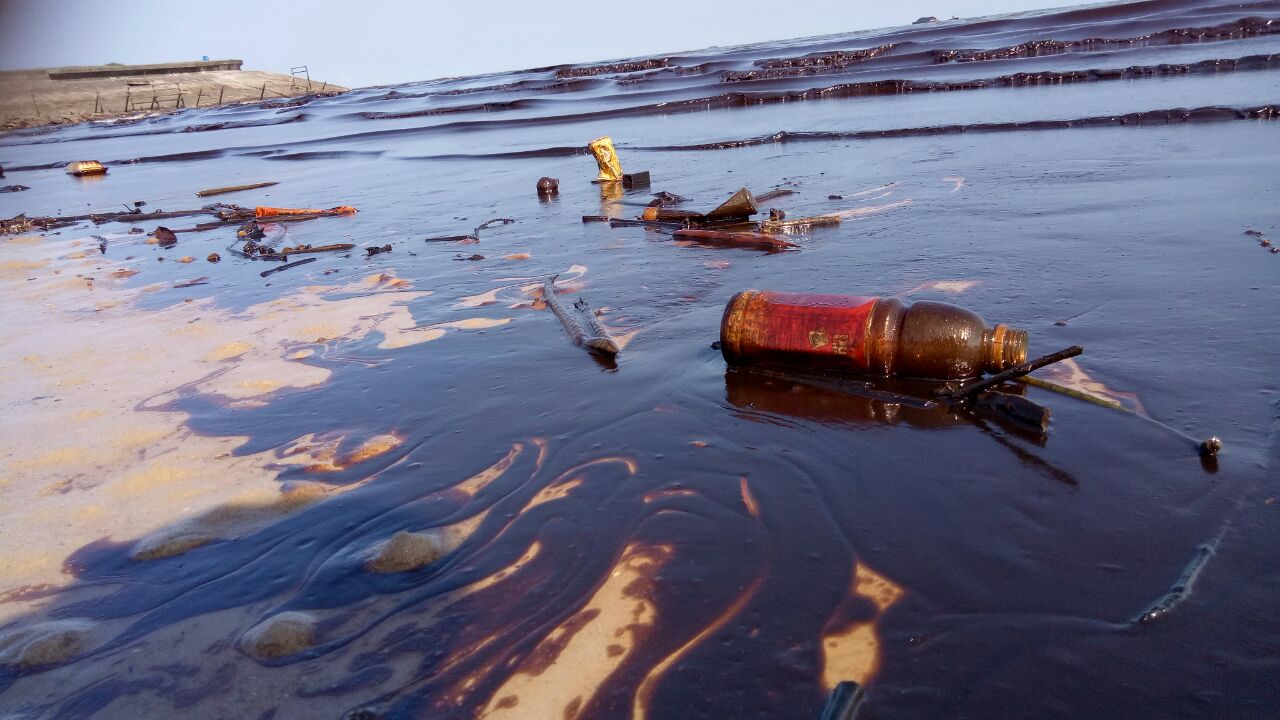 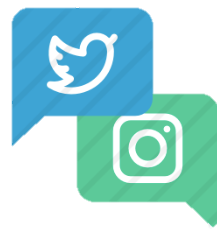 www.seadeepni.org		@seadeepni
Oops… That’s wrong – Sort of!
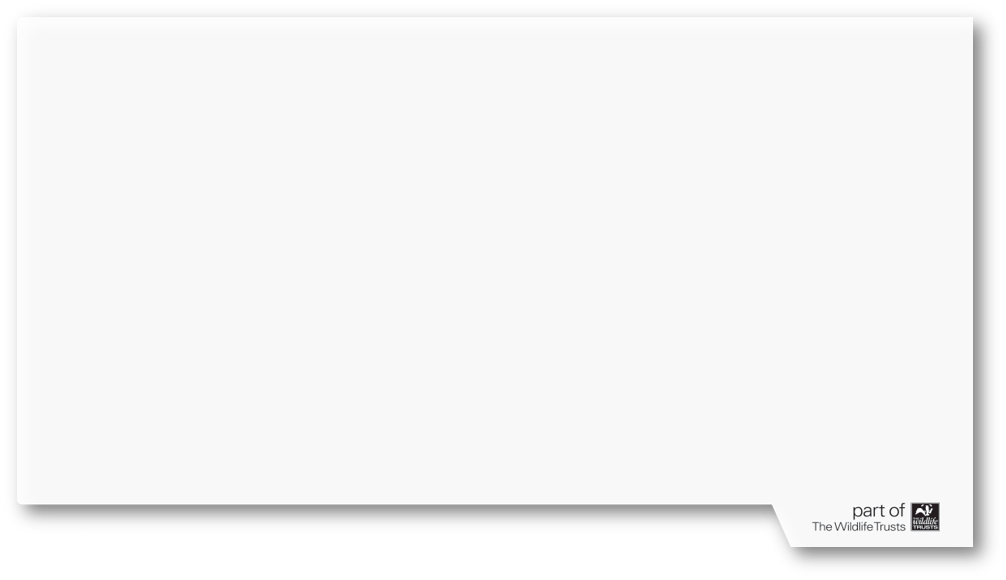 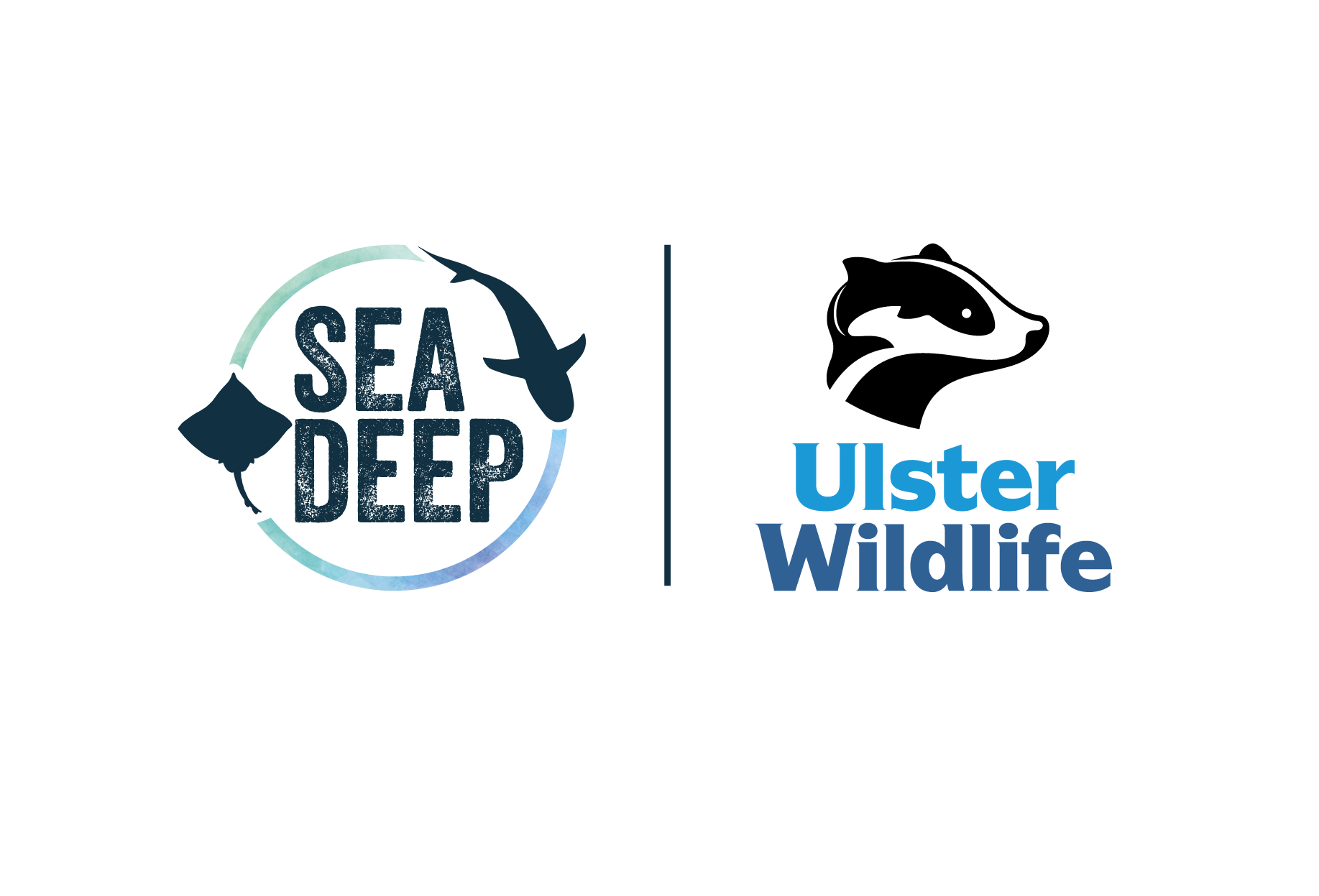 Plastic, oil spills and run off are all types of pollution that have different effects on sharks! Plastic can cause entanglement and oil spills and run off can be toxic and cause dead zones!
Next question
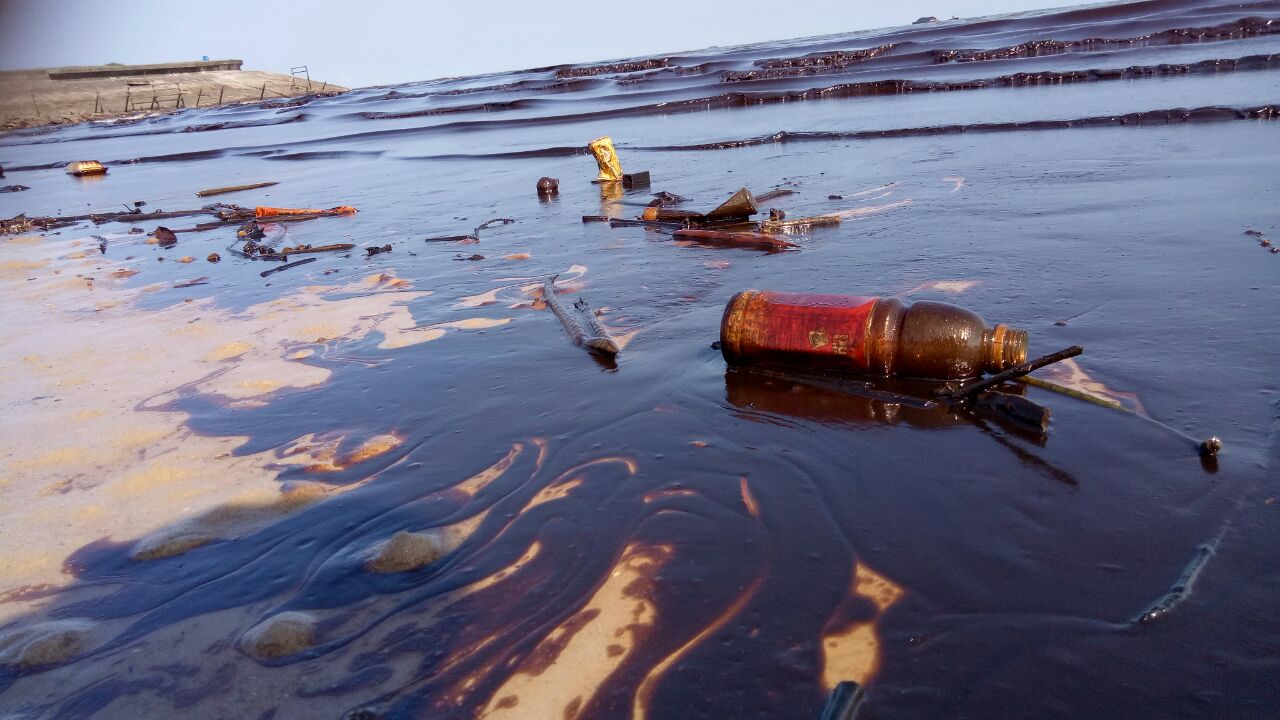 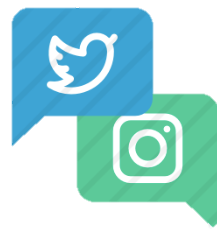 www.seadeepni.org		@seadeepni
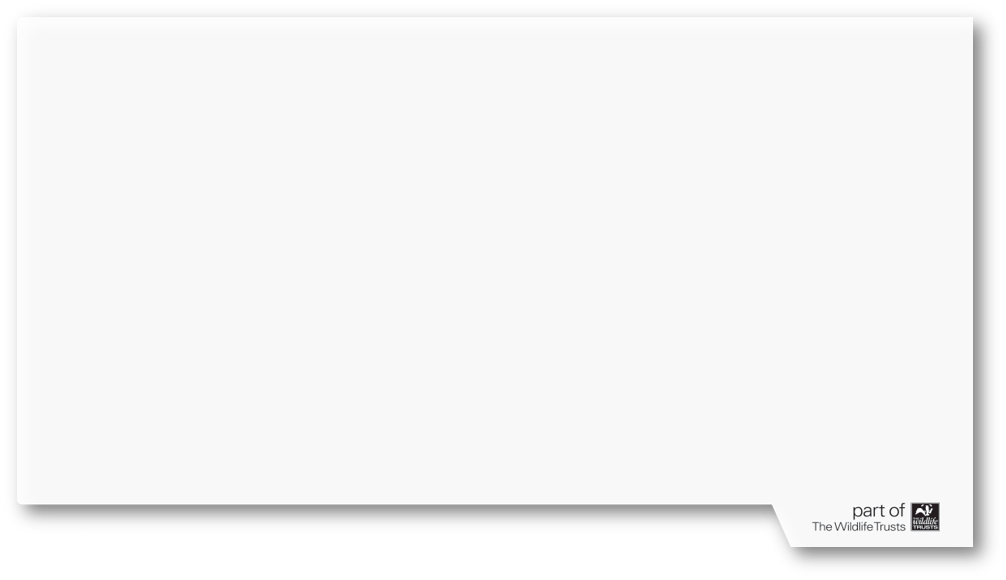 Yes! That’s correct
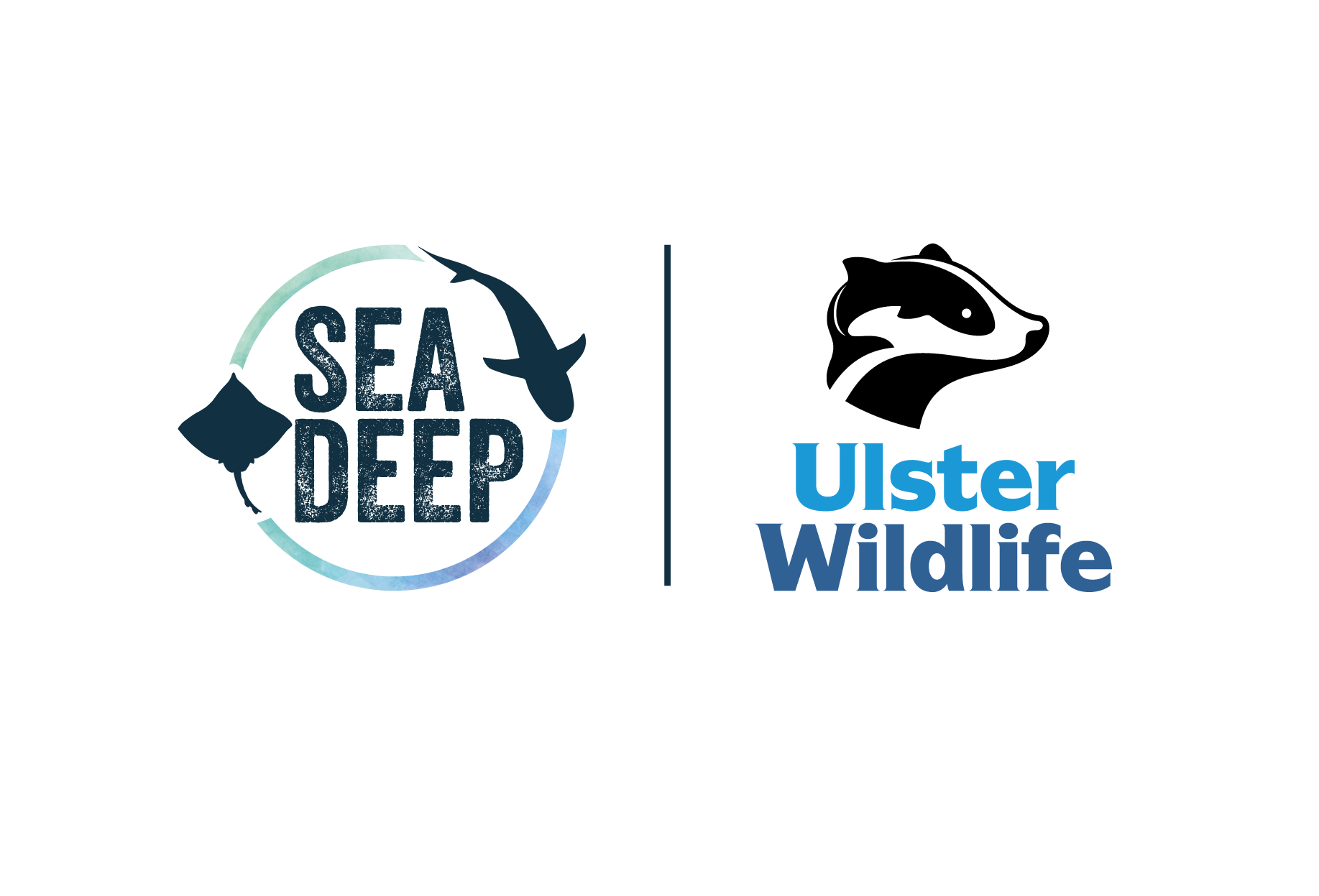 Plastic, oil spills and run off are all types of pollution that have different effects on sharks! Plastic can cause entanglement and oil spills and run off can be toxic and cause dead zones!
Next question
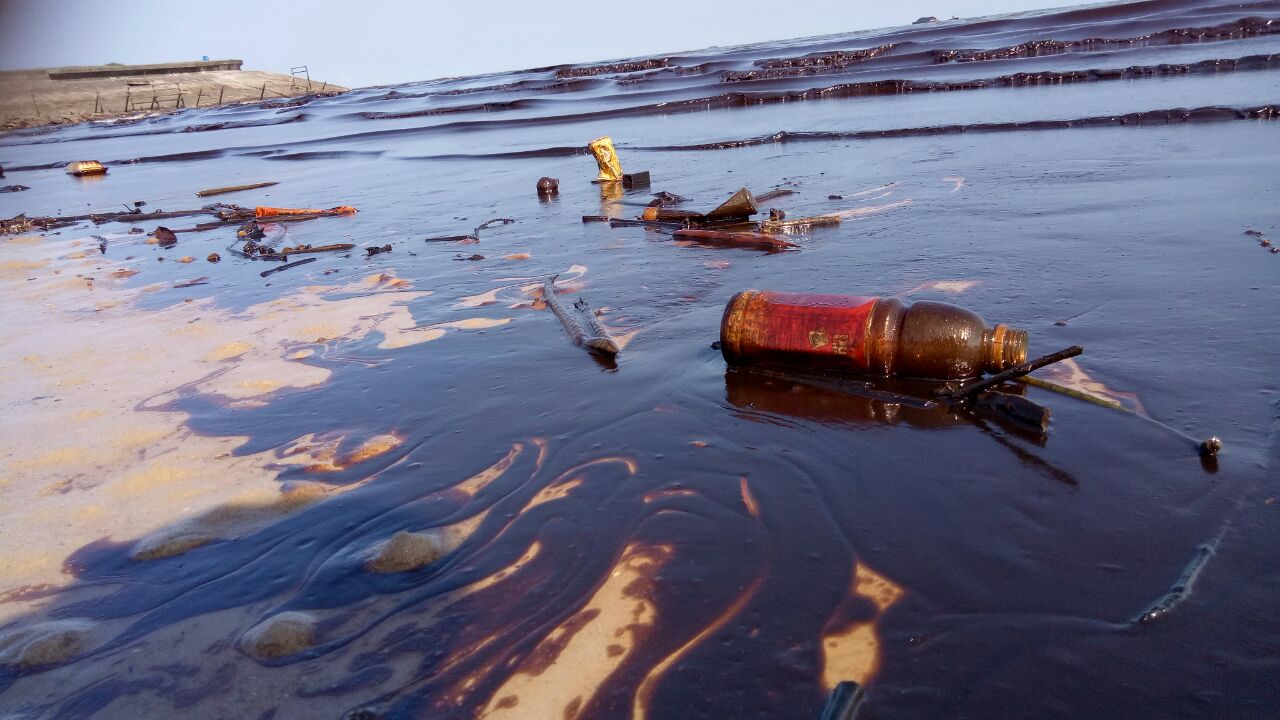 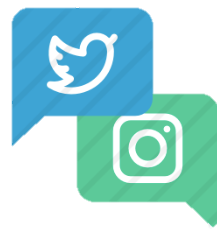 www.seadeepni.org		@seadeepni
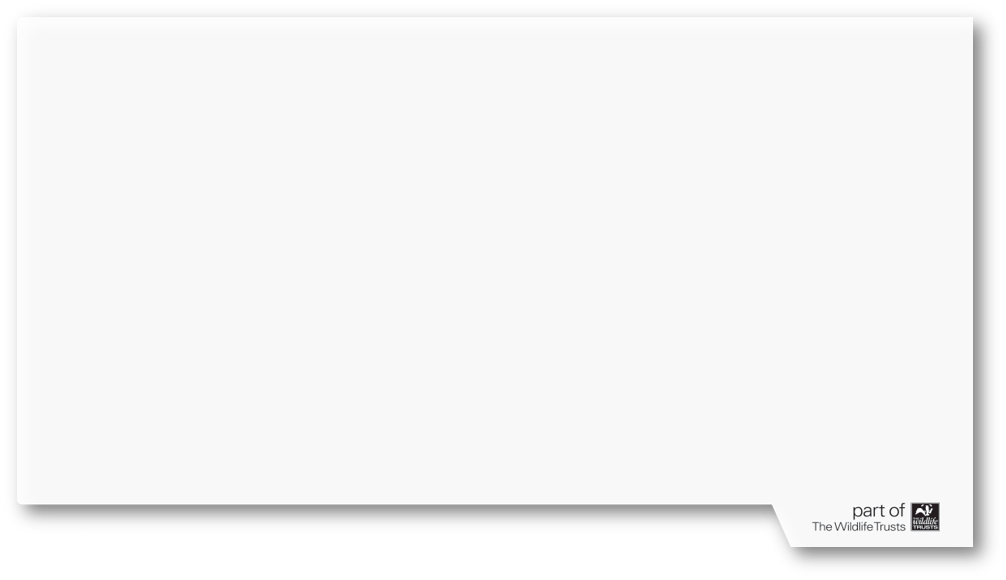 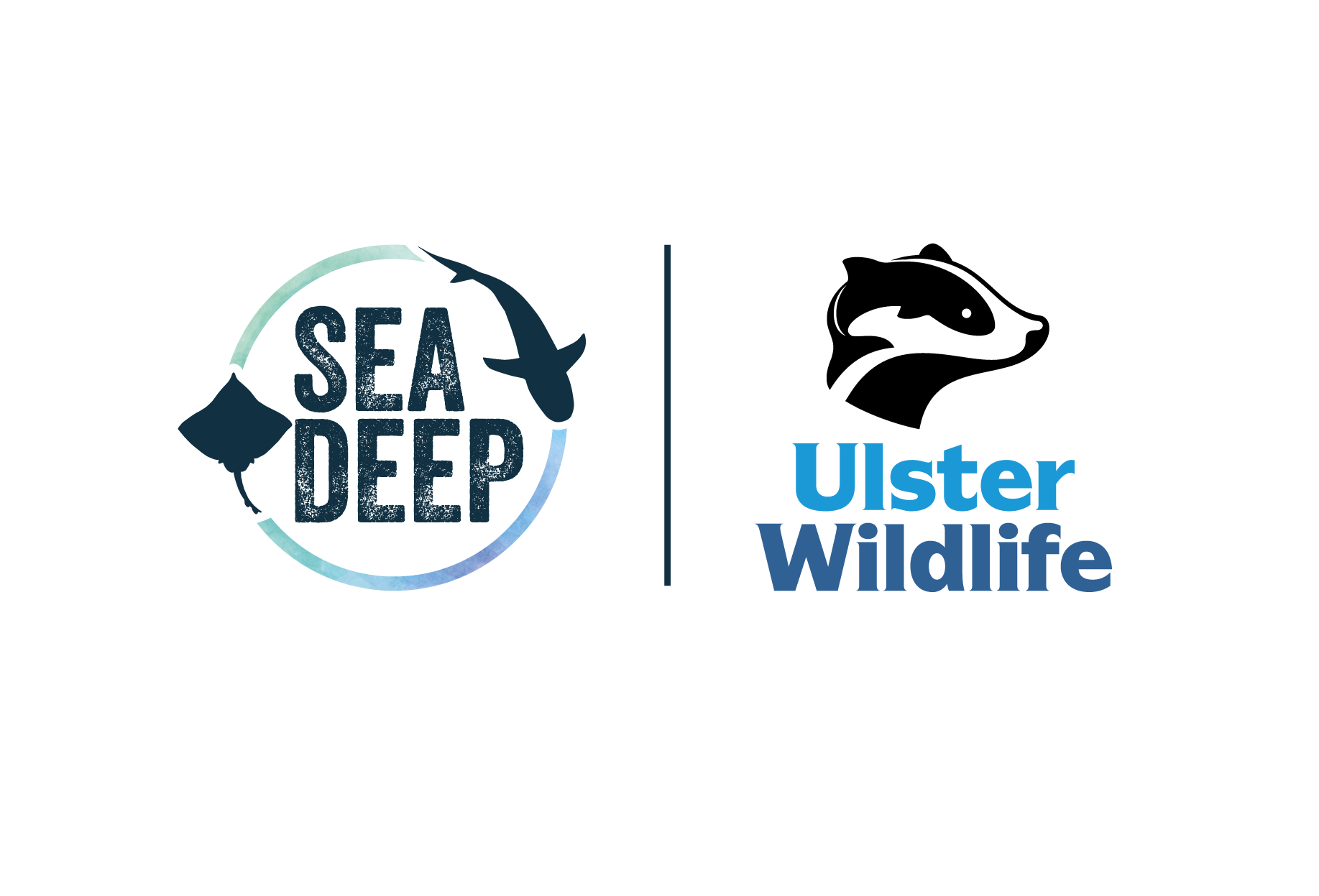 6. Climate change is another threat to sharks.
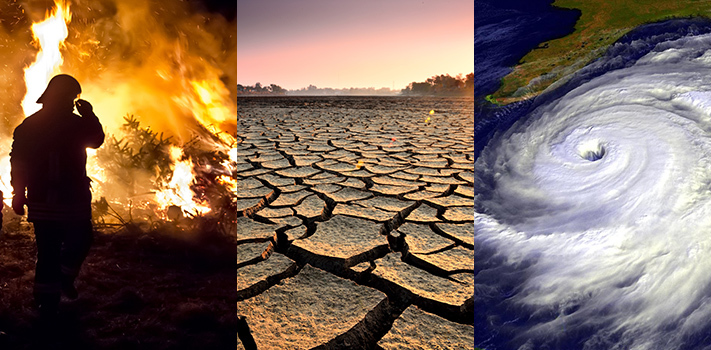 TRUE		or	FALSE
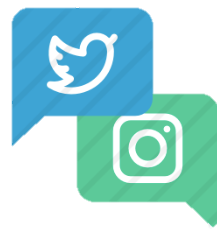 www.seadeepni.org		@seadeepni
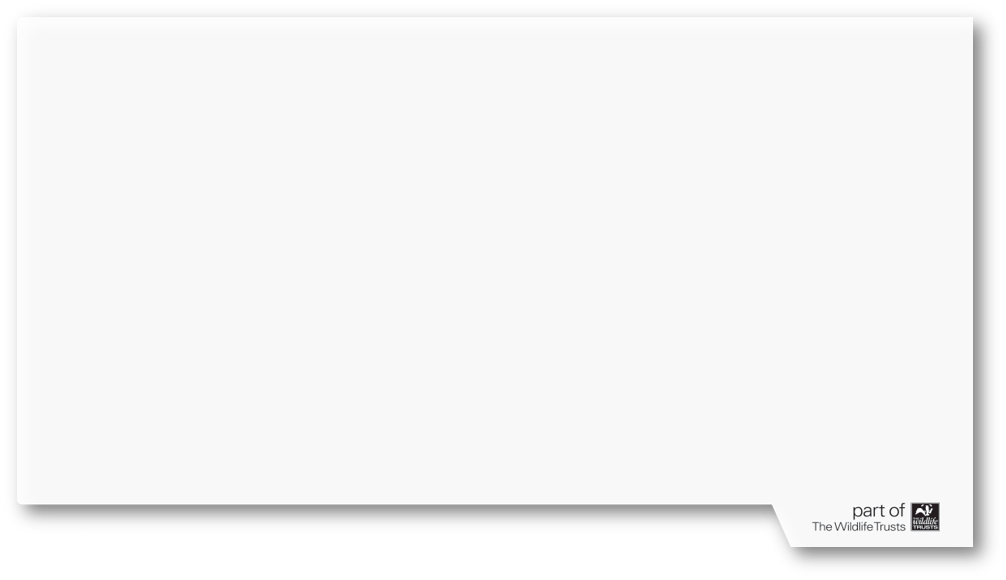 Yes! That’s correct
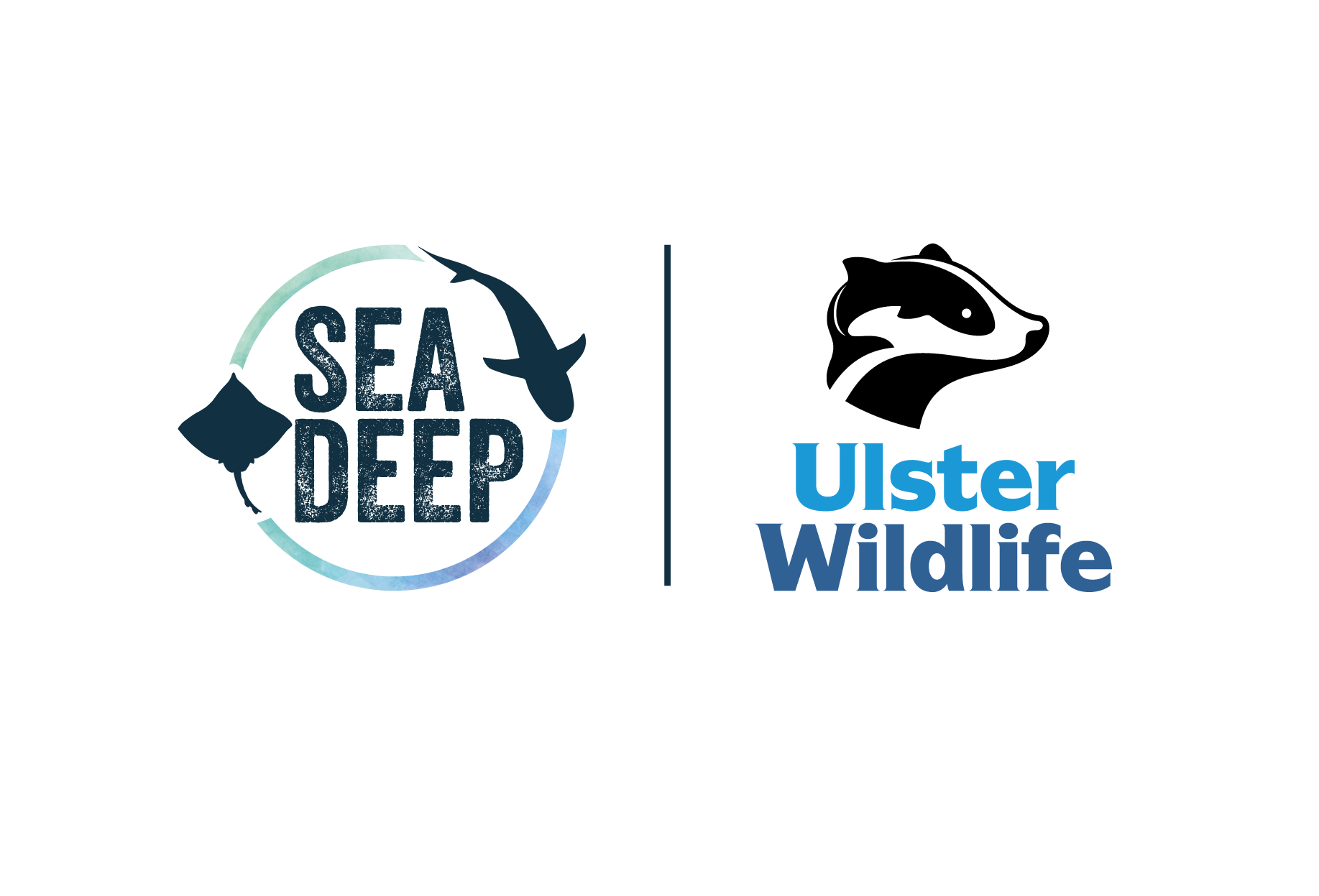 The changes in ocean temperature could mean sharks have to travel elsewhere to survive and ocean acidification could affect their scales, affecting their ability to swim!
Next question
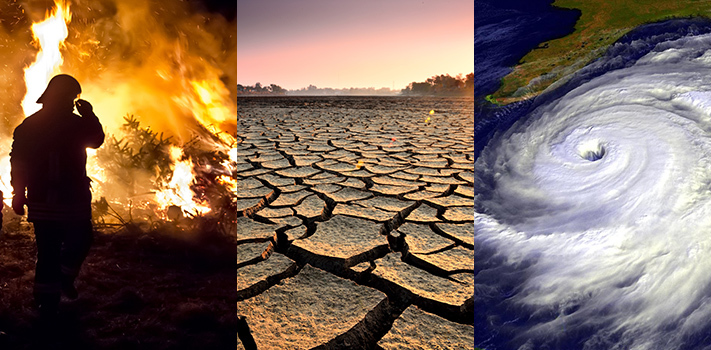 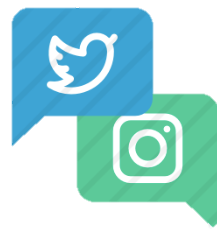 www.seadeepni.org		@seadeepni
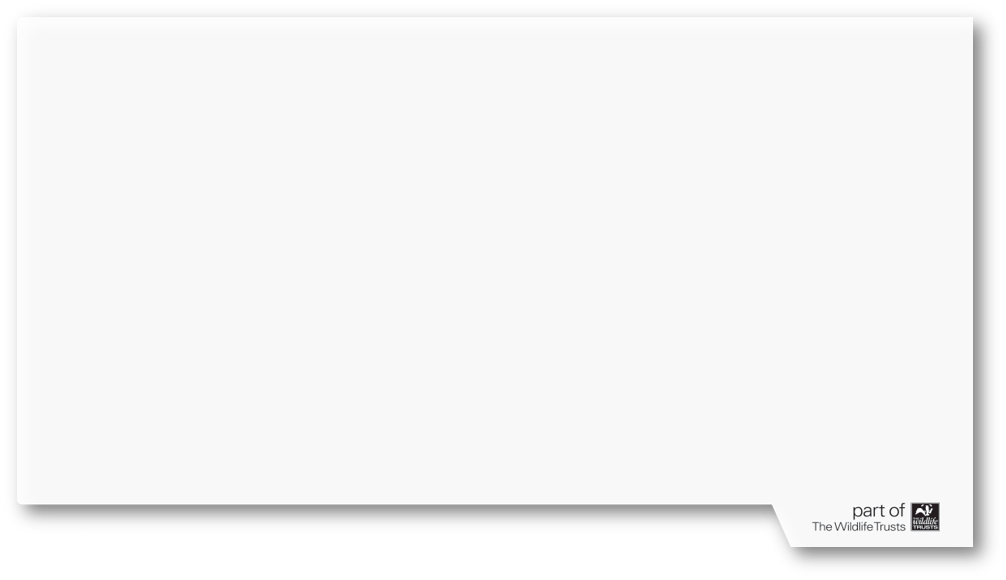 Oops… That’s wrong
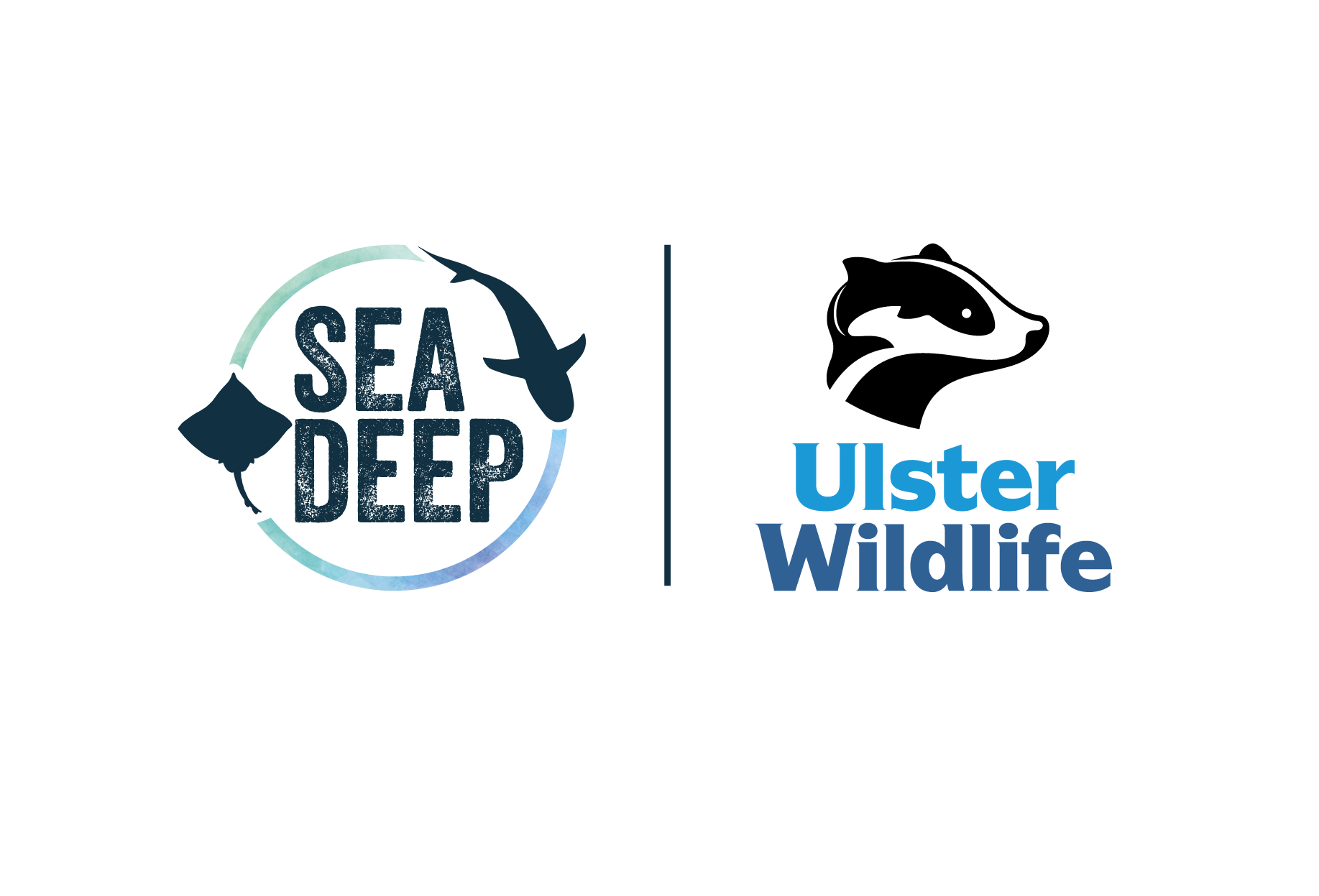 The changes in ocean temperature could mean sharks have to travel elsewhere to survive and ocean acidification could affect their scales, affecting their ability to swim!
Next question
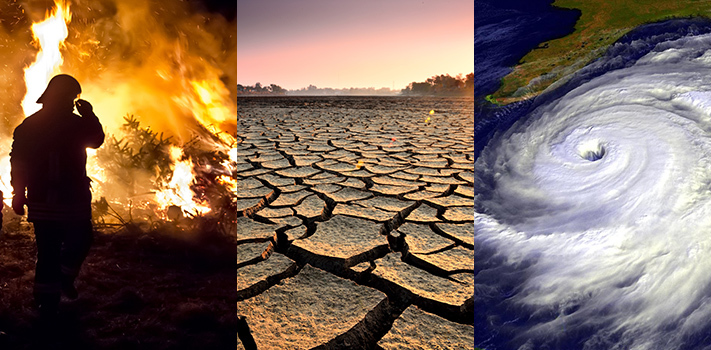 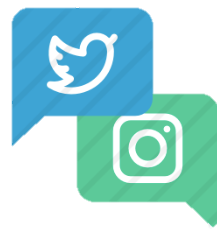 www.seadeepni.org		@seadeepni
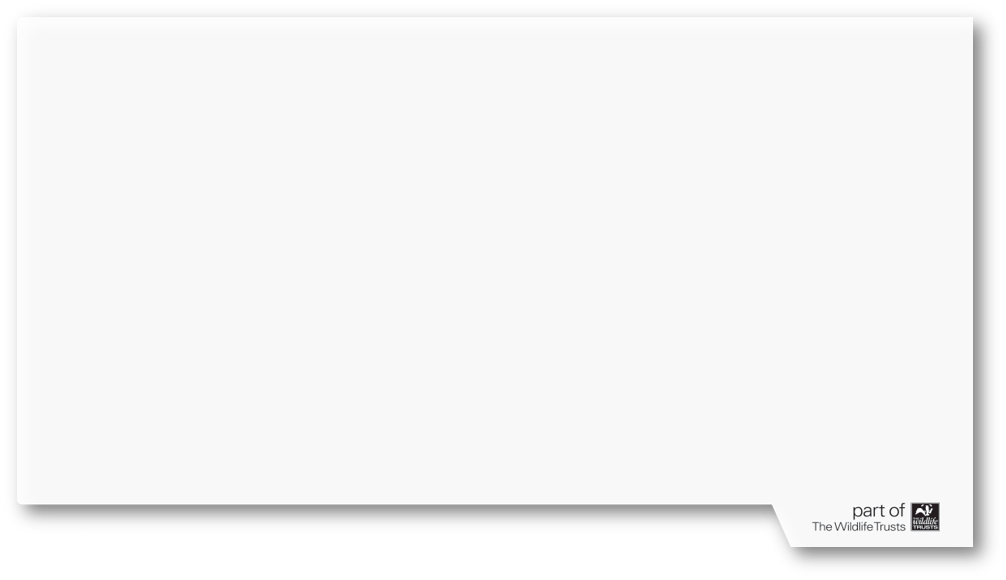 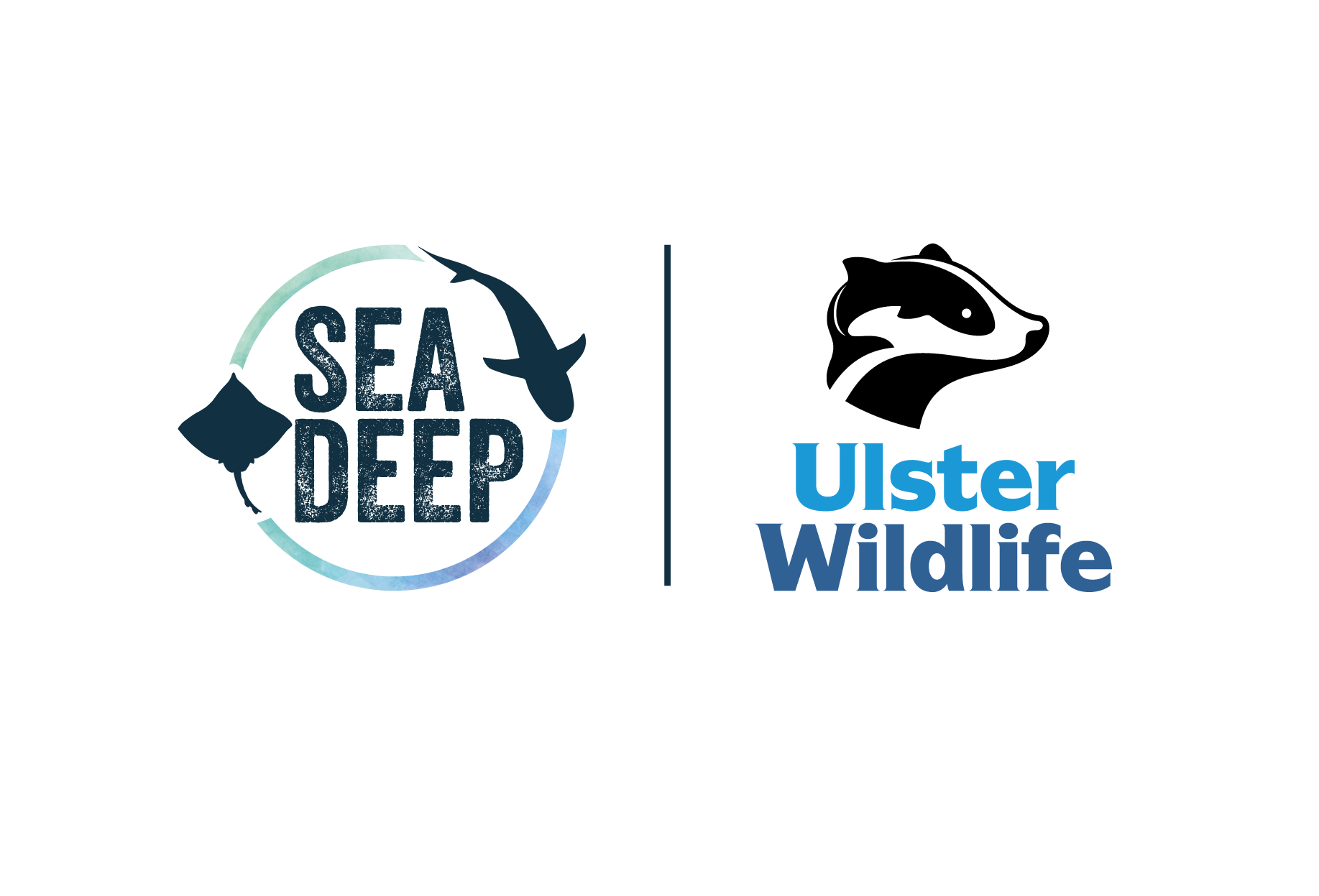 7. Why are sharks particularly at risk?
They are slow growing
They take resting years
They have home sites
All of the above
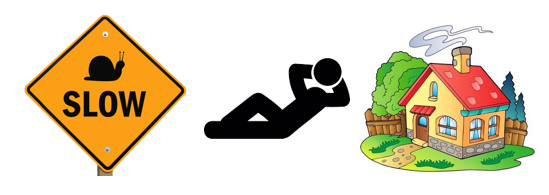 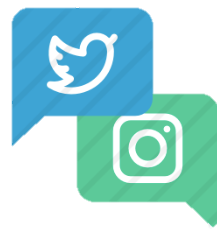 www.seadeepni.org		@seadeepni
Oops… That’s wrong – Sort of!
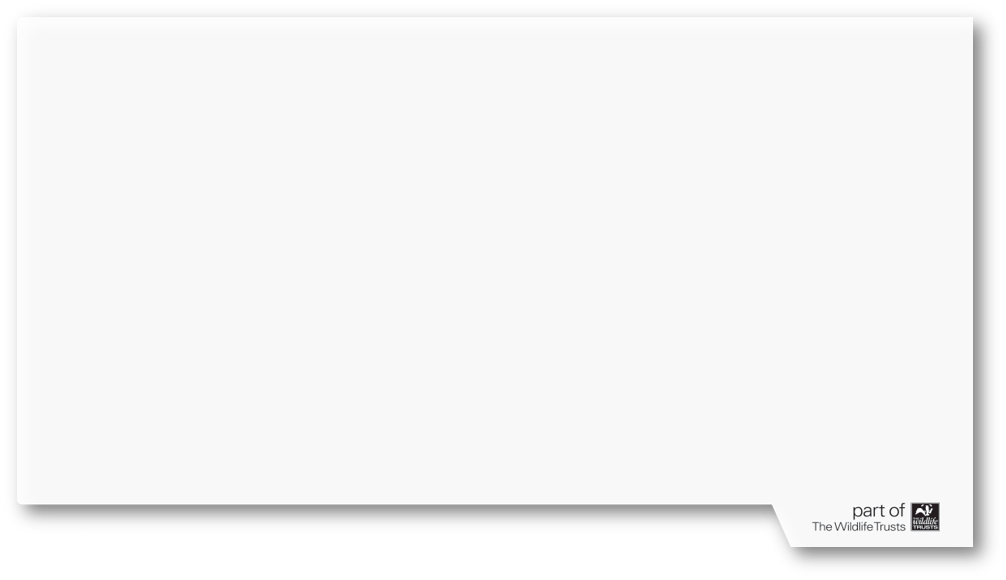 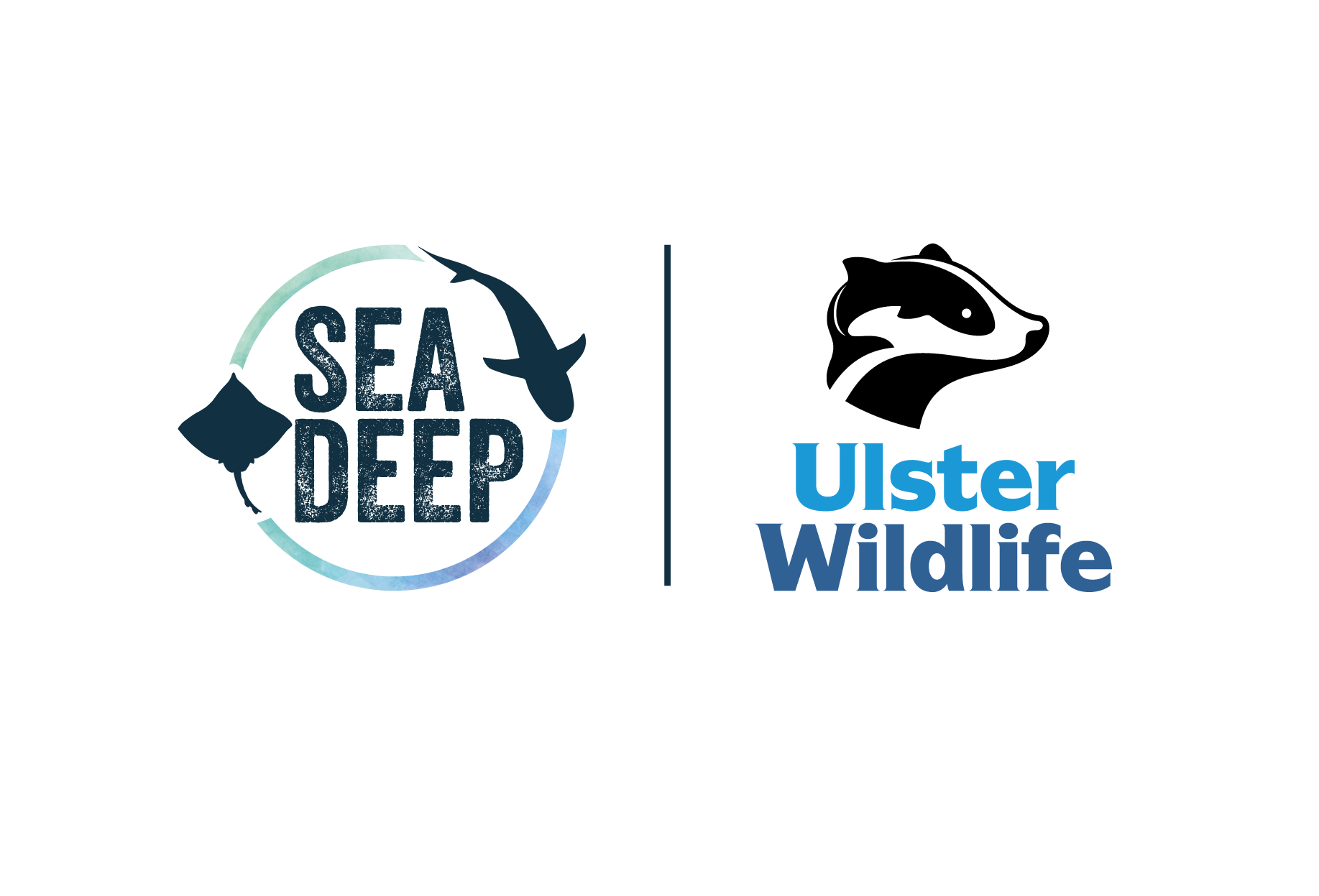 Sharks are slow growing, have resting years and tend to stay in home sites! All of these traits make them vulnerable and particularly at risk to thinks such as climate change, pollution and overfishing!
Next question
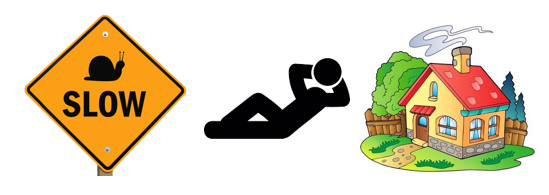 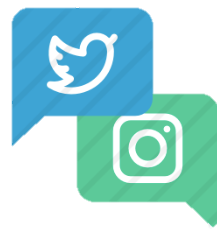 www.seadeepni.org		@seadeepni
Yes! That’s correct.
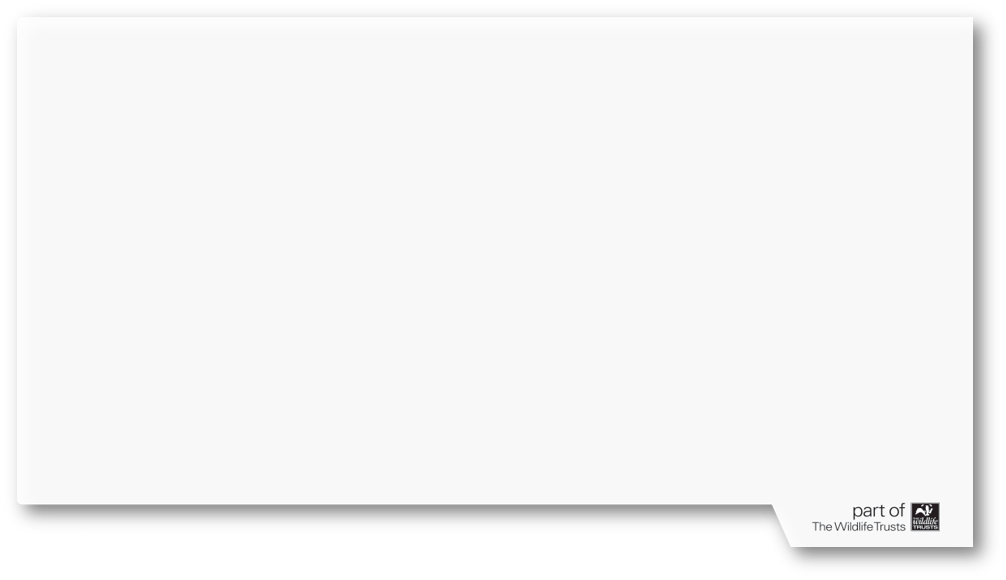 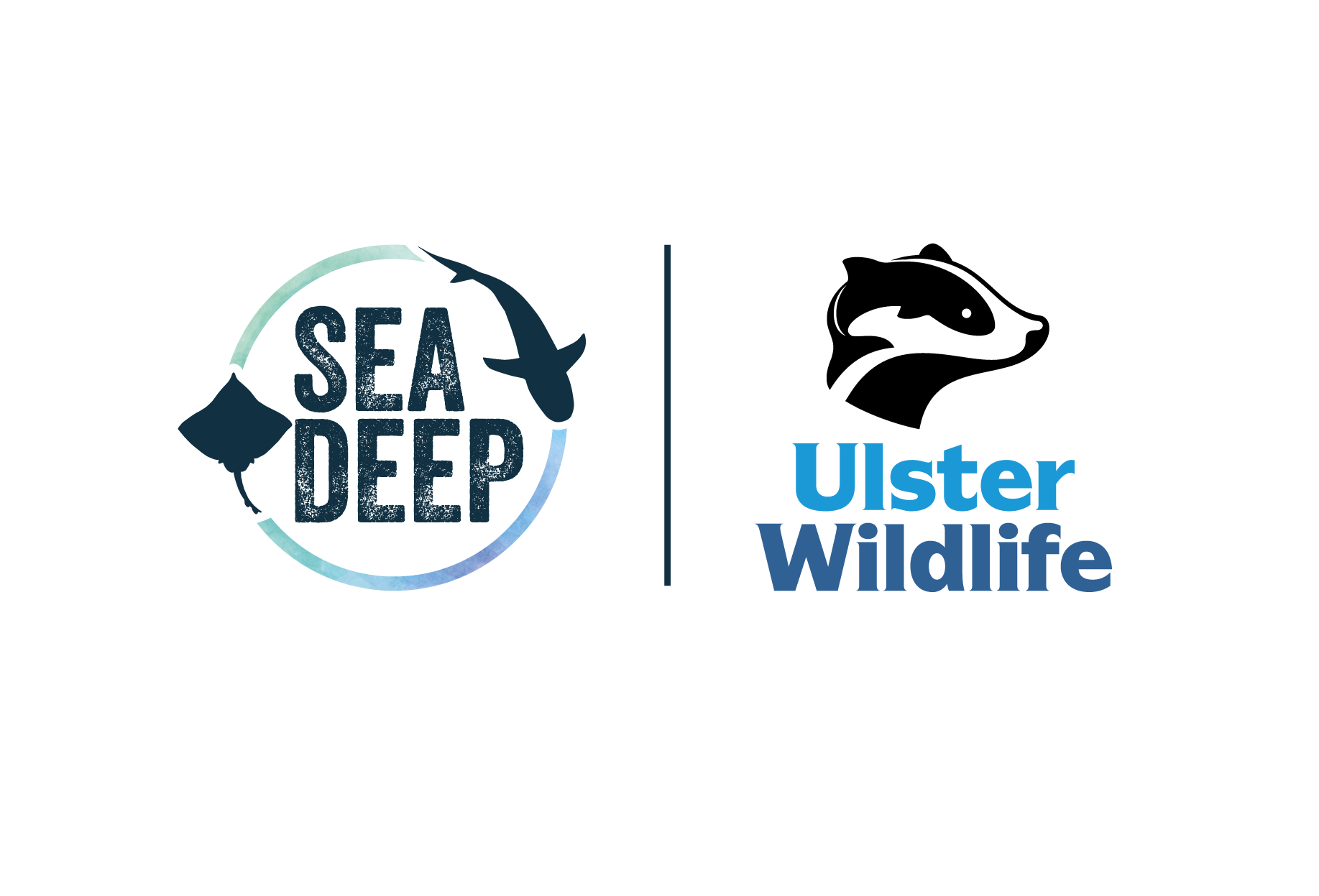 Sharks are slow growing, have resting years and tend to stay in home sites! All of these traits make them vulnerable and particularly at risk to thinks such as climate change, pollution and overfishing!
Next question
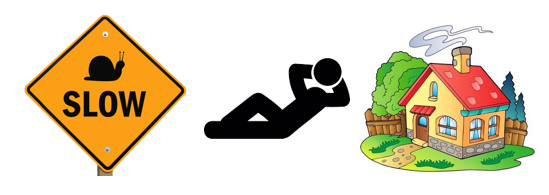 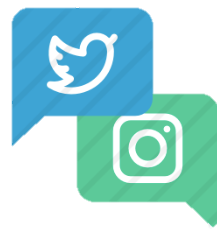 www.seadeepni.org		@seadeepni
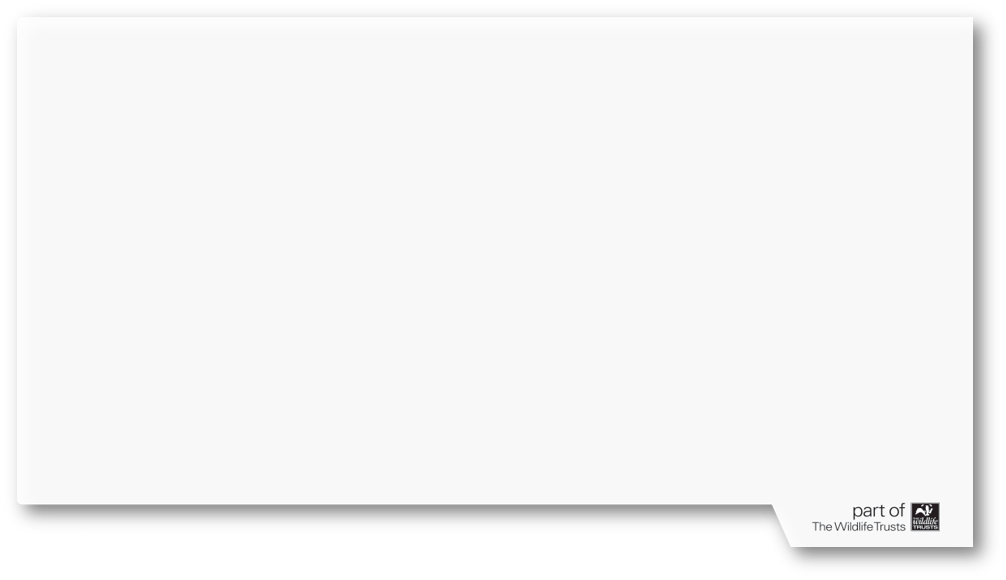 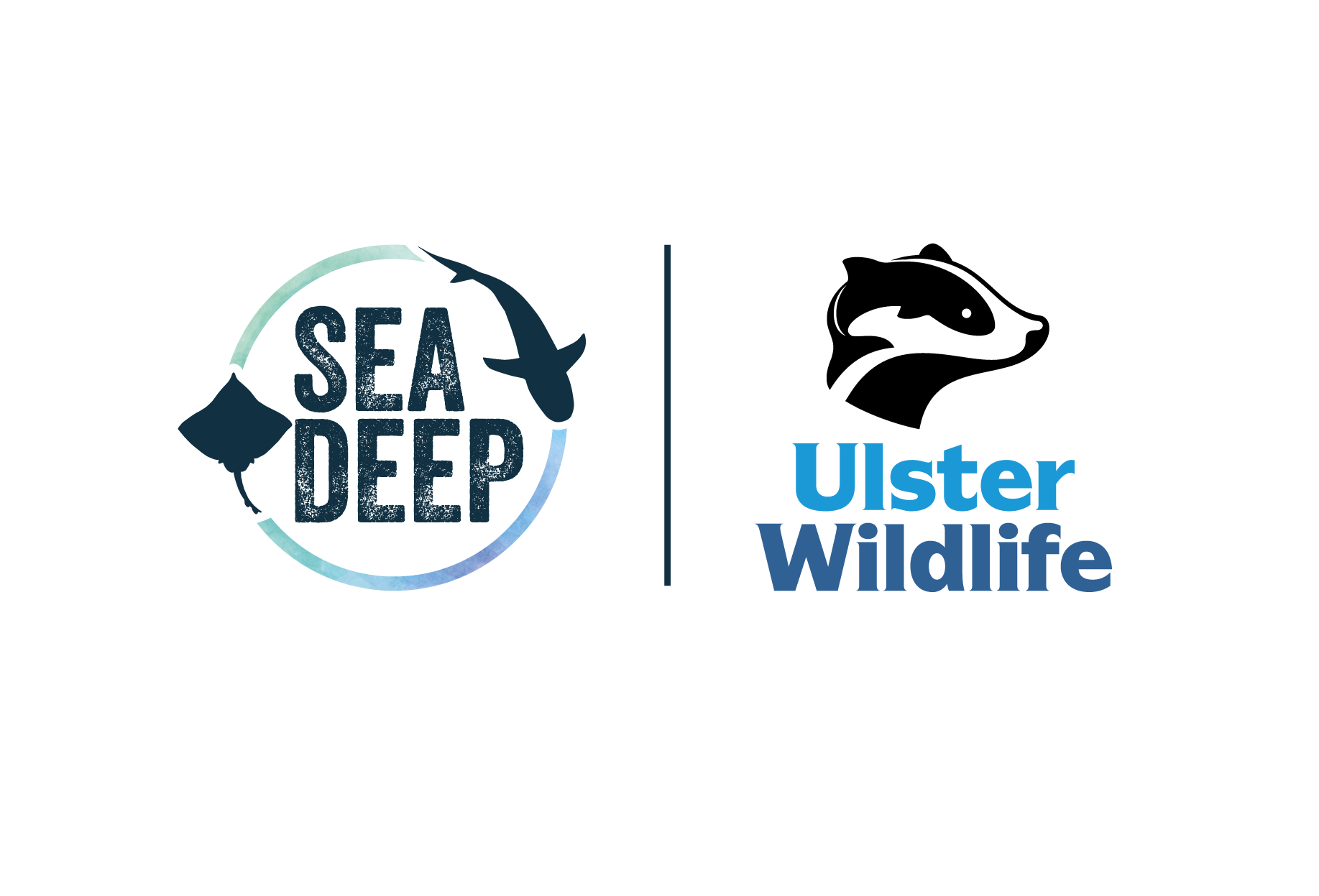 8. What does the IUCN Red List measure?
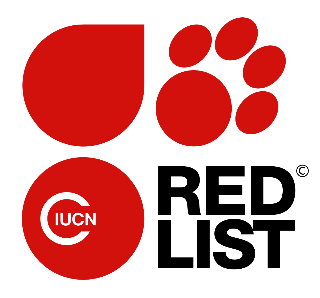 The pressure acting on species, guiding actions to prevent extinction

The number of species that are extinct
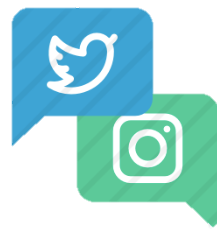 www.seadeepni.org		@seadeepni
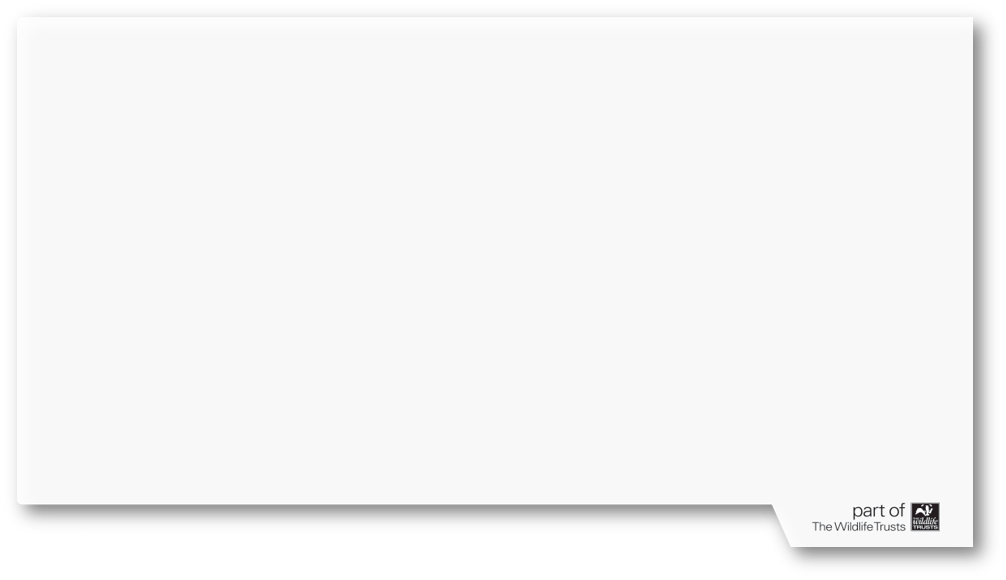 Yes! That’s correct
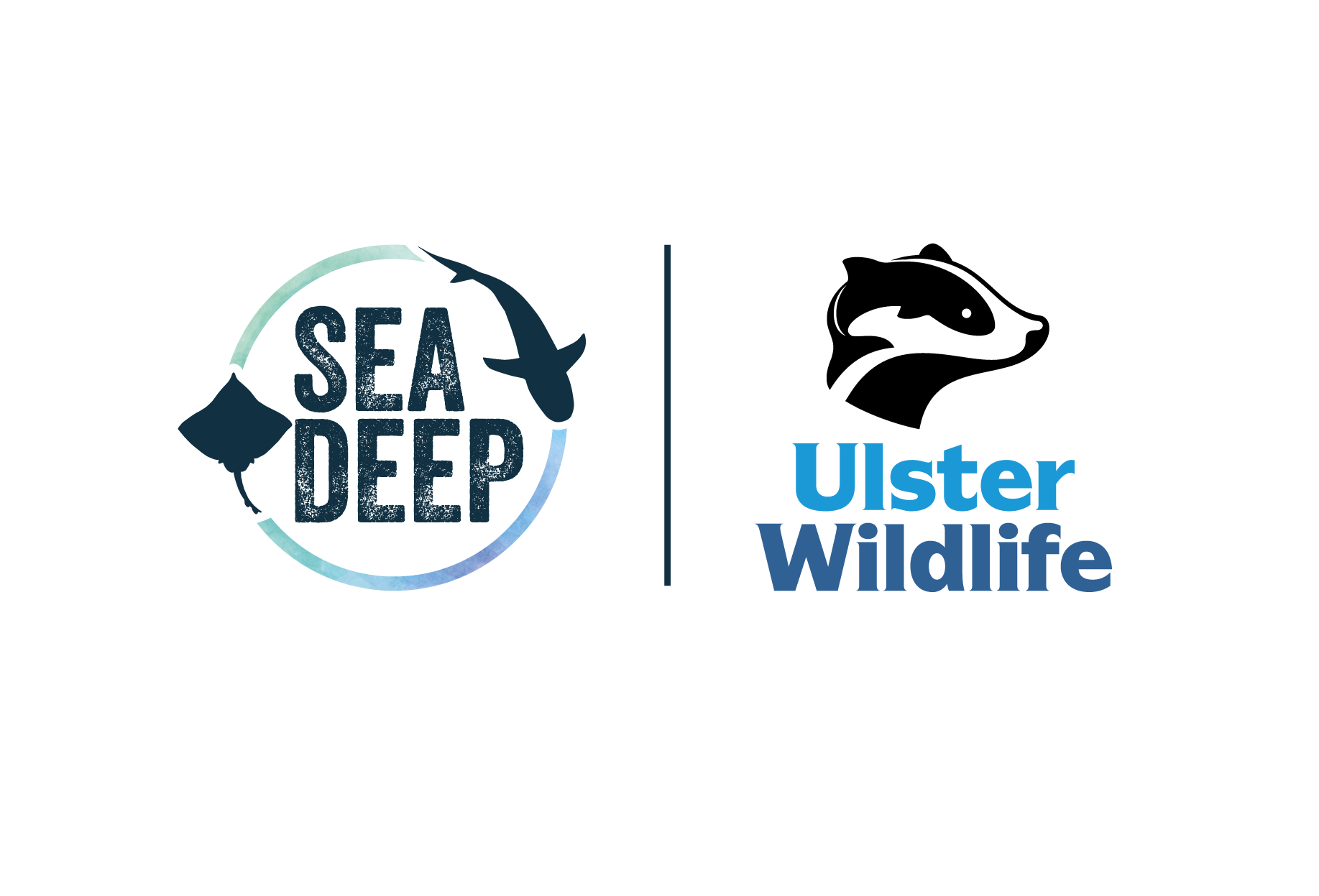 The IUCN Red List measures the pressures acting on species like climate change and overfishing. This helps to guide conservation actions to help prevent extinctions! The further down the scale, the greater the extinction.
Next question
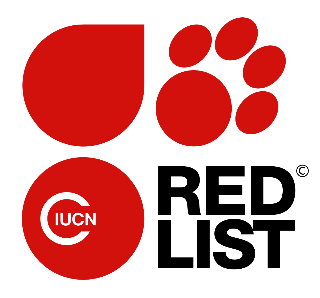 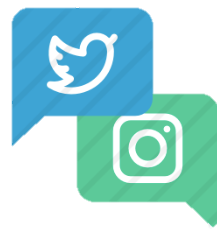 www.seadeepni.org		@seadeepni
Oops… That’s wrong
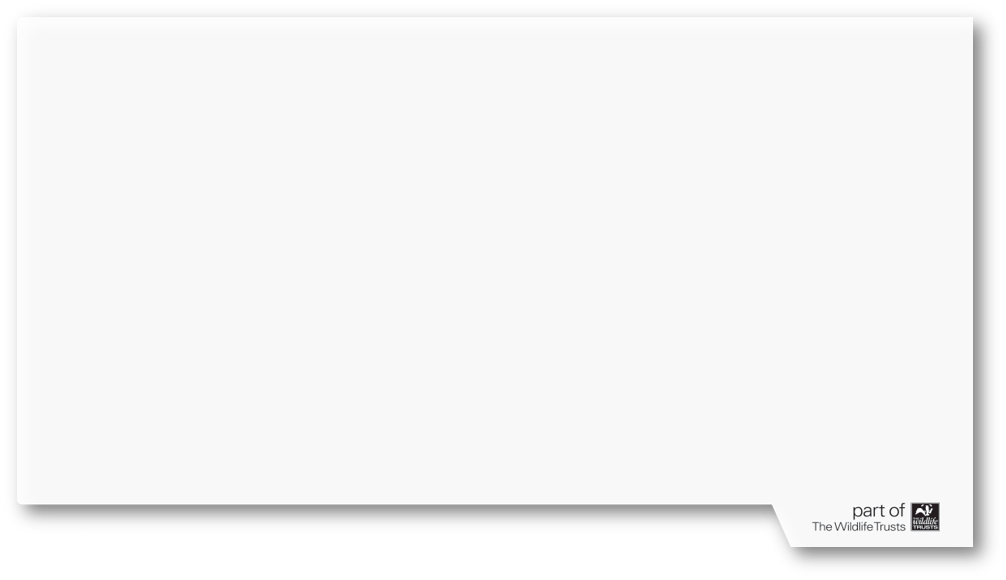 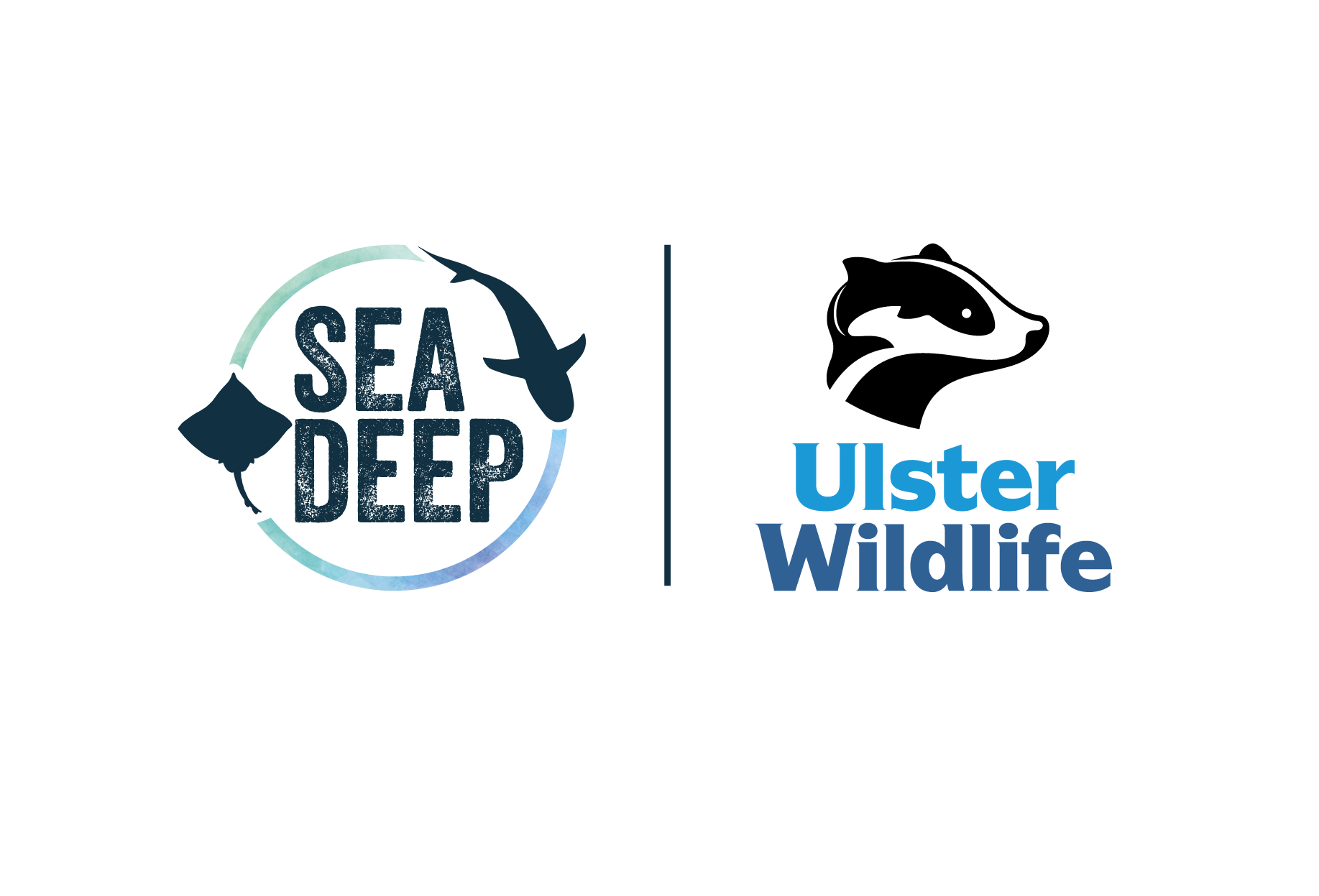 The IUCN Red List measures the pressures acting on species like climate change and overfishing. This helps to guide conservation actions to help prevent extinctions! The further down the scale, the greater the extinction.
Next question
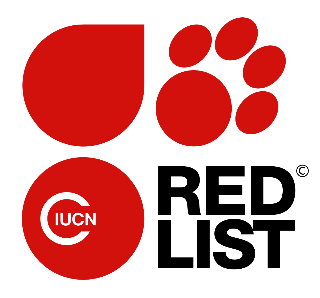 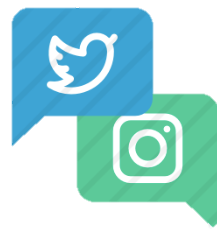 www.seadeepni.org		@seadeepni
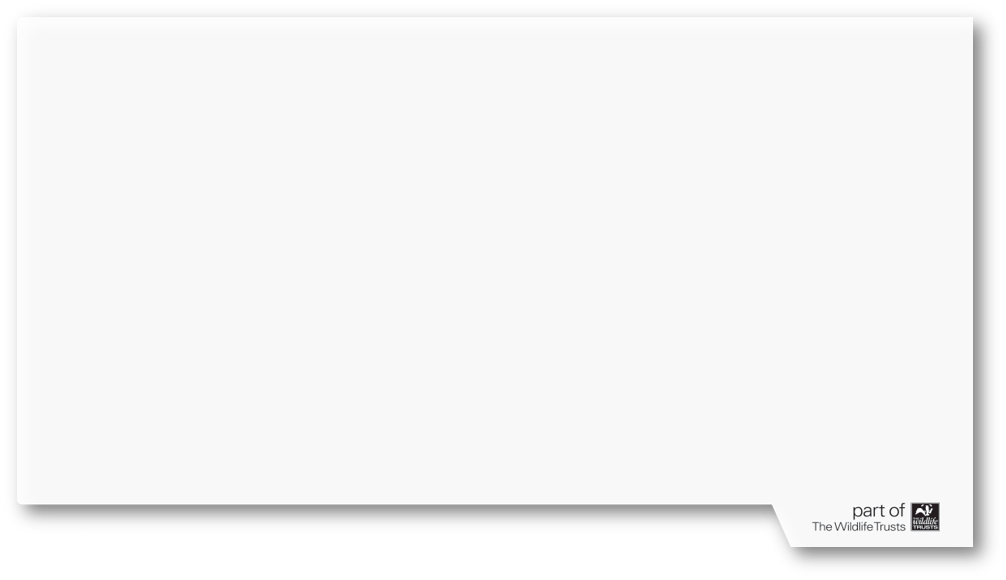 9. Extinction means there are no living individuals left anywhere in the world!
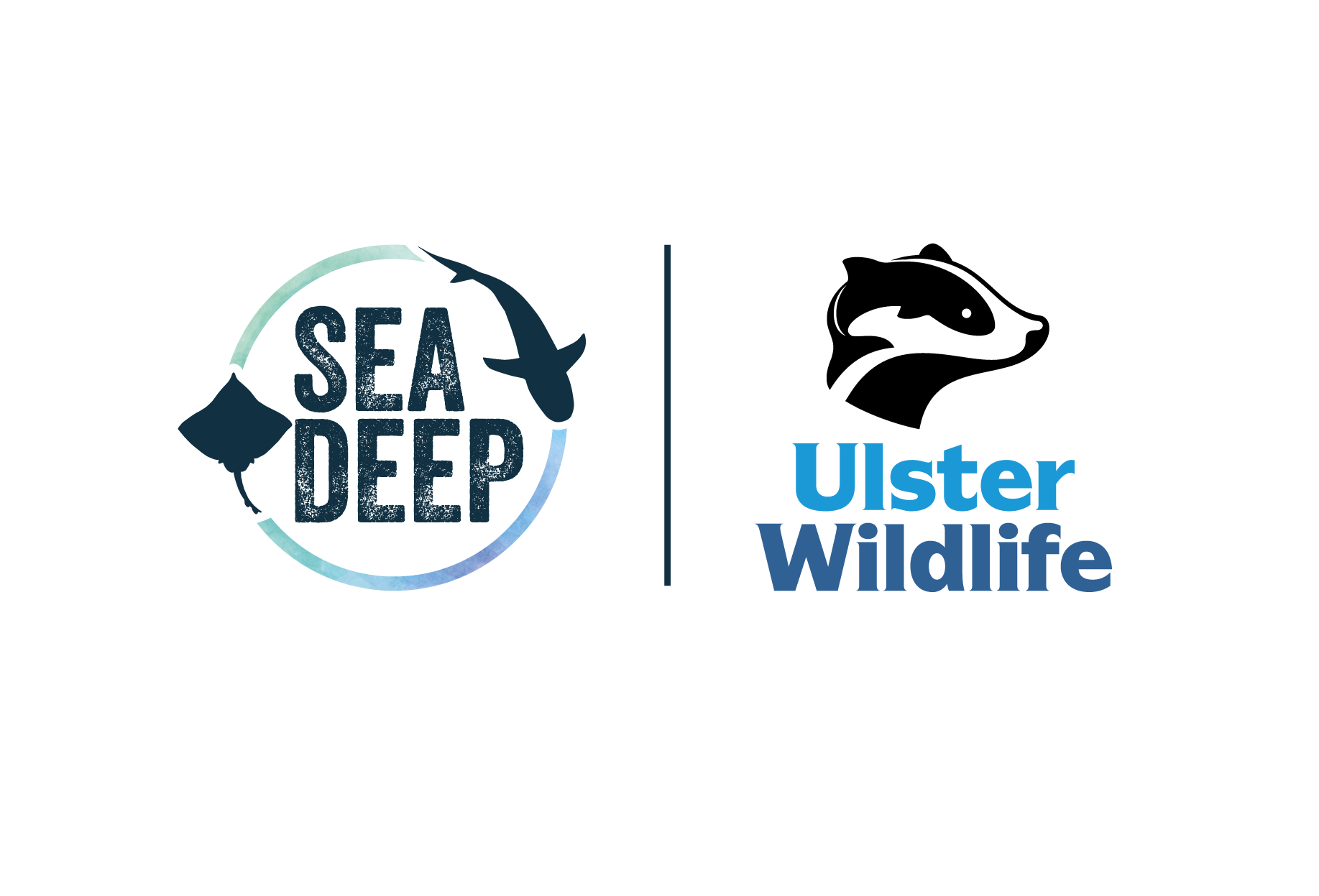 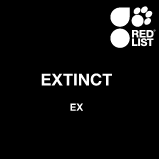 TRUE		or	FALSE
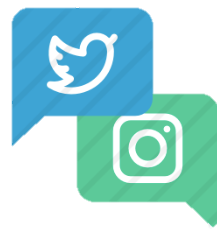 www.seadeepni.org		@seadeepni
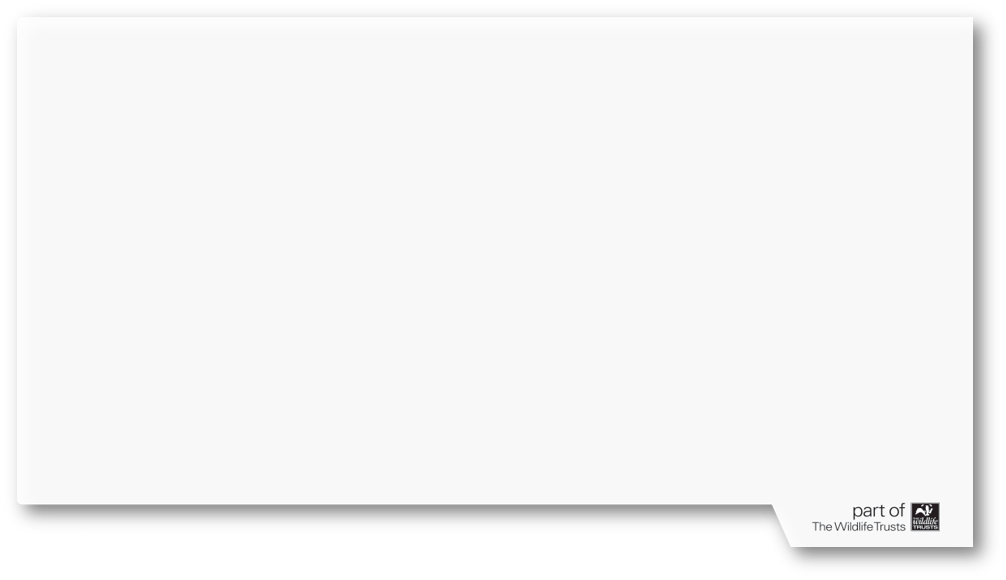 Yes! That’s correct
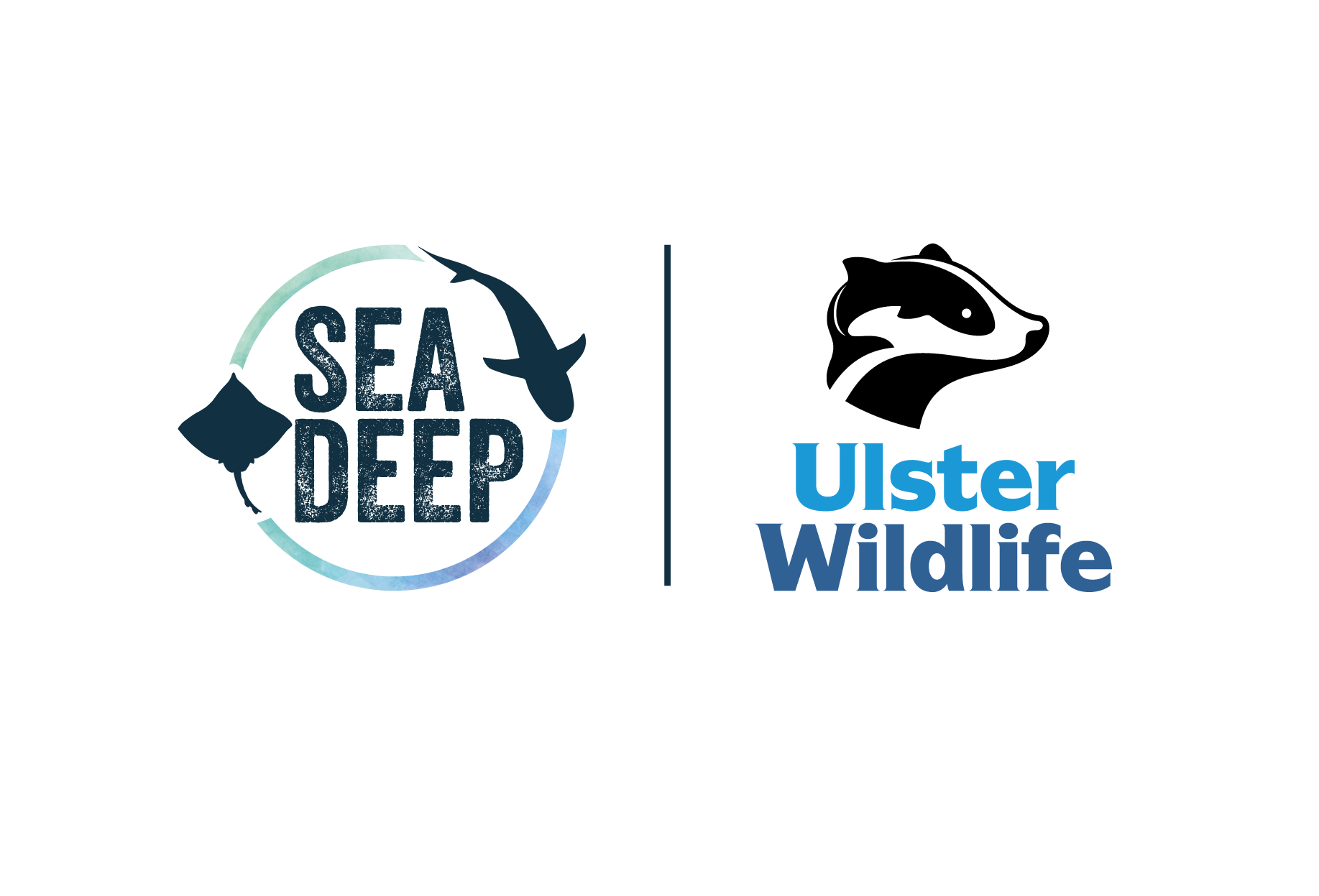 Extinction means there are no living individuals left anywhere in the world (so none in the wild or captivity). The animal is gone forever!
Next question
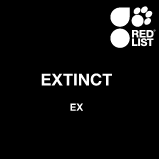 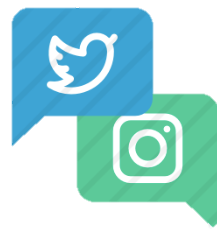 www.seadeepni.org		@seadeepni
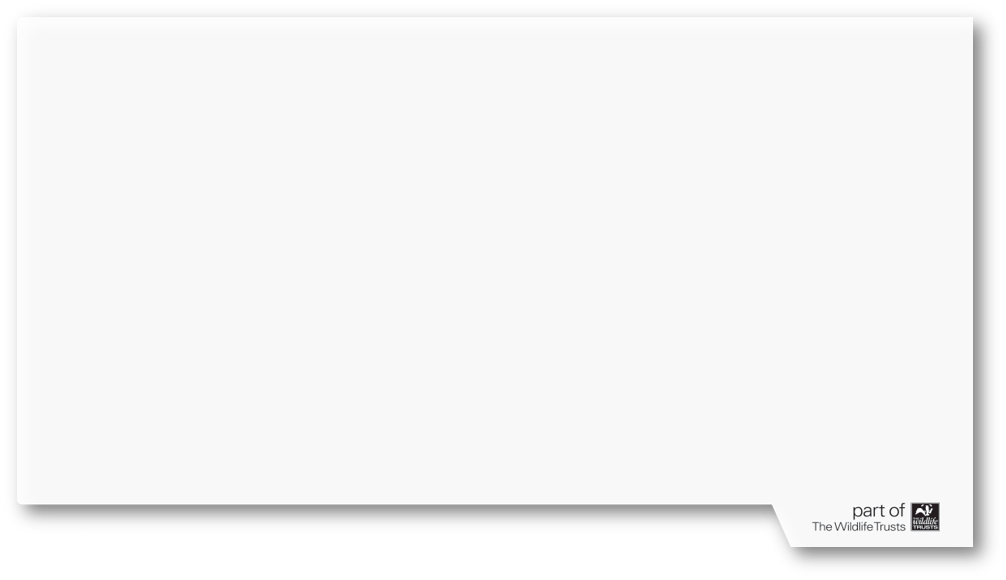 Oops… that’s wrong
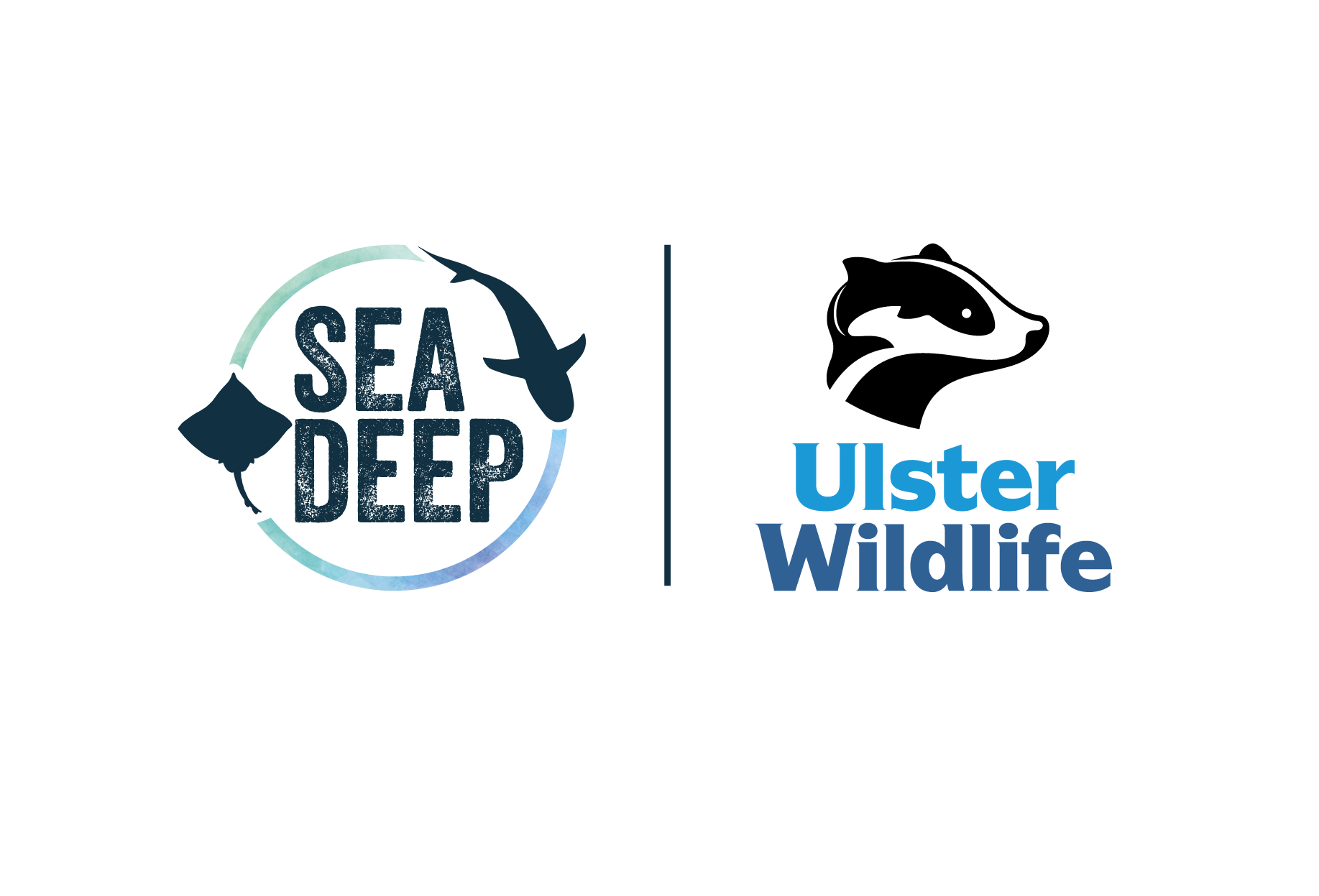 Extinction means there are no living individuals left anywhere in the world (so none in the wild or captivity). The animal is gone forever!
Next question
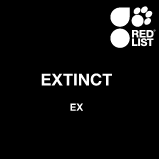 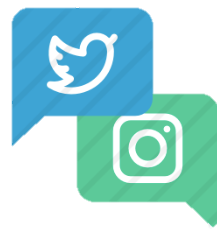 www.seadeepni.org		@seadeepni
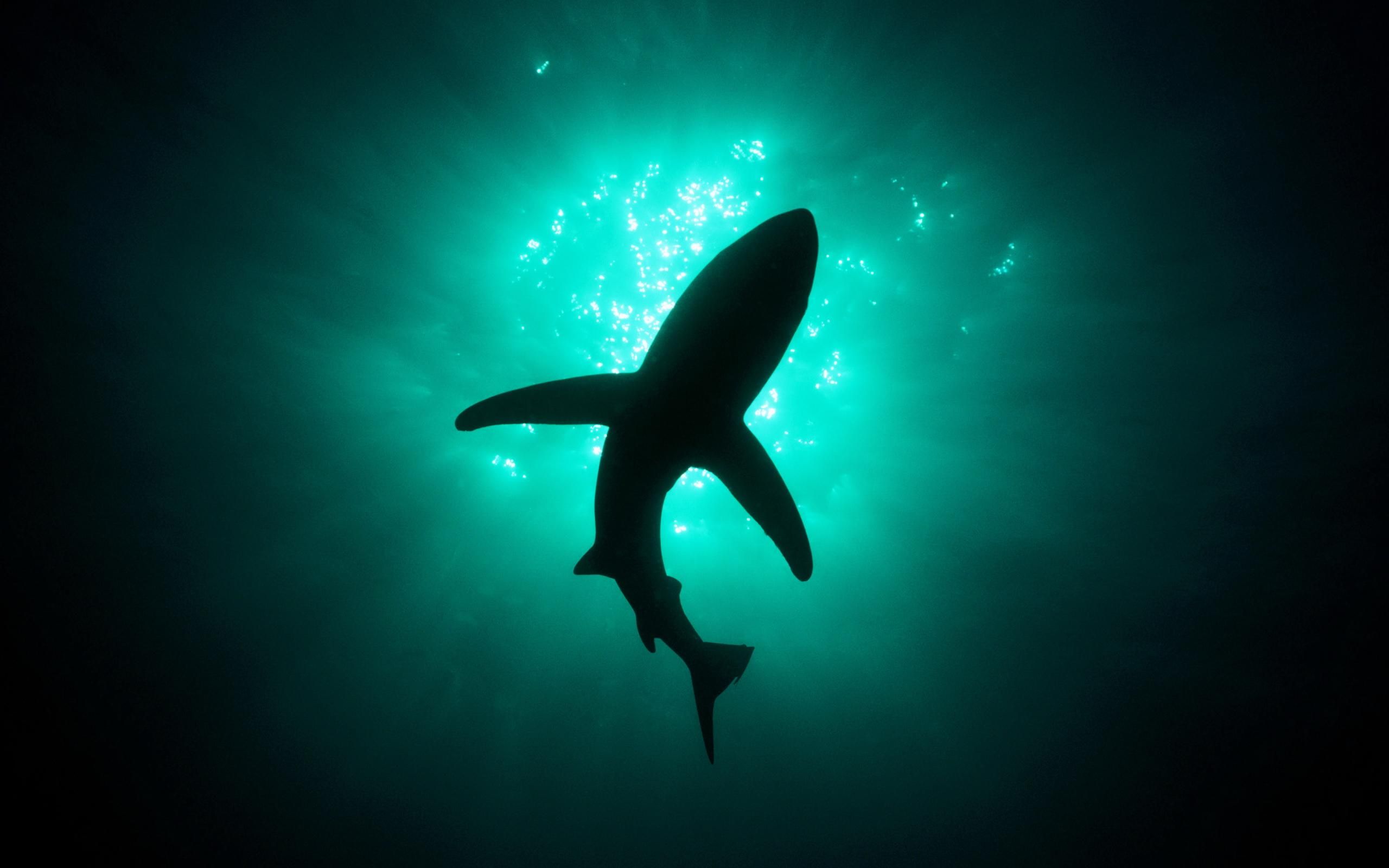 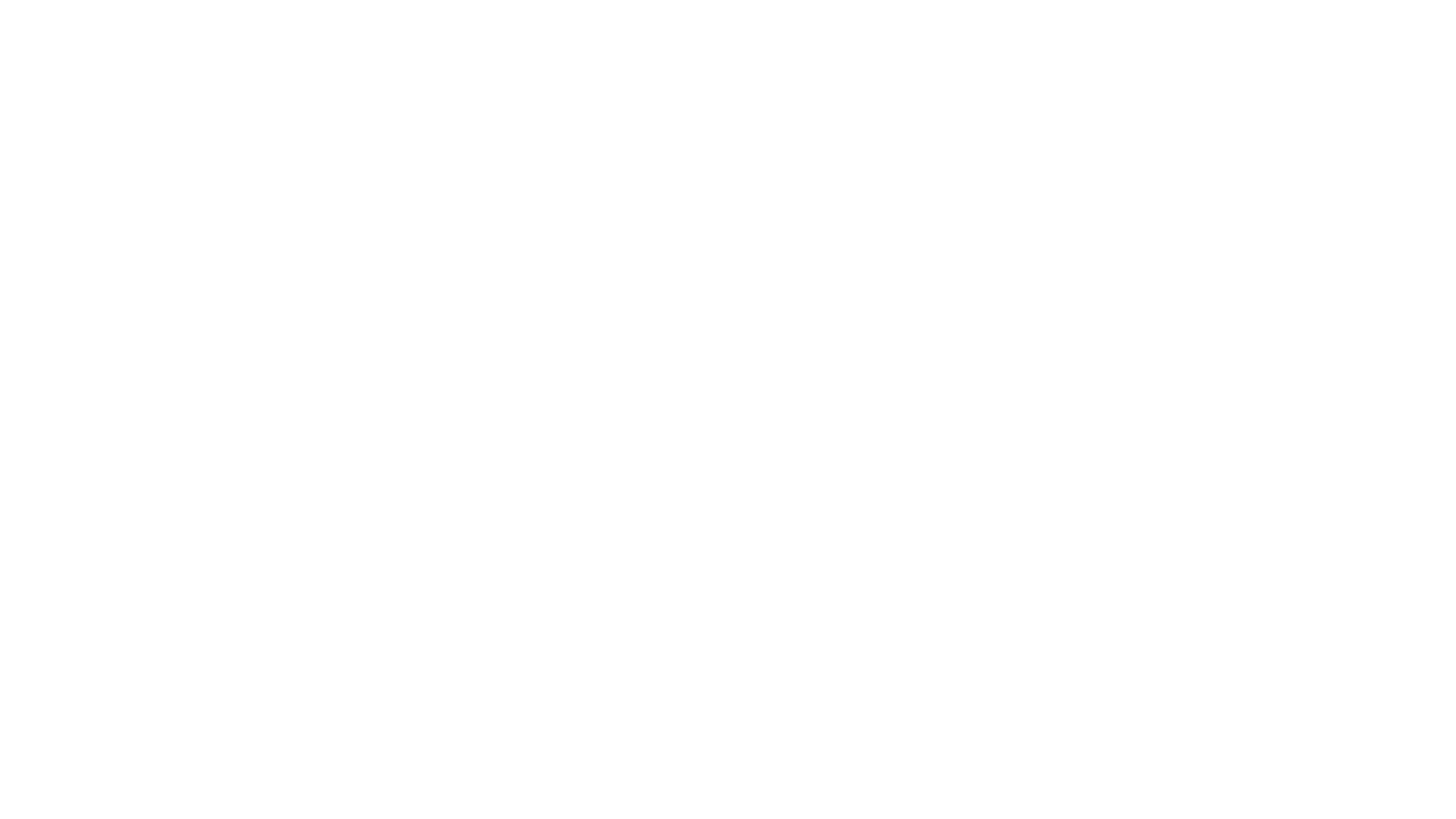 WELL DONE!
In Deep Water Quiz